Back On
TRACK
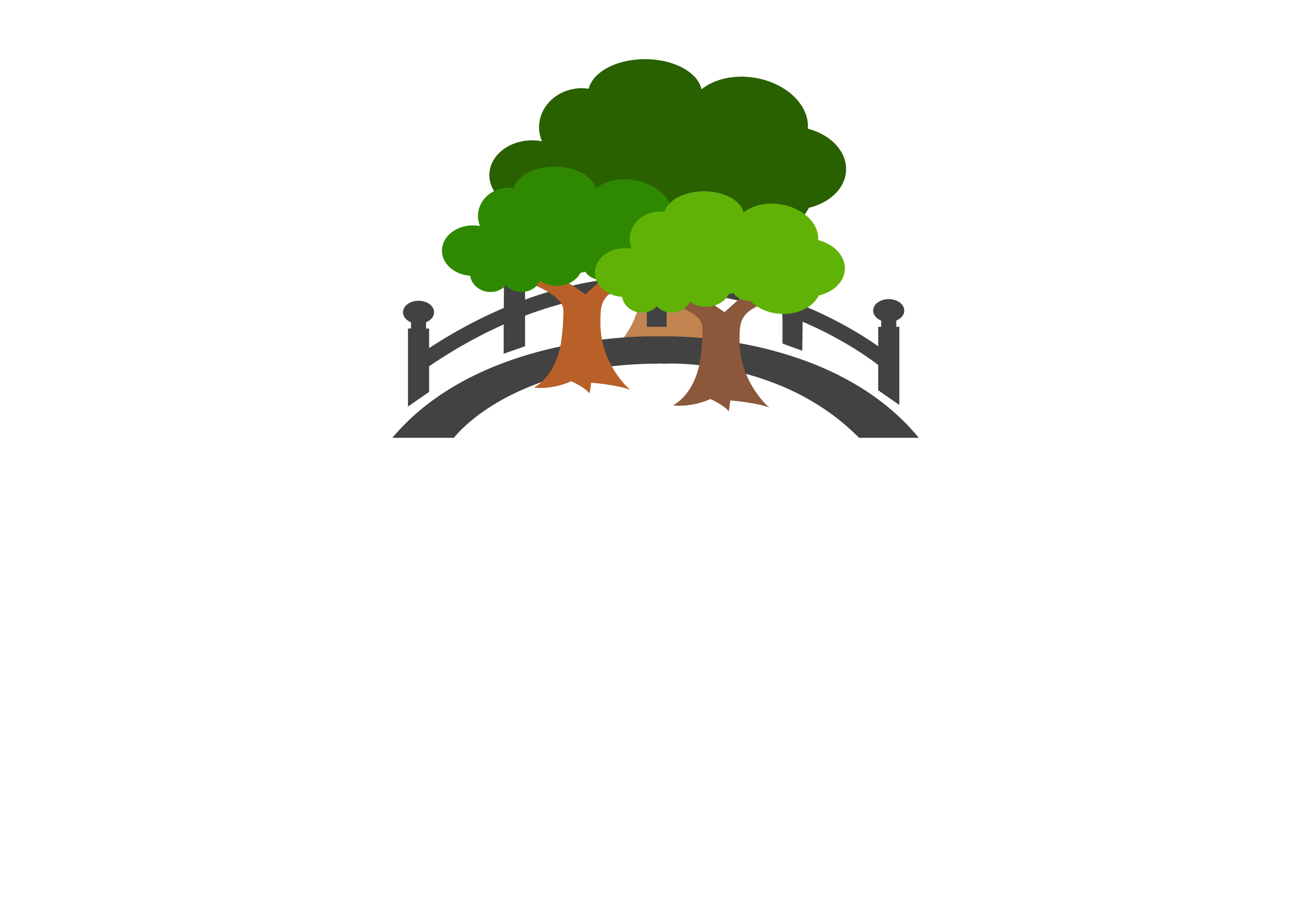 Why have you been moved site?
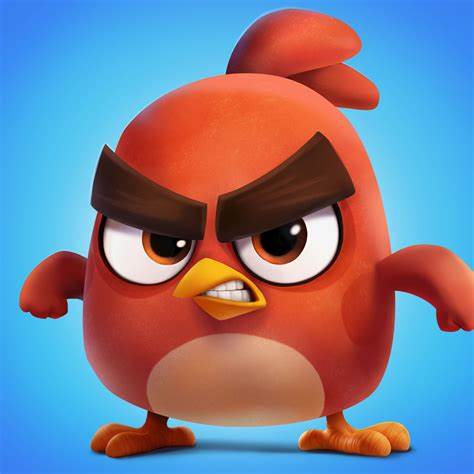 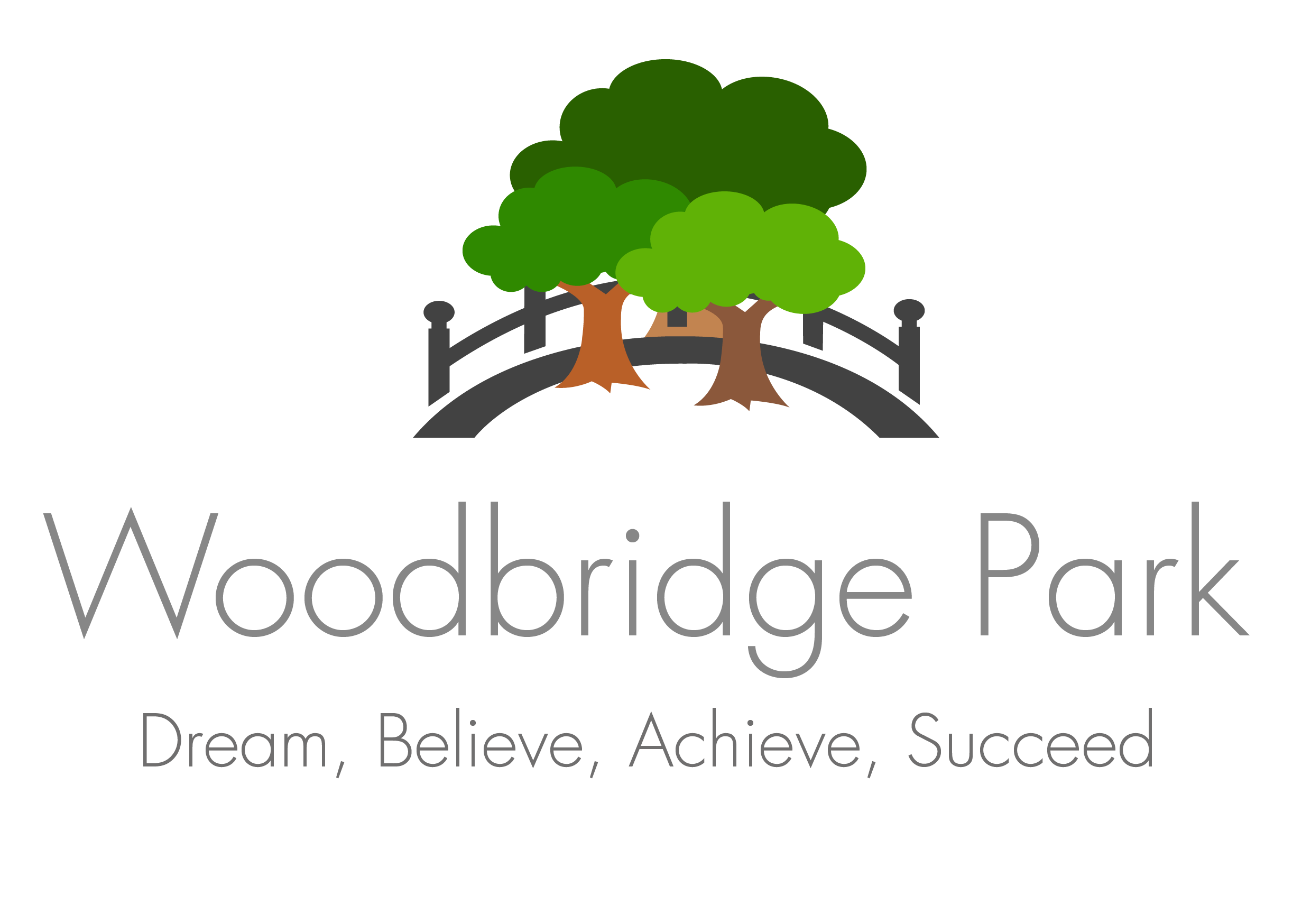 Our service expectations
Be ready to learn

Find an adult to talk to if you are feeling unsettled

Attend every day and be in the right place at the right time

Wear the right clothing for learning

Put in 100% effort
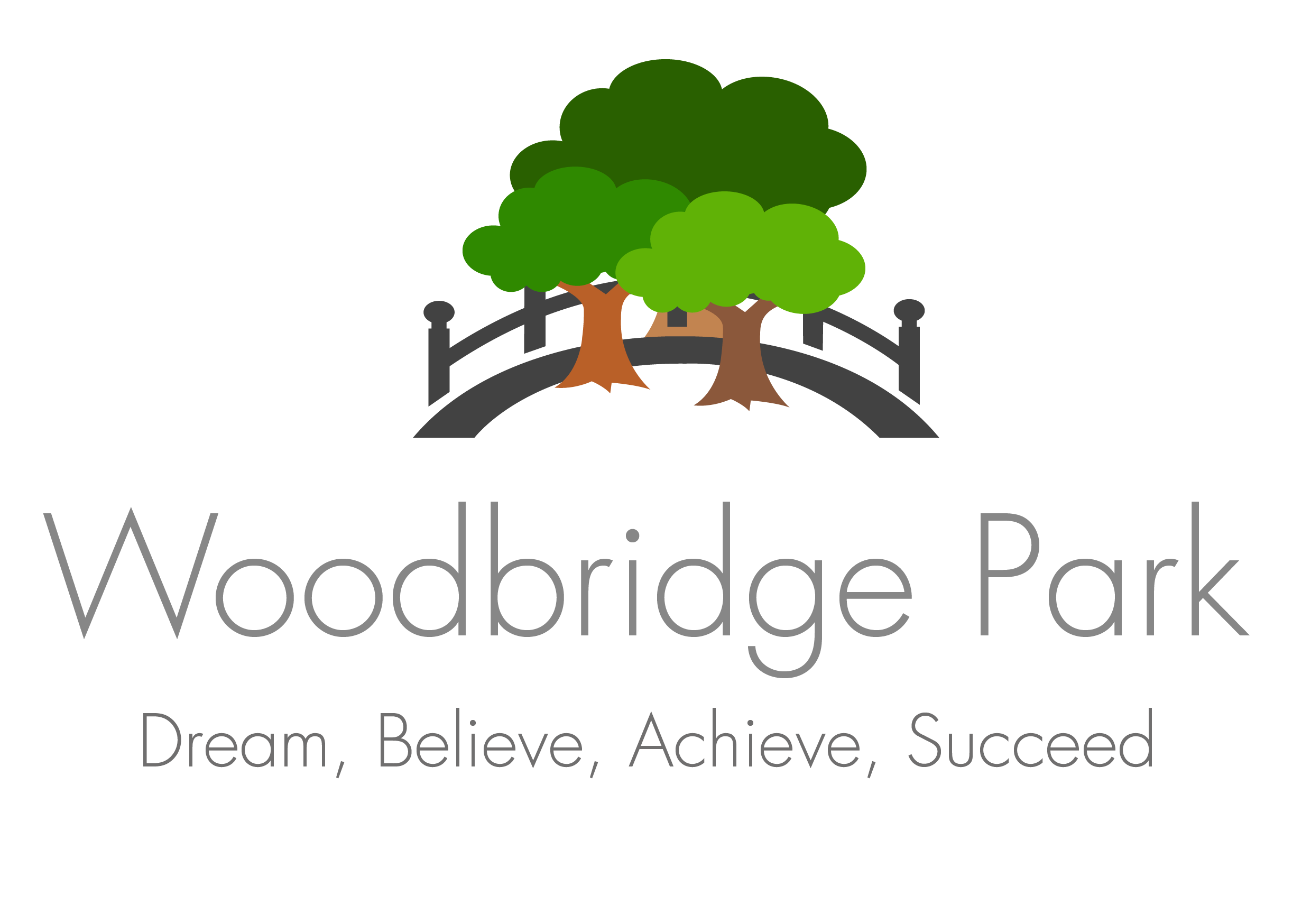 Our service expectations
Be respectful

Use kind words

Listen to others

Breathe in deeply at least once before you speak to someone

Look after property and the school building

Keep to social distancing where you can
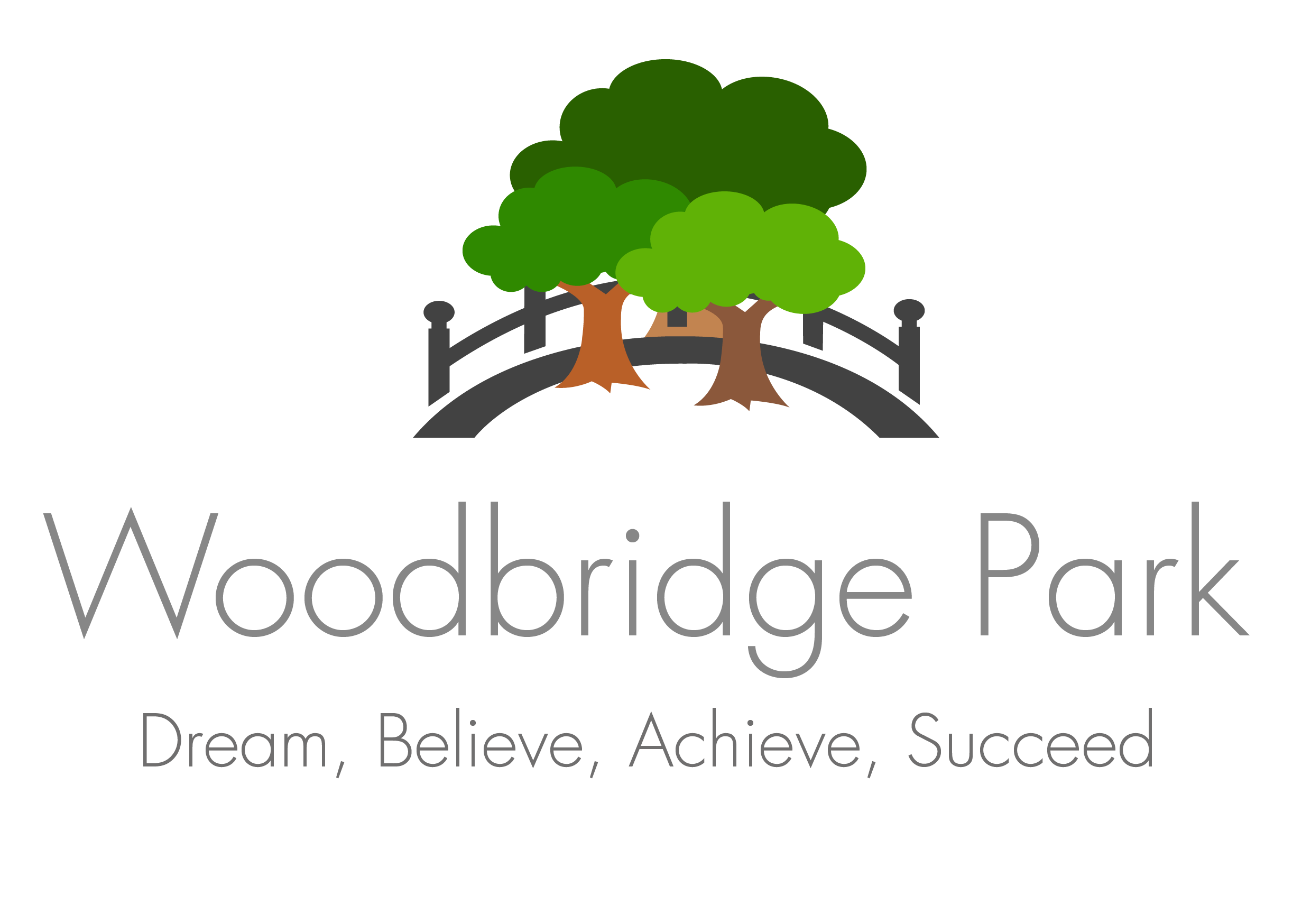 Our service expectations
Be safe
Find an adult to talk to if you feel uncomfortable or unsafe about anything in school, out of school or online

Breathe in and out deeply three times if you feel yourself getting upset or angry

Keep your hands, feet and unkind words to yourself

Walk around the building calmly

Eat & drink in the right places
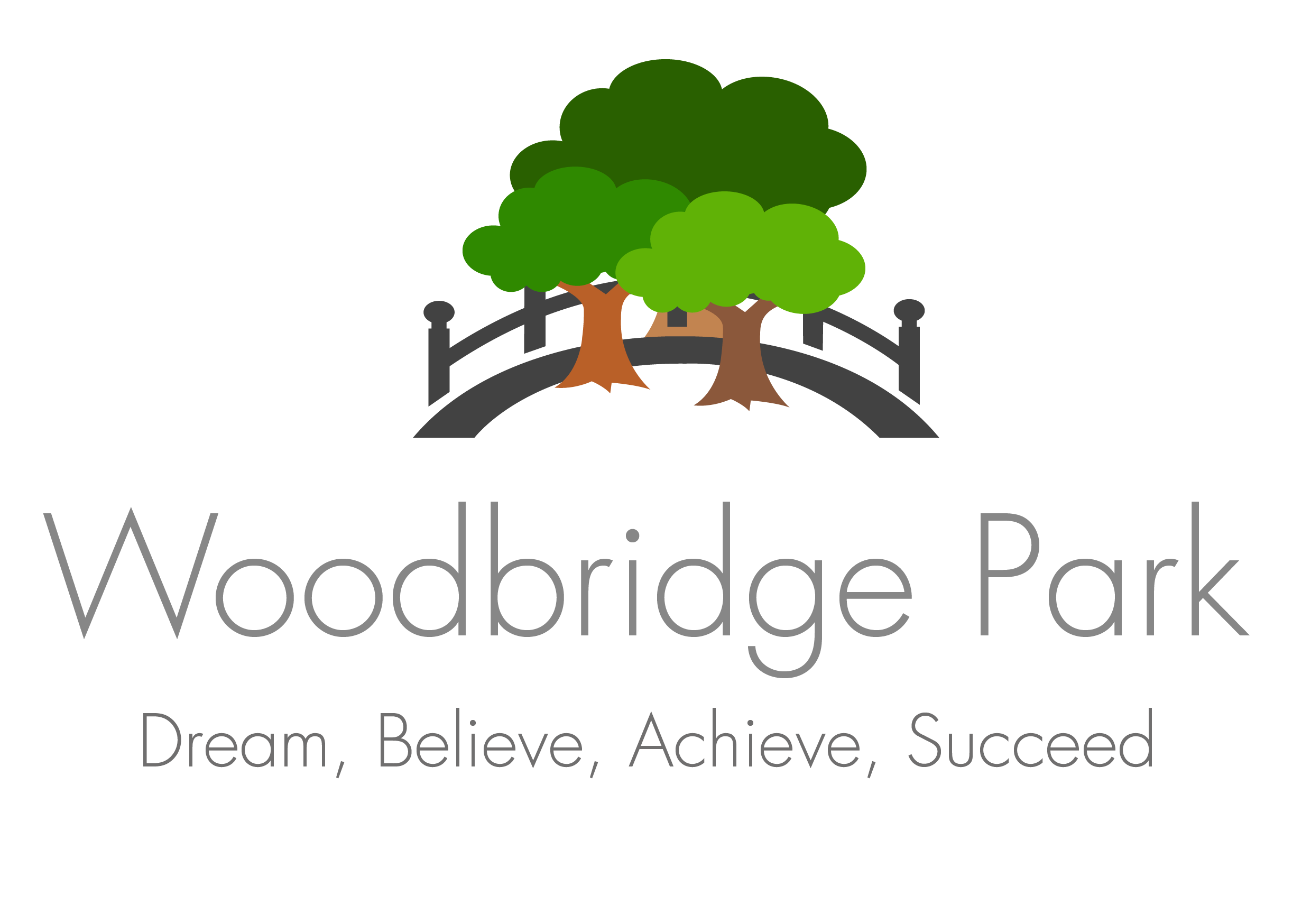 Our service expectations
Let's go back over each expectation and work out together which ones you are achieving and which ones you need help with.
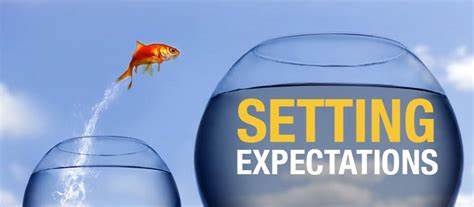 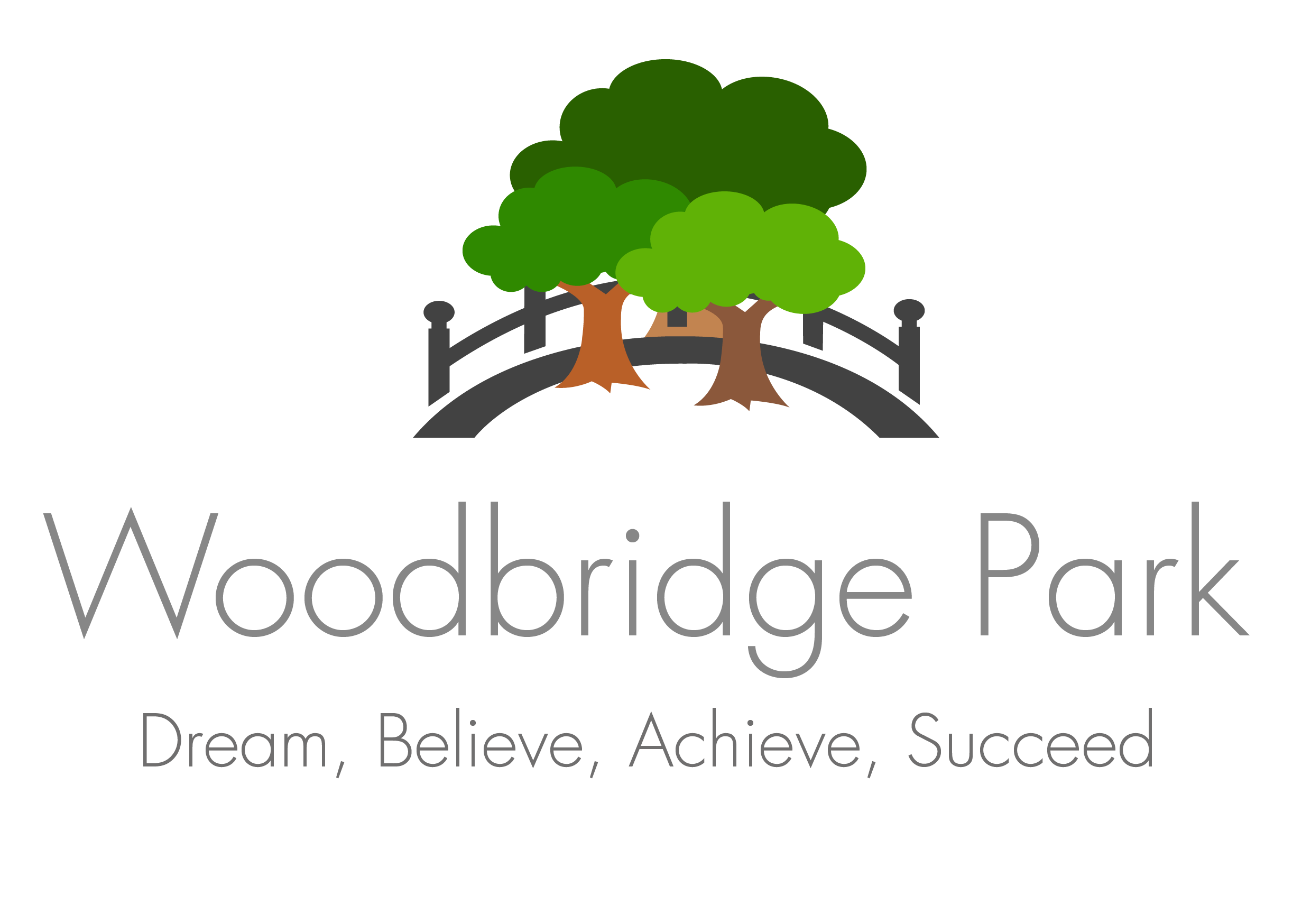 Our service expectations
Be ready to learn

Find an adult to talk to if you are feeling unsettled

Attend every day and be in the right place at the right time

Wear the right clothing for learning

Put in 100% effort
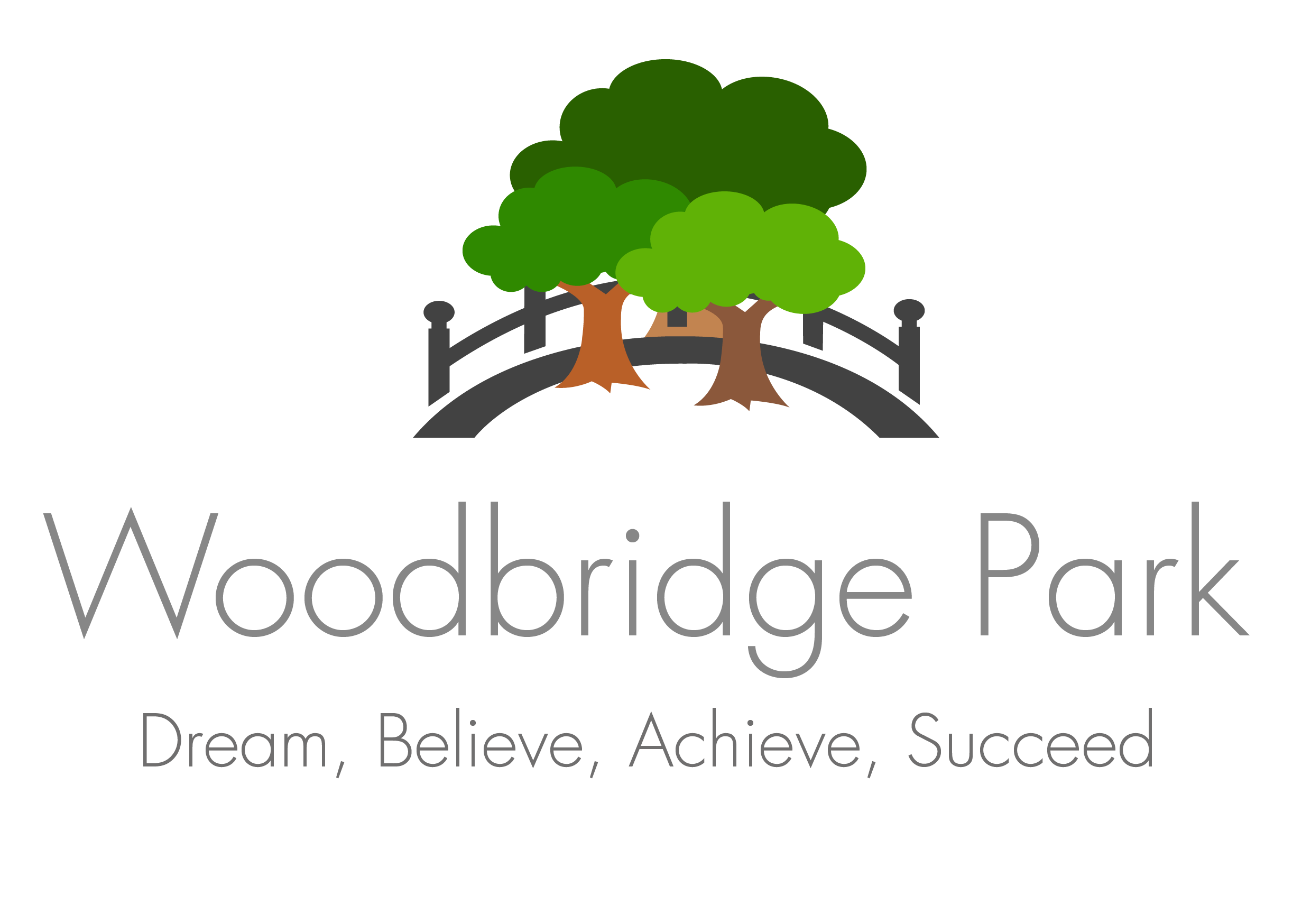 Our service expectations
Be respectful

Use kind words

Listen to others

Breathe in deeply at least once before you speak to someone

Look after property and the school building

Keep to social distancing where you can
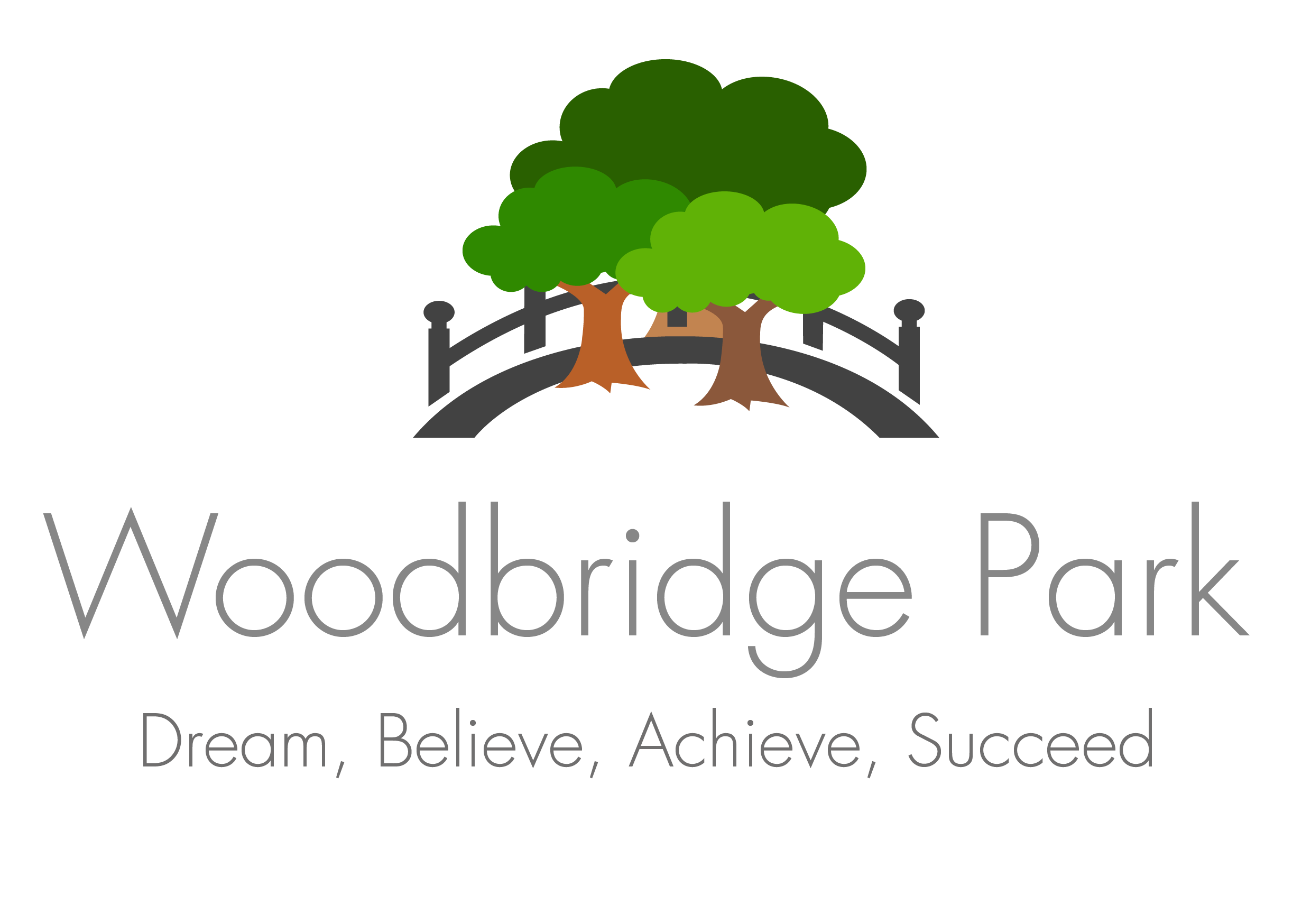 Our service expectations
Be safe
Find an adult to talk to if you feel uncomfortable or unsafe about anything in school, out of school or online

Breathe in and out deeply three times if you feel yourself getting upset or angry

Keep your hands, feet and unkind words to yourself

Walk around the building calmly

Eat & drink in the right places
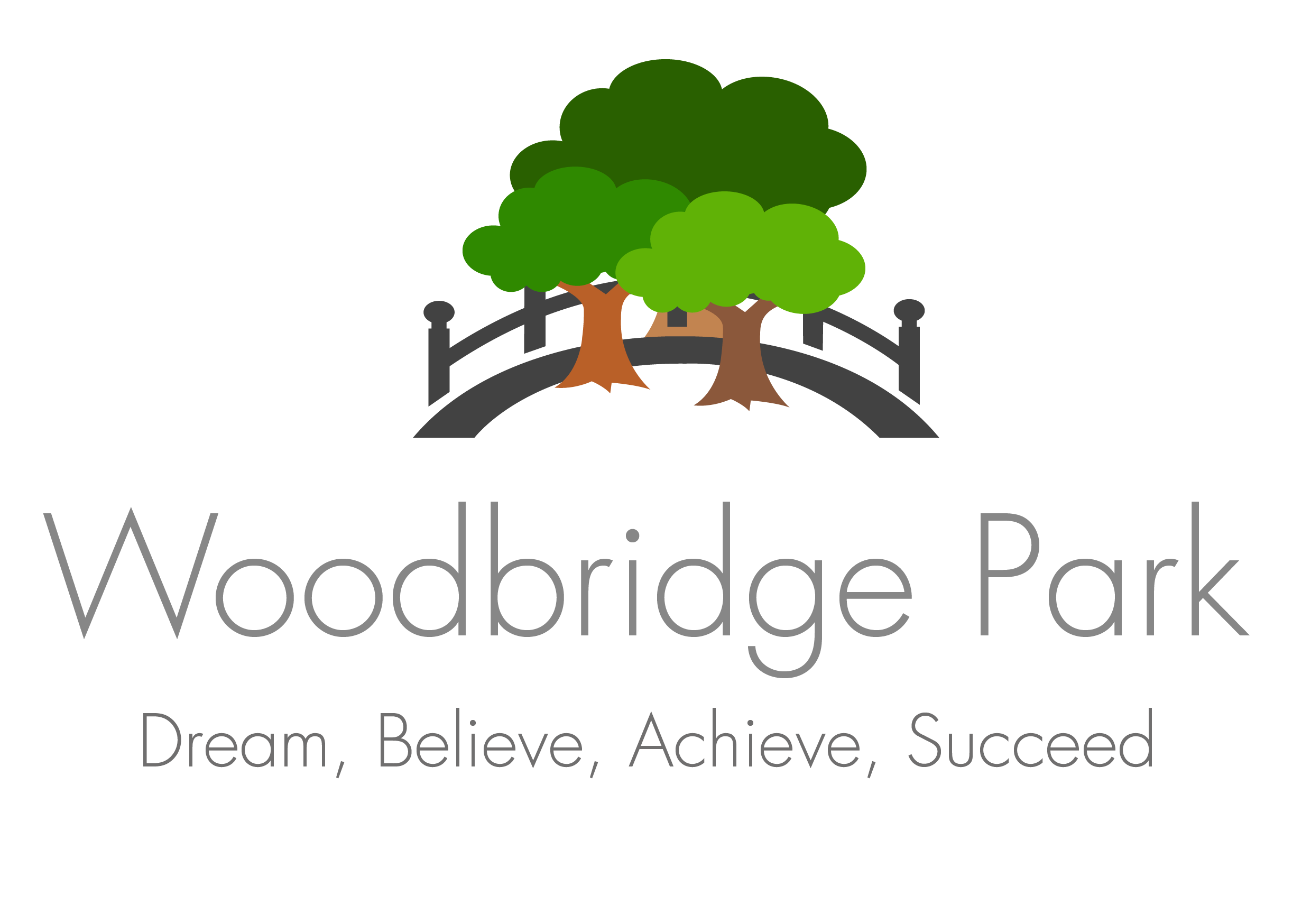 What exactly have you been doing that has upset others?
In the Back-on-Track booklet – complete the first two pages:

What have you done?
Who has been affected?
How have they been affected?
How did what you did, make these people feel?
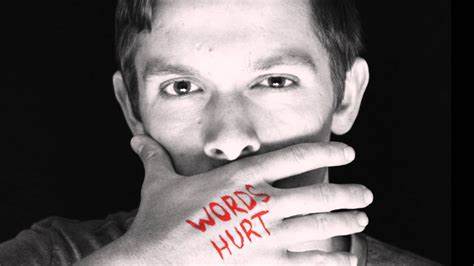 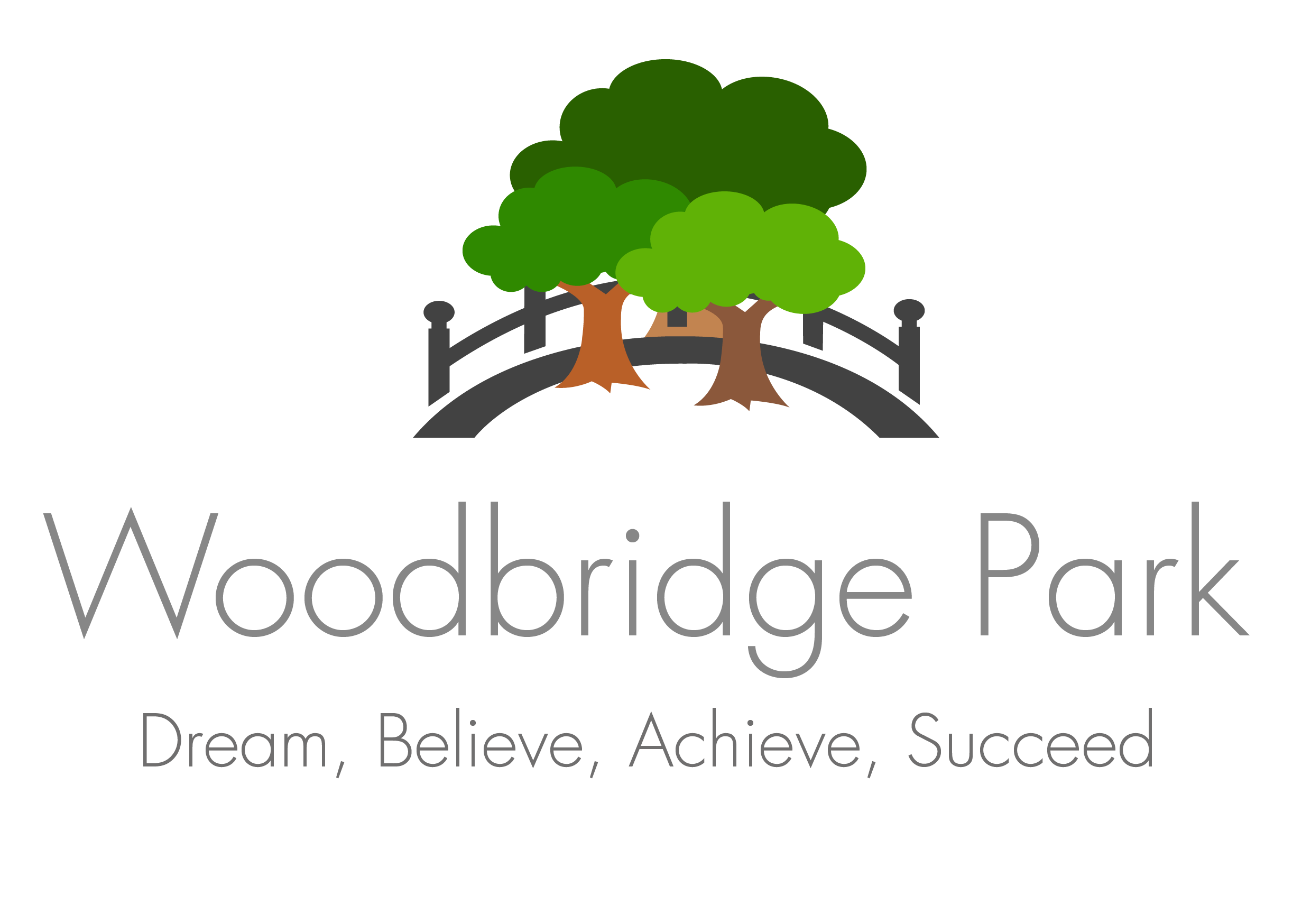 How could others been feeling because of your actions?
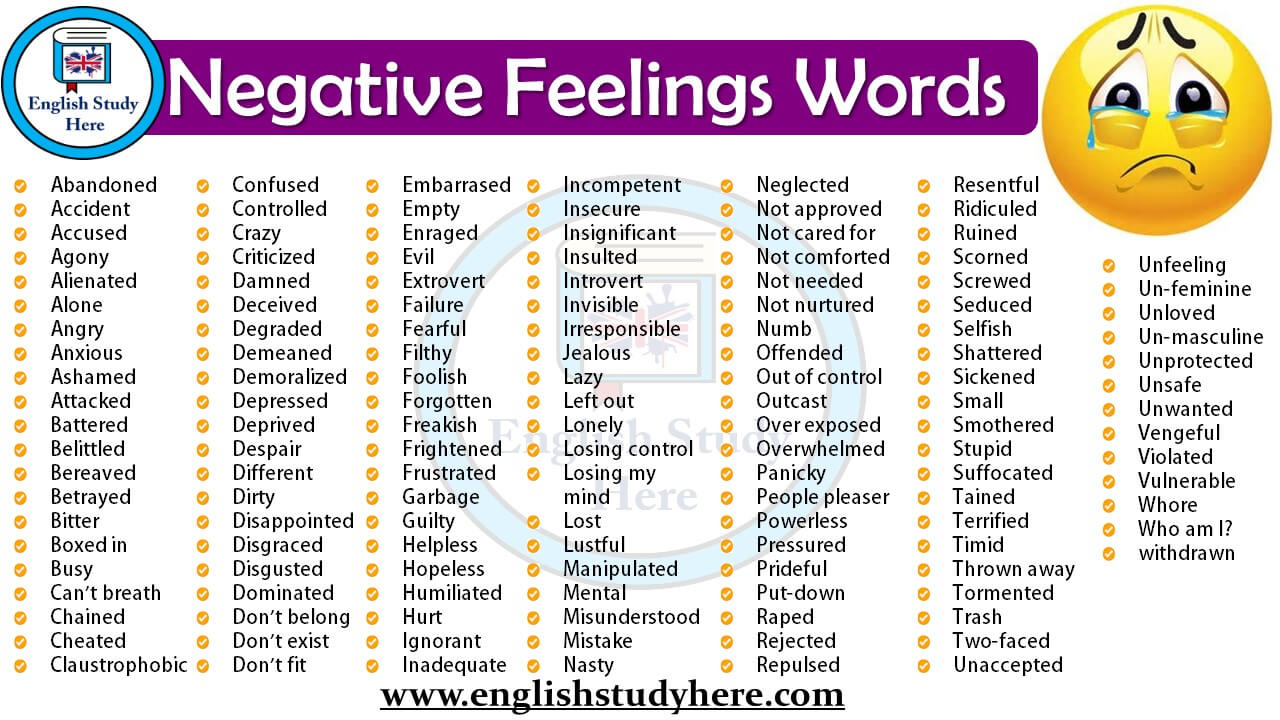 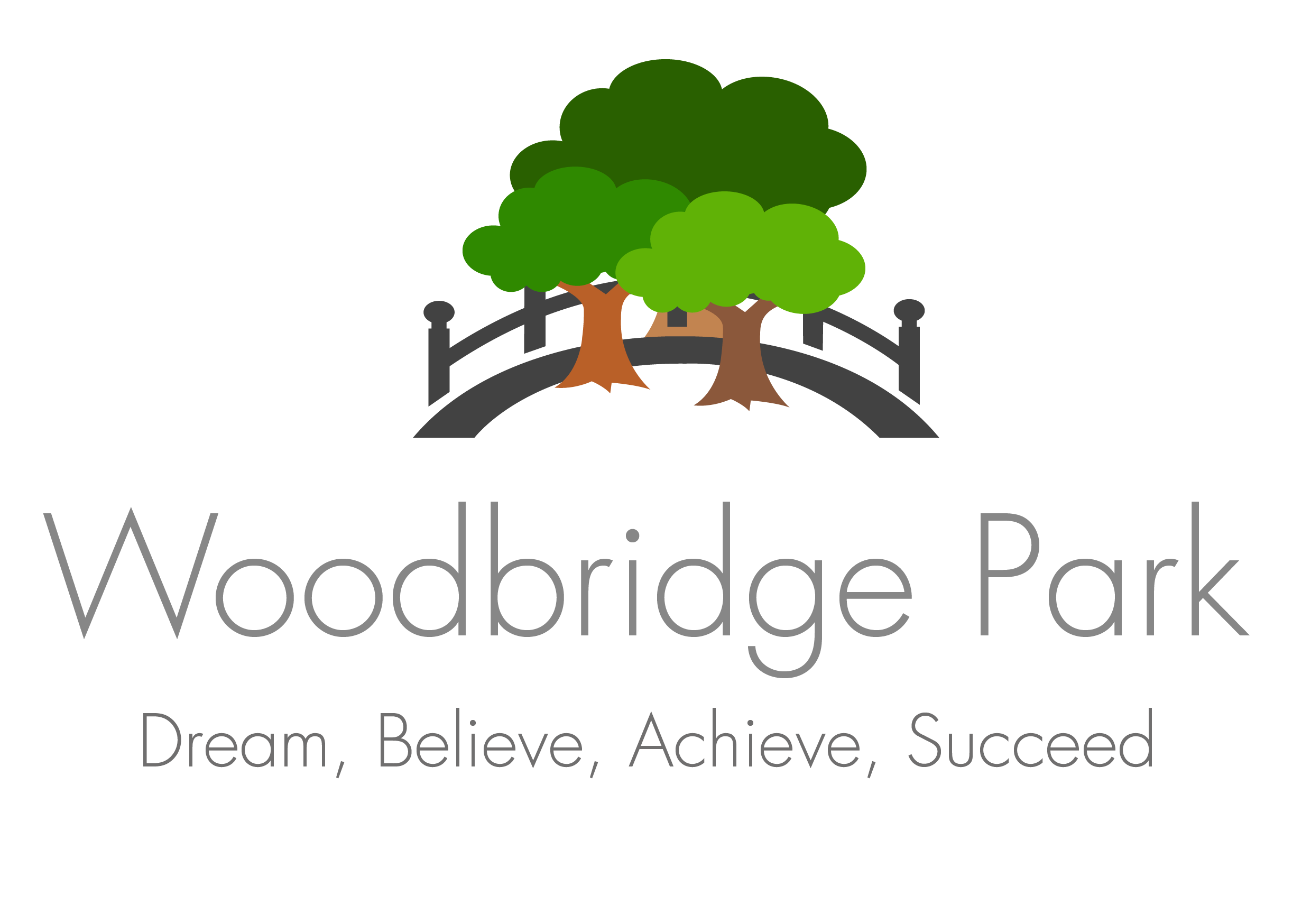 How to deal with anger that comes from inside
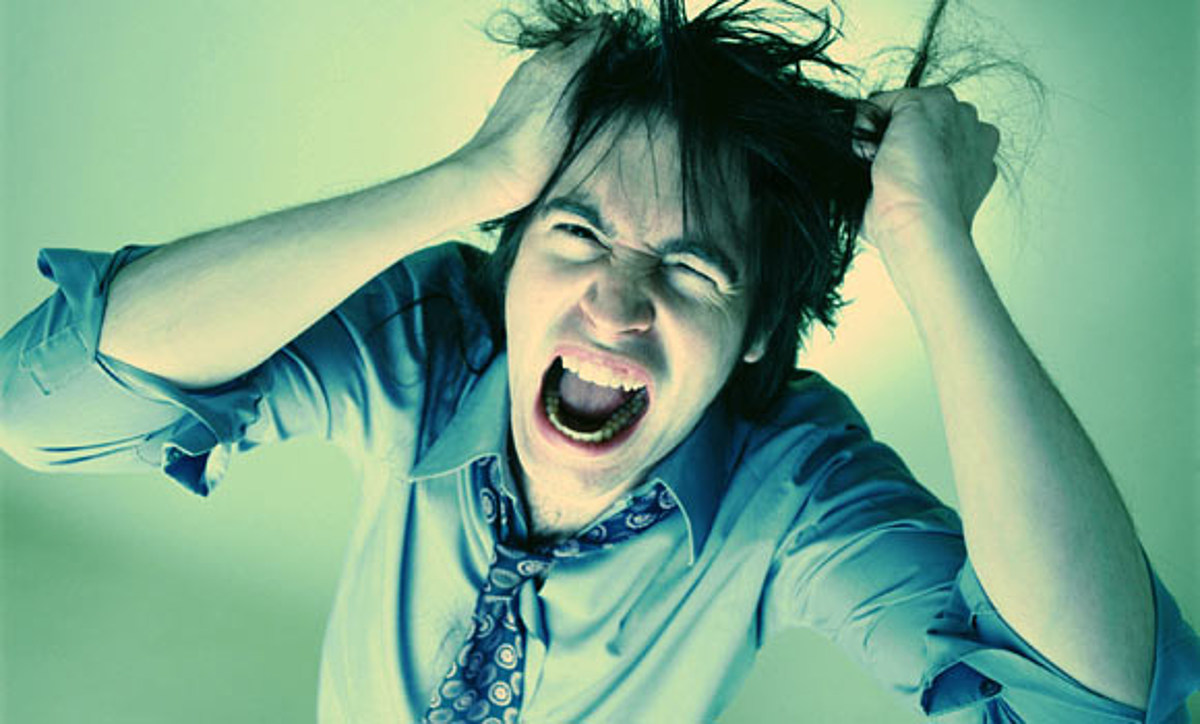 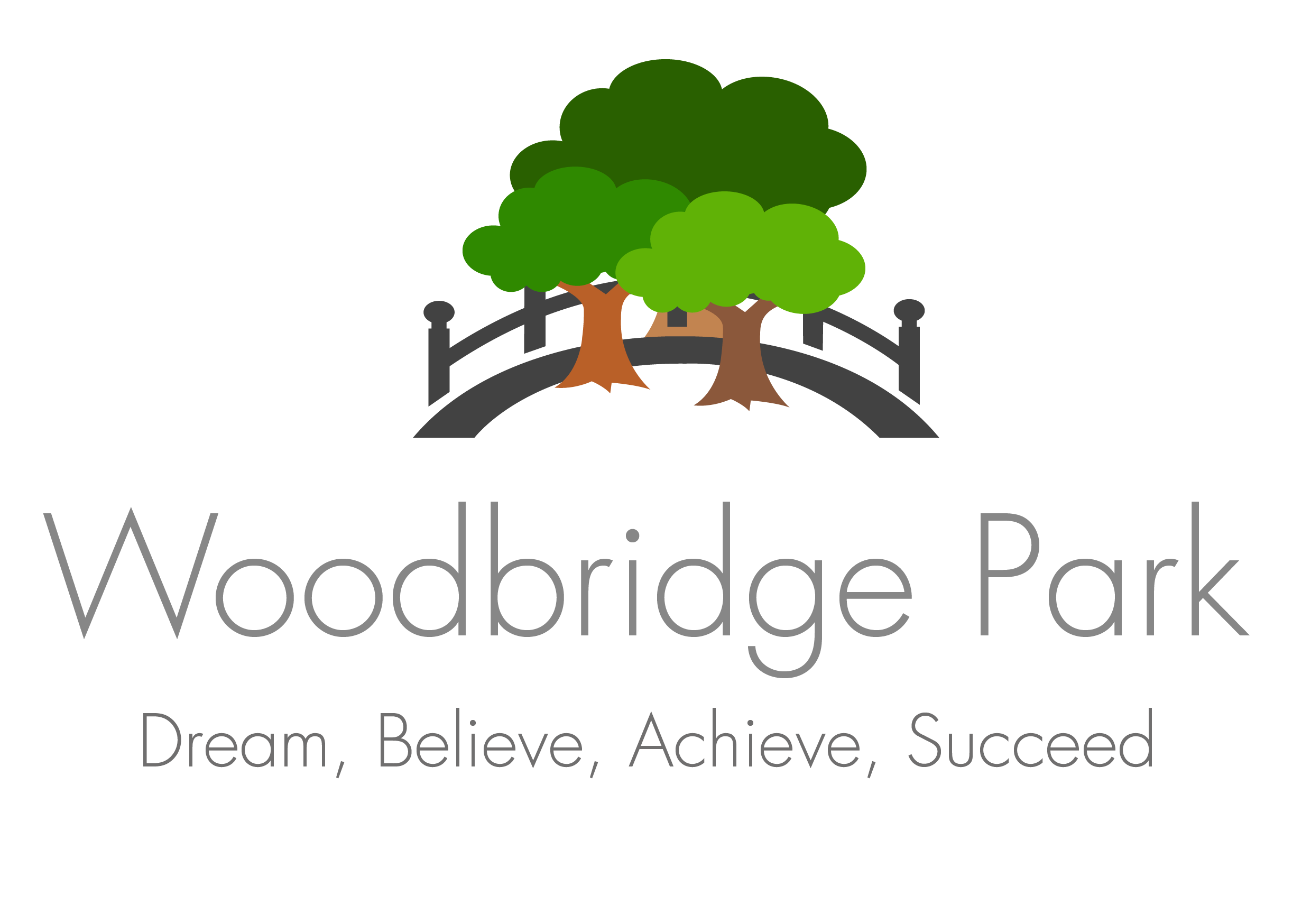 How to deal with anger that comes from inside
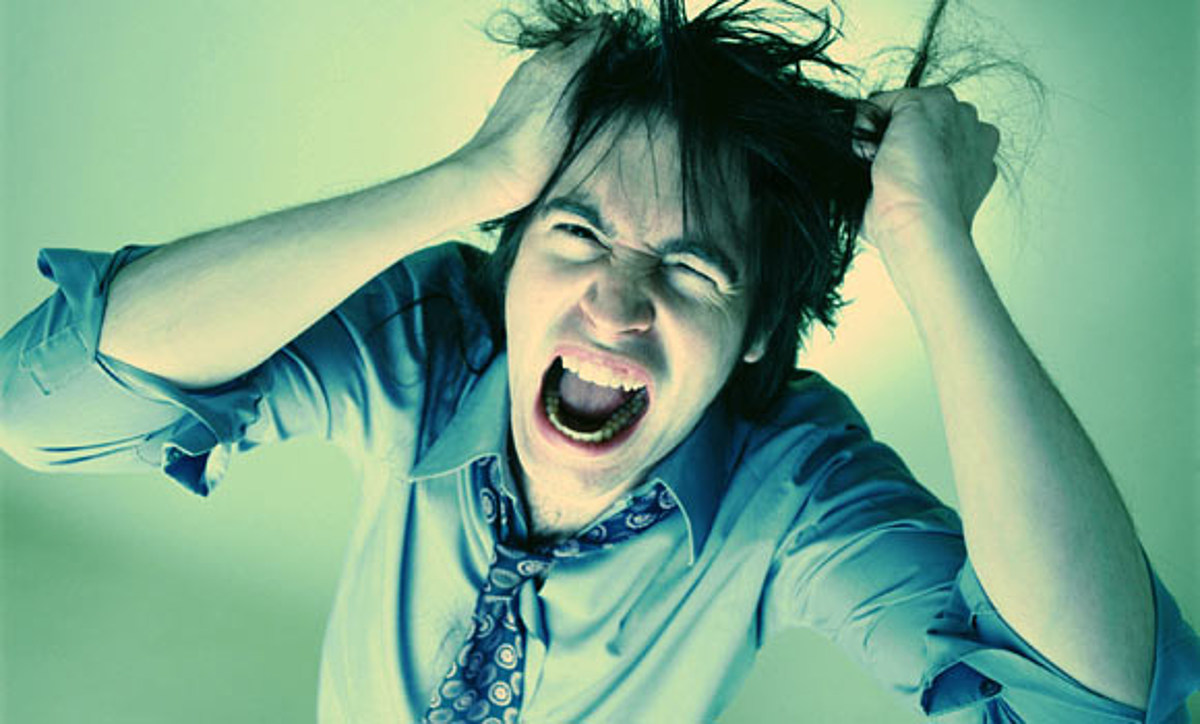 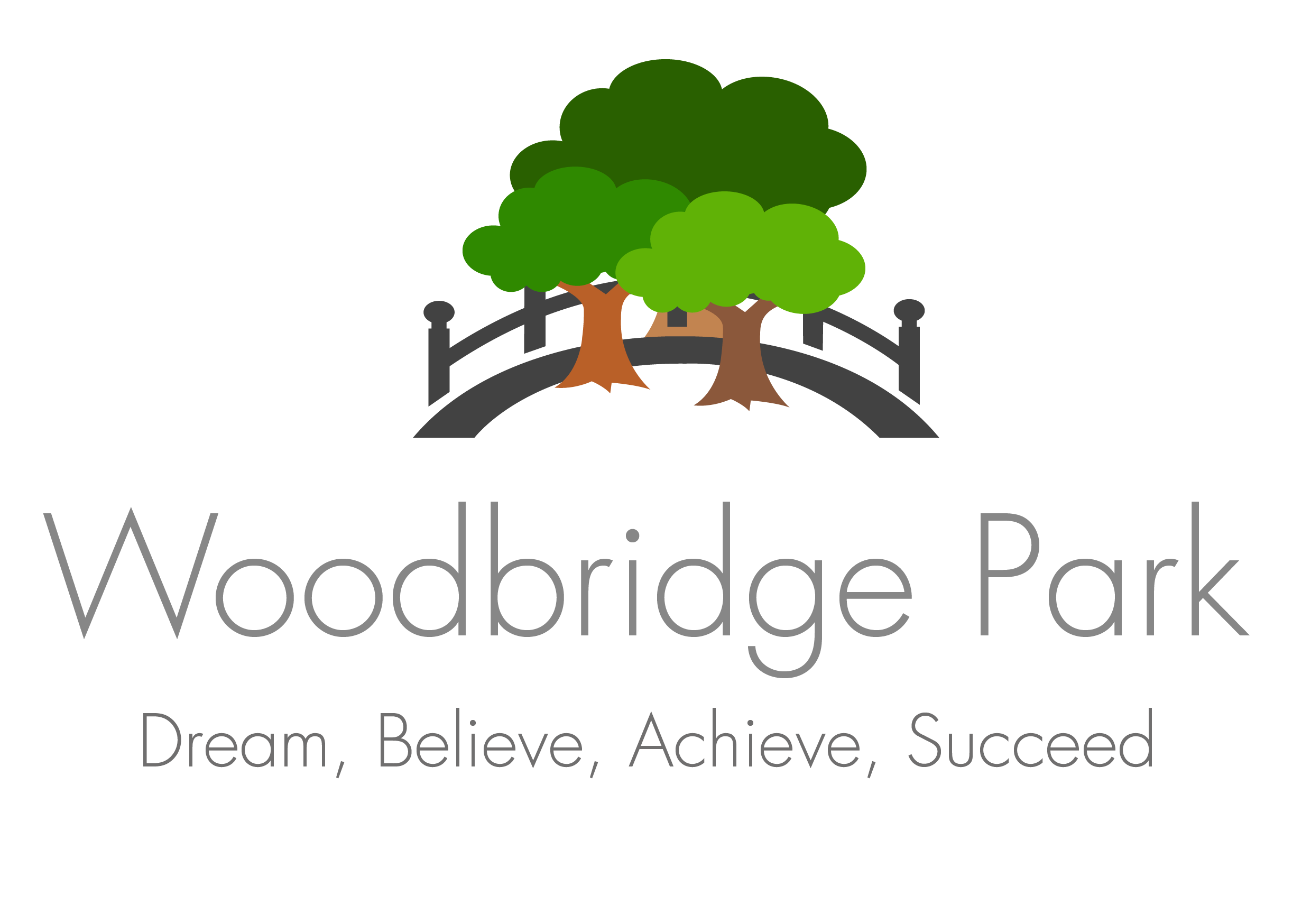 How to deal with anger that comes from inside
Most of the time people are never really angry at what is in front of them – the anger comes from inside and bursts out when something triggers it
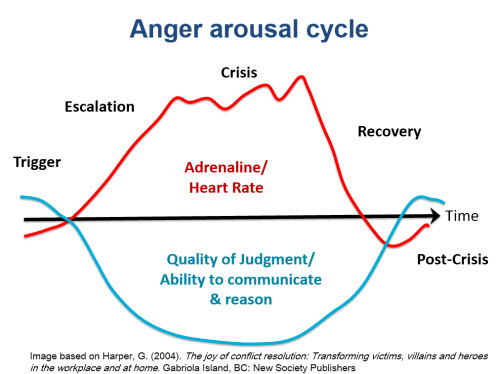 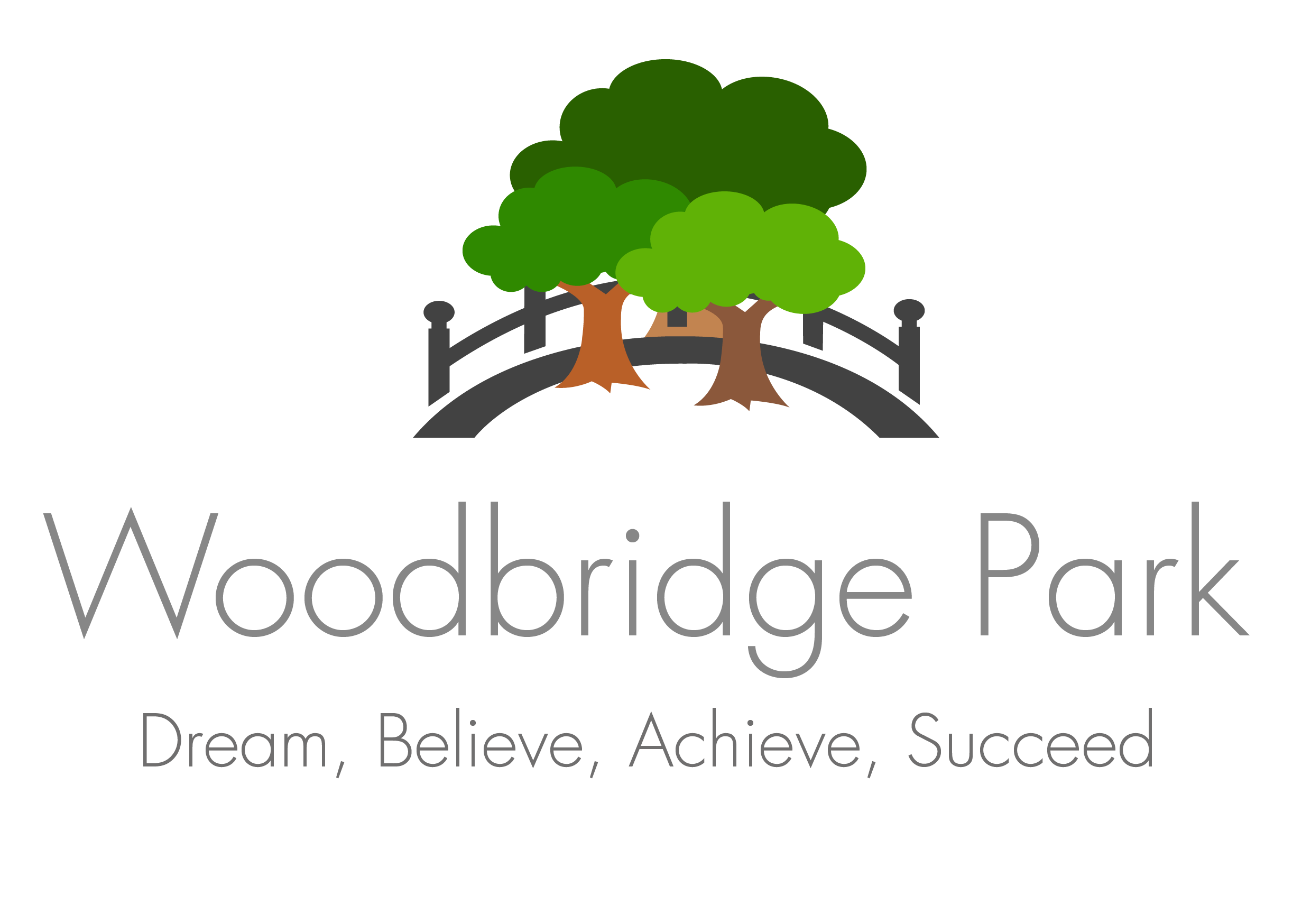 When do you really lose control?
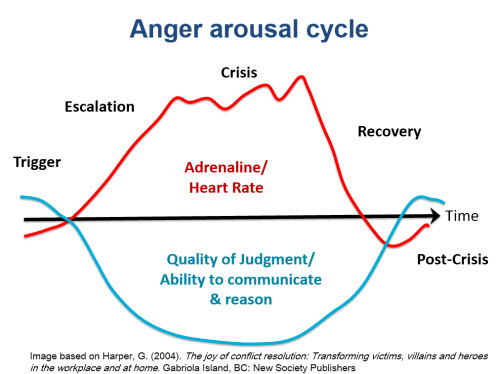 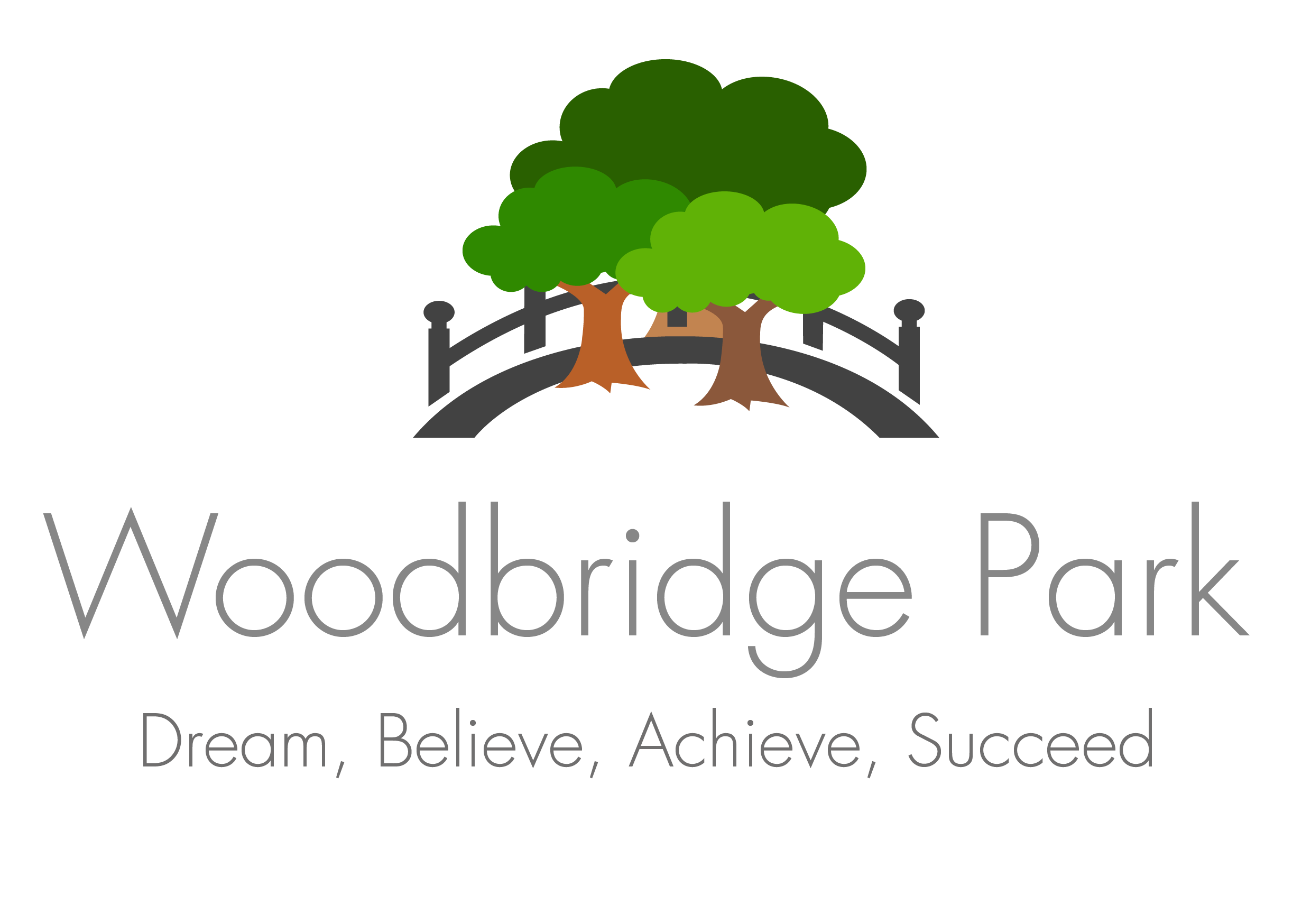 What do you notice in your body when you start to get angry?
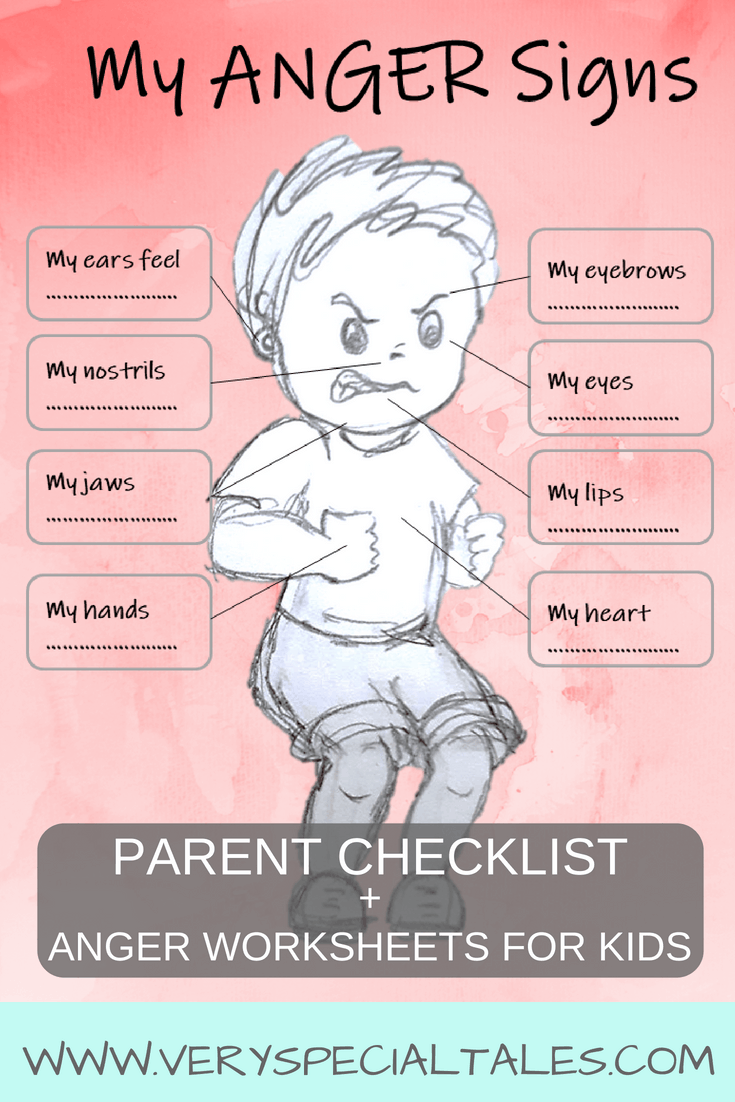 Can you feel the rage inside building up?

Or do you suddenly flip without warning?
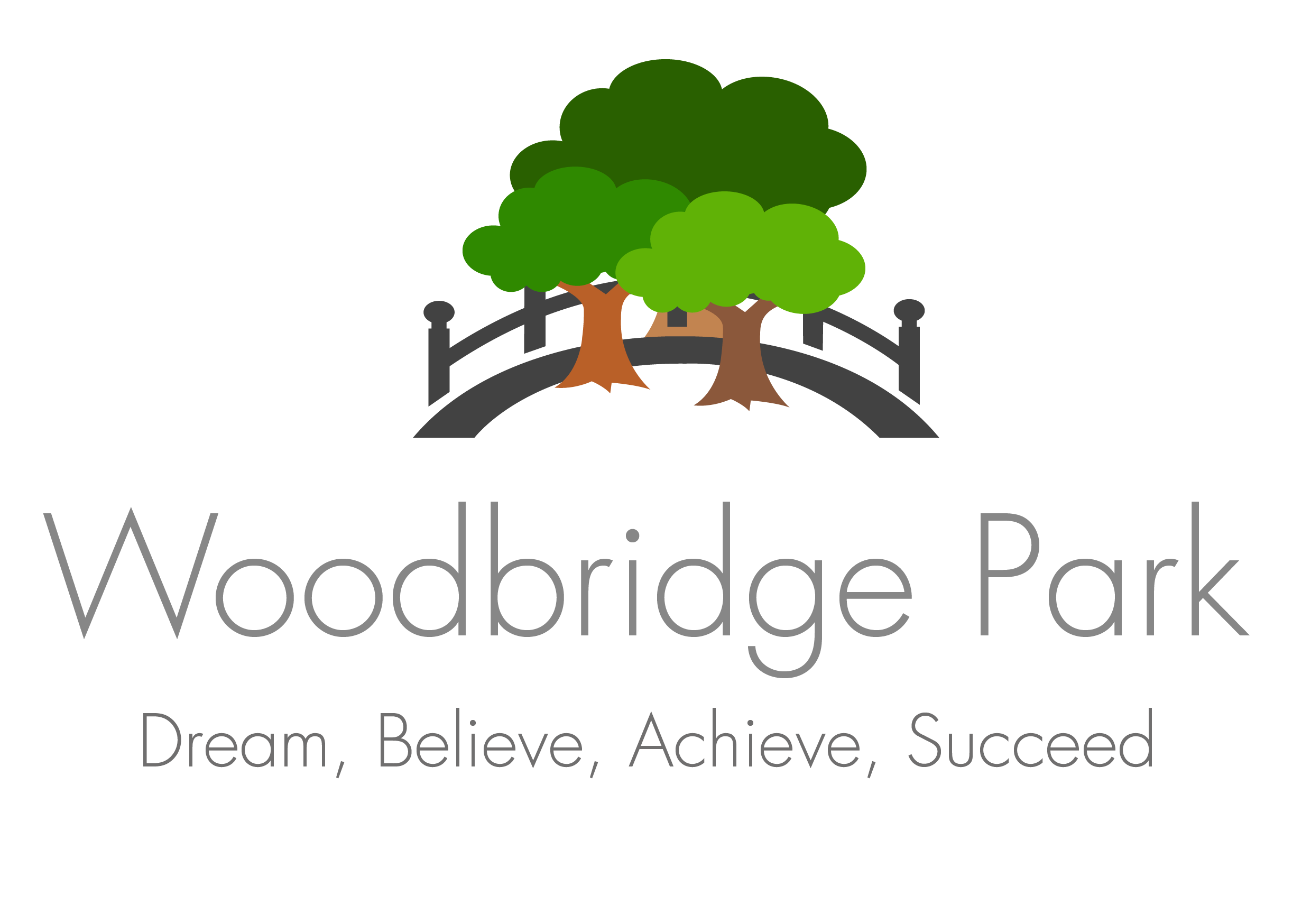 What helps you calm down?
When you are starting to get annoyed / angry – what can you do to calm yourself down again?
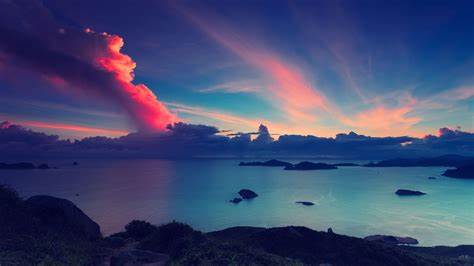 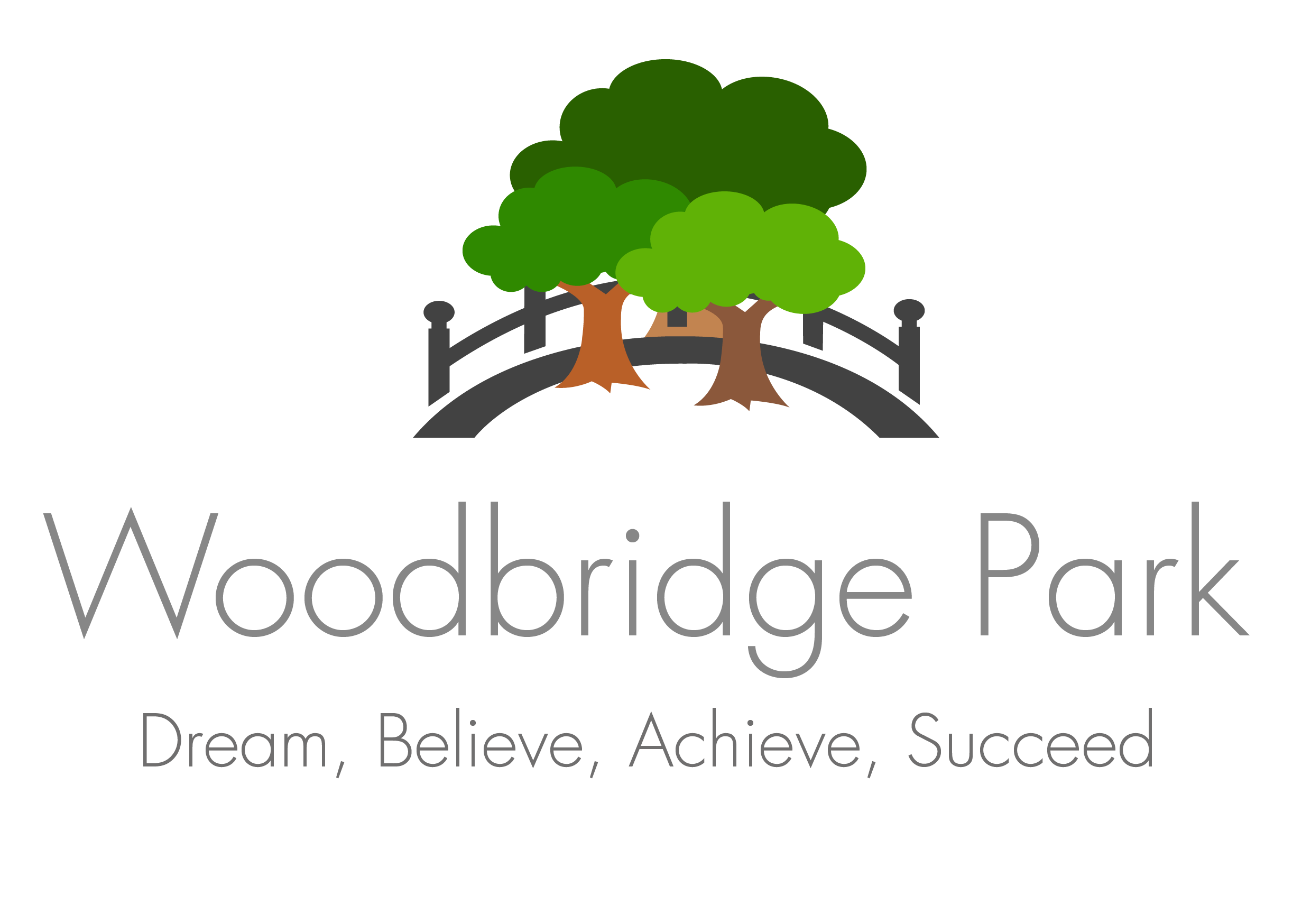 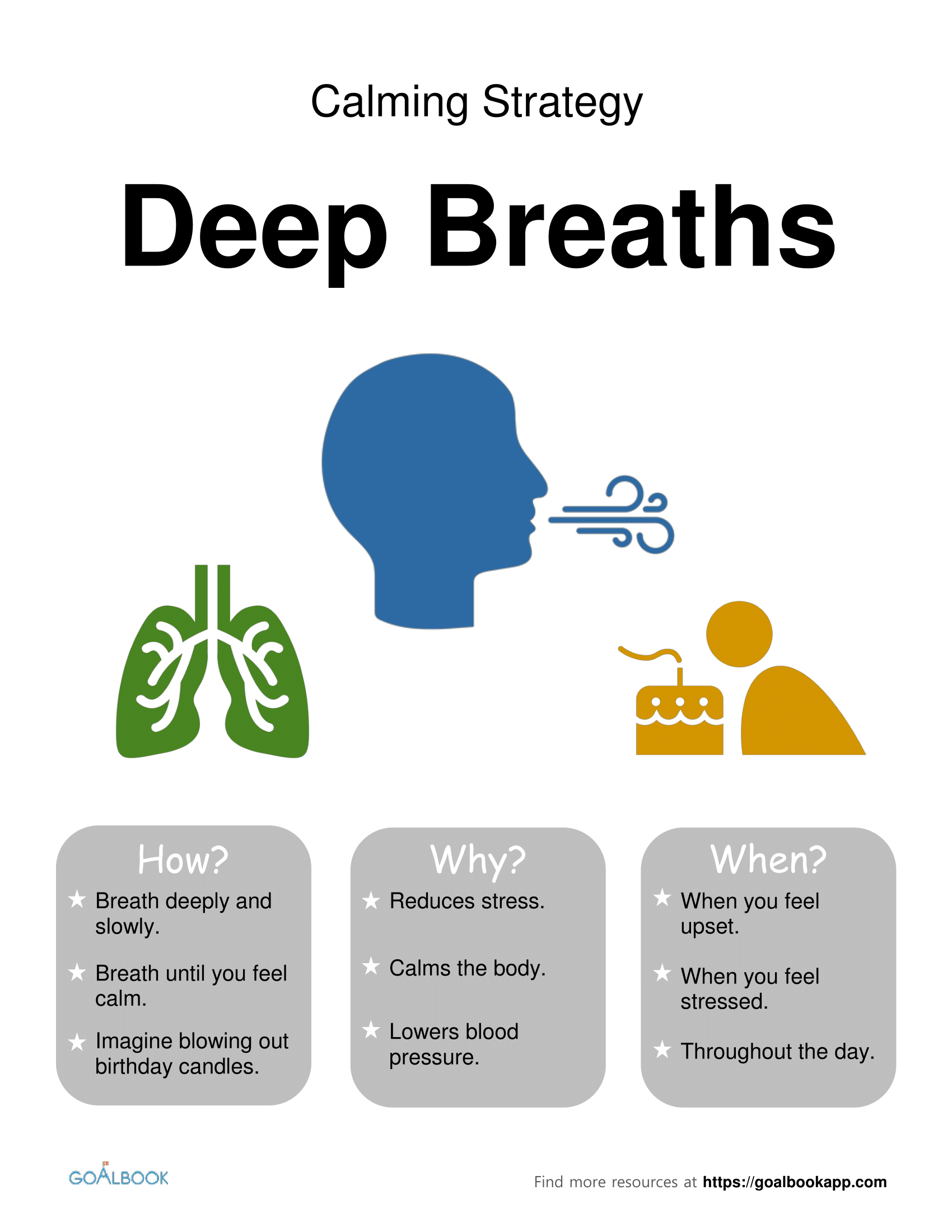 Calming strategies
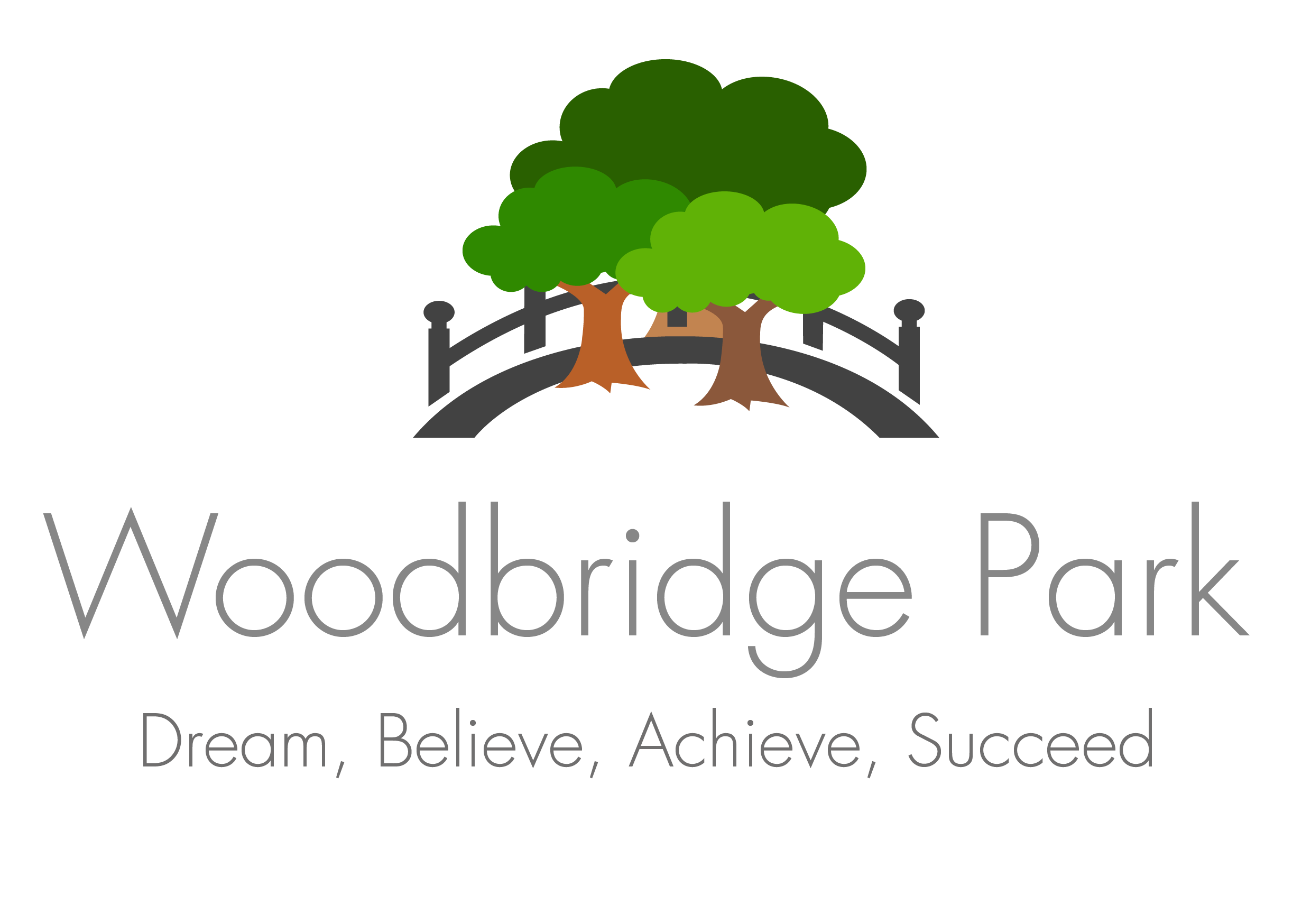 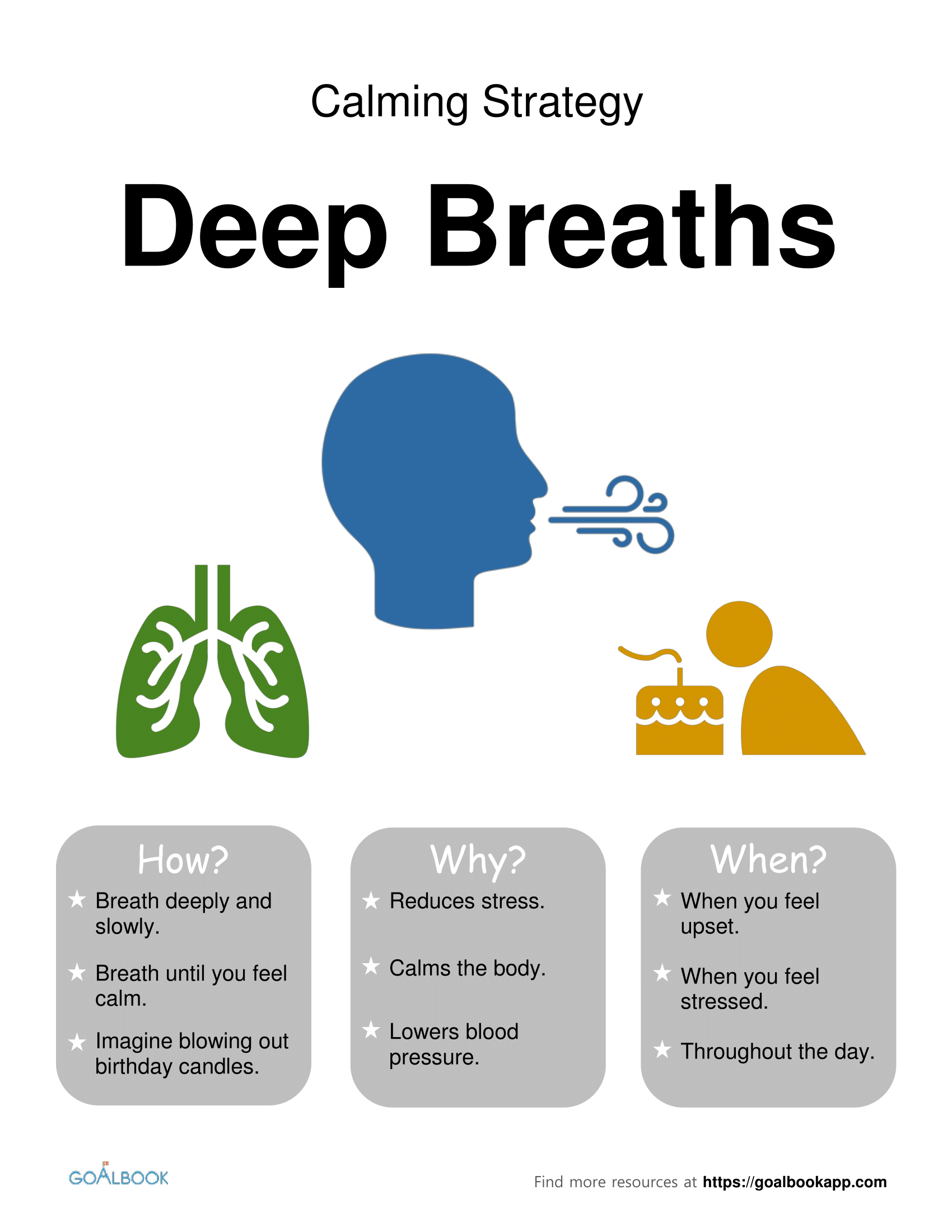 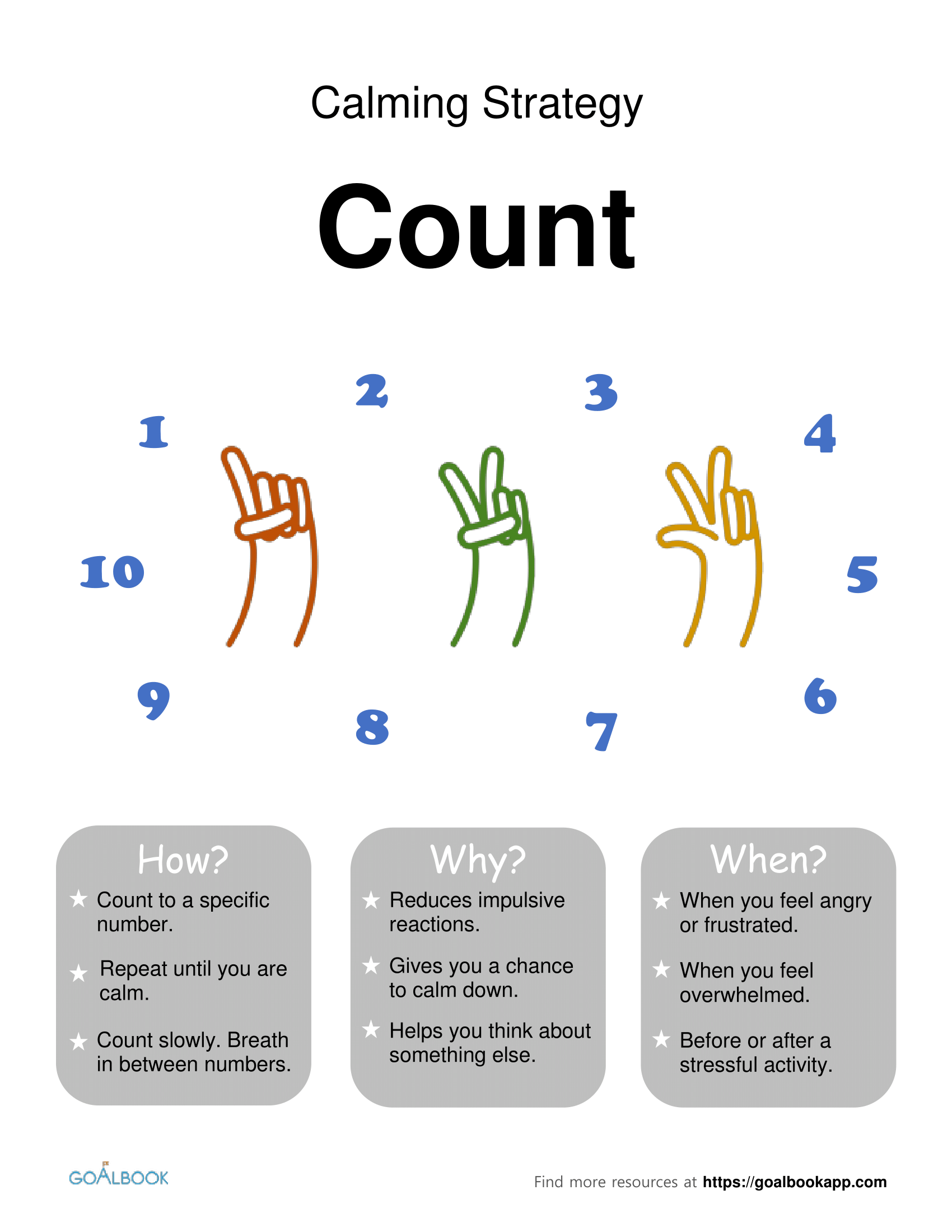 Calming strategies
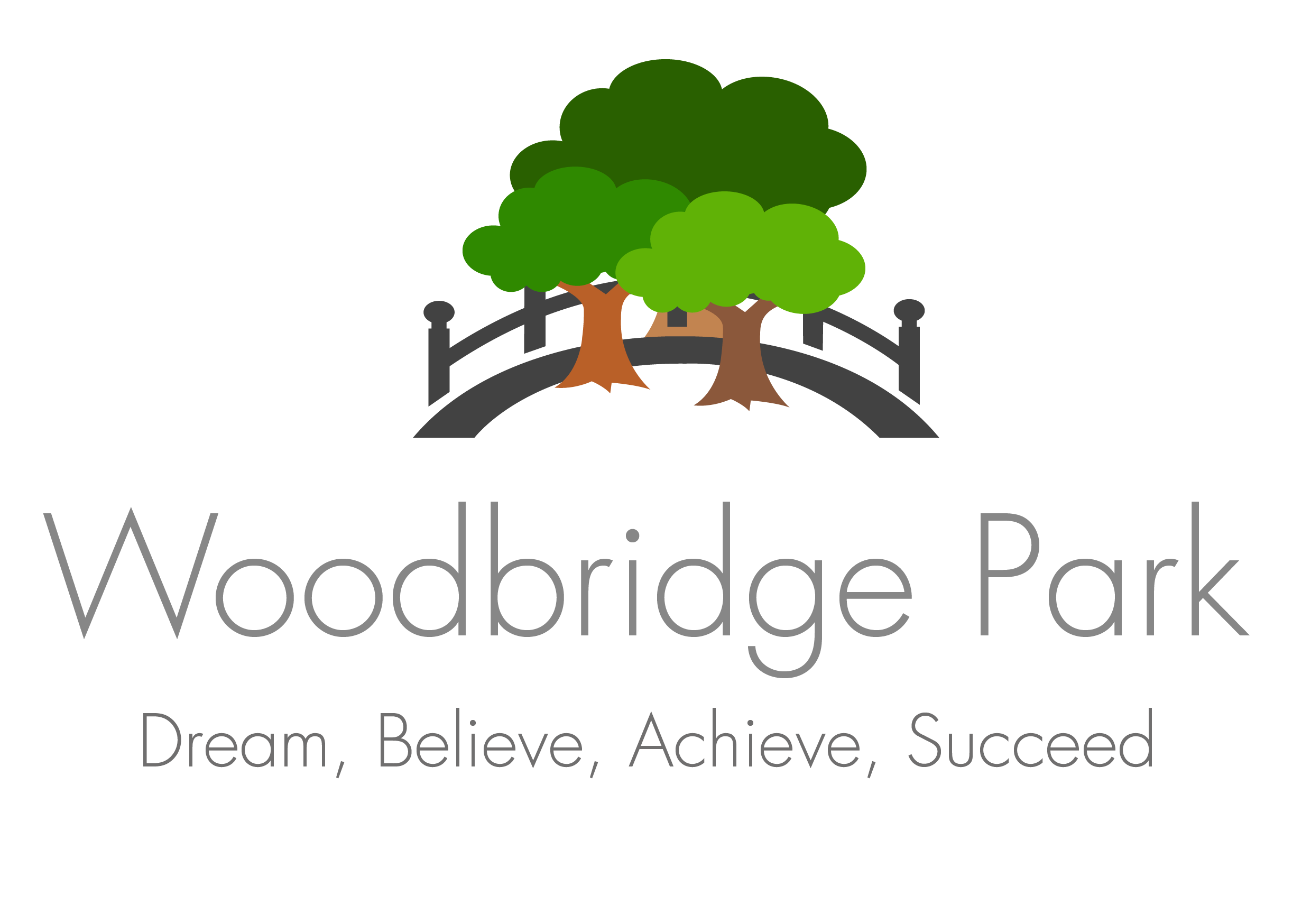 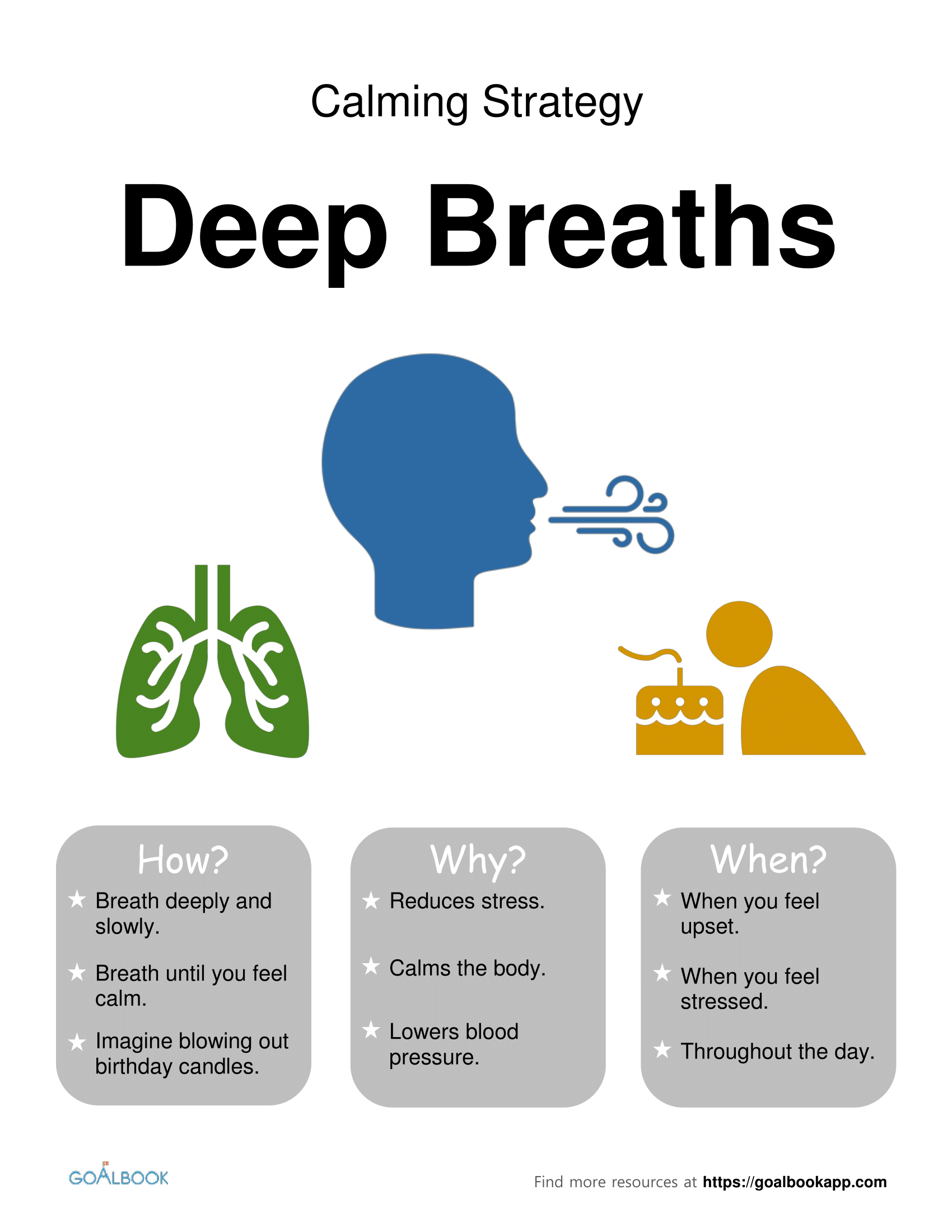 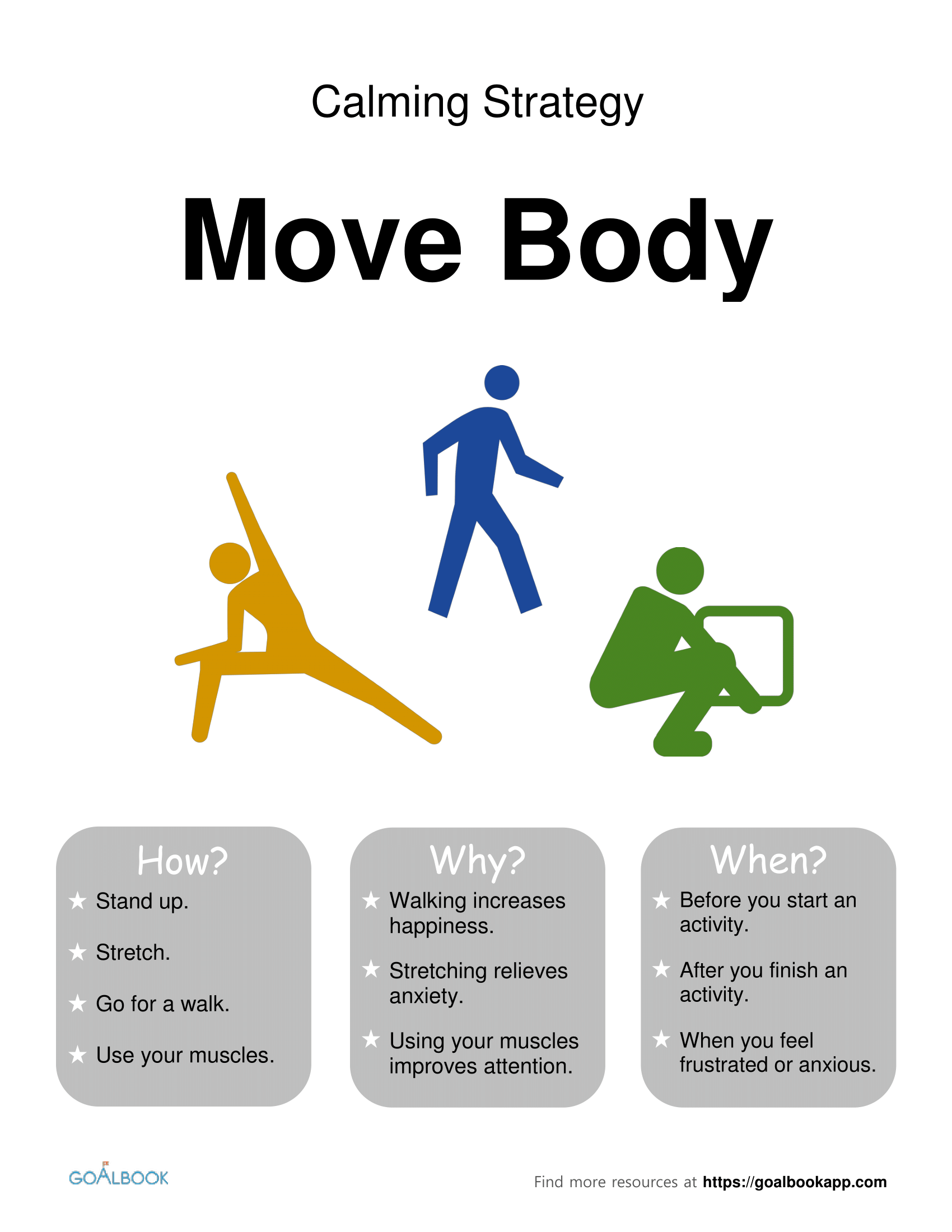 Calming strategies
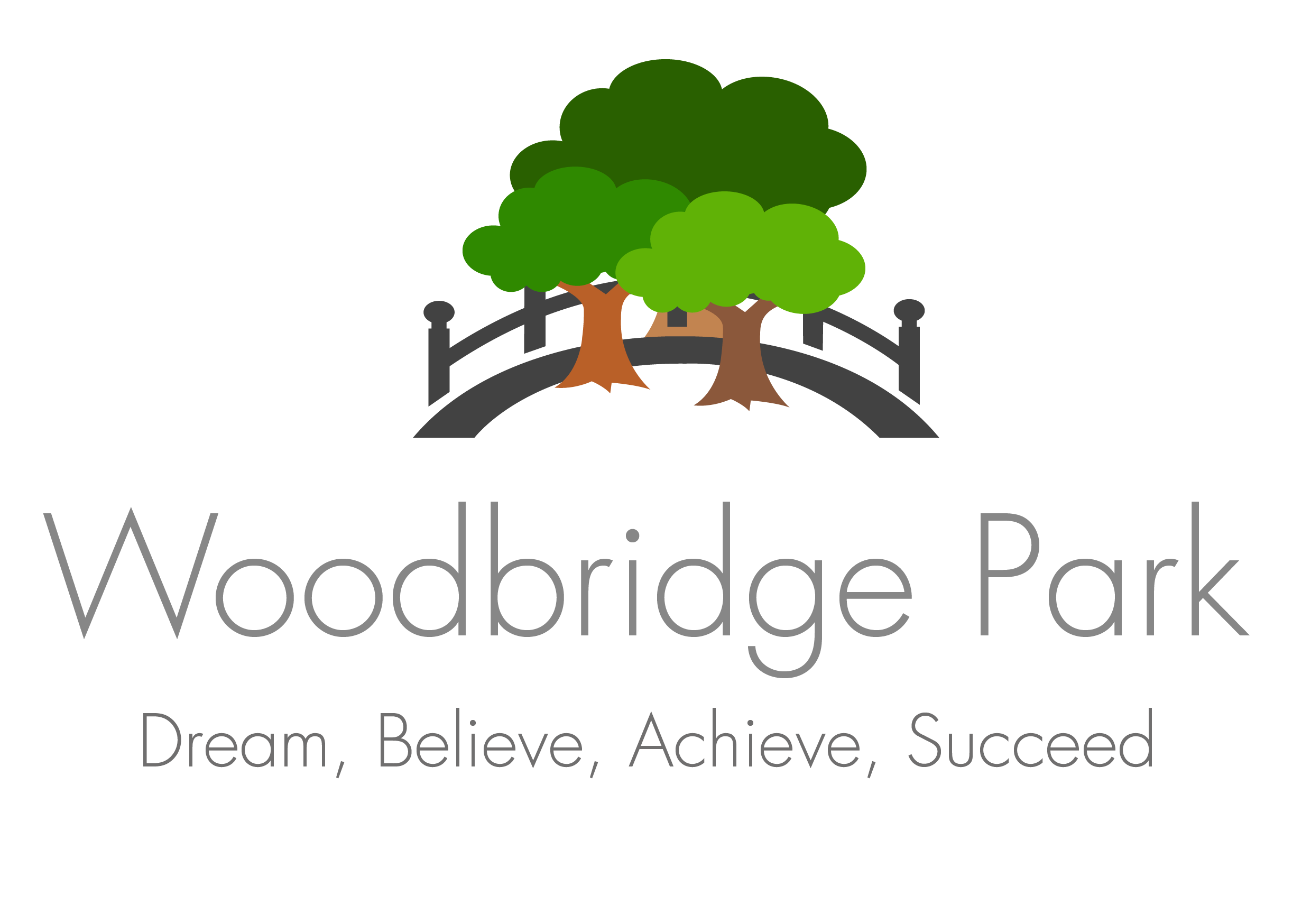 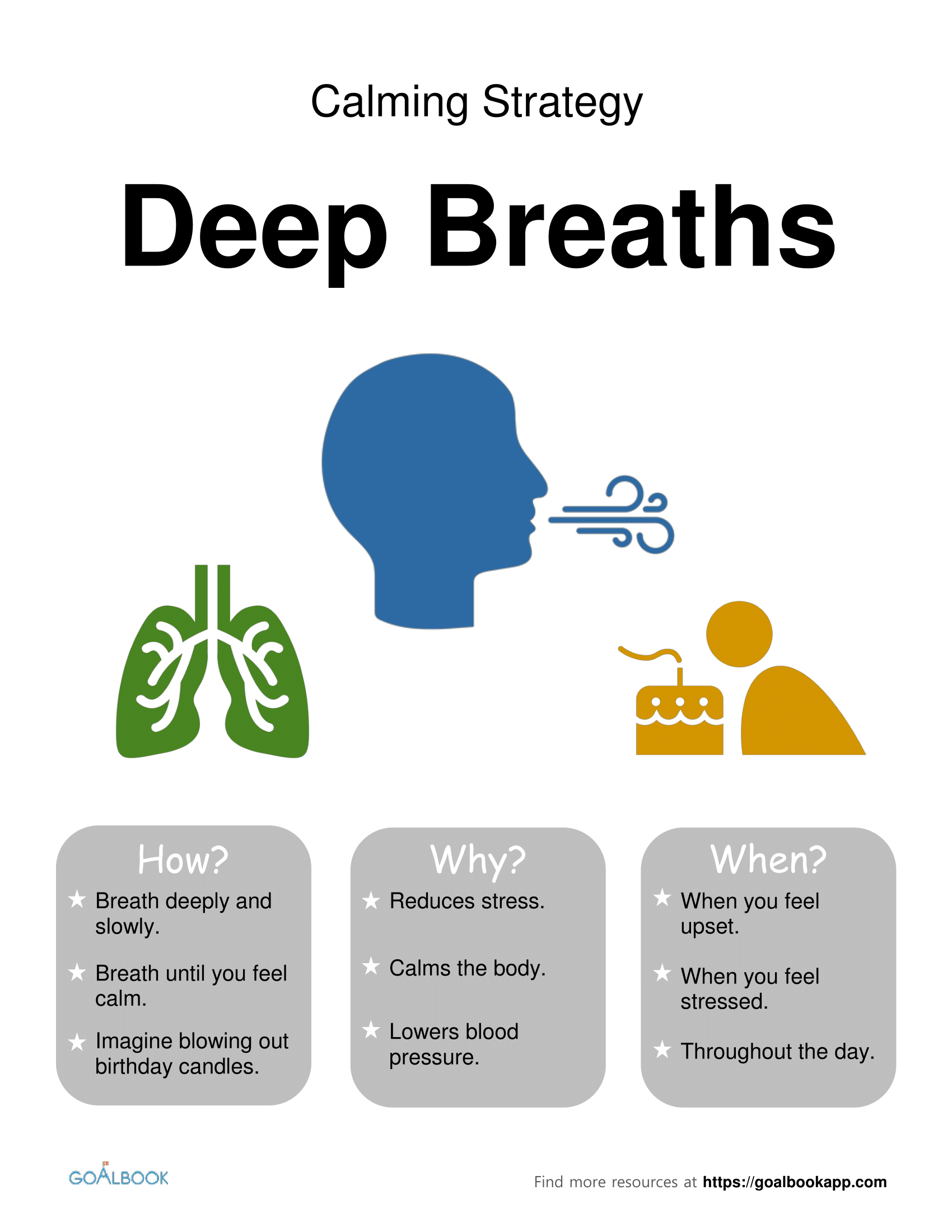 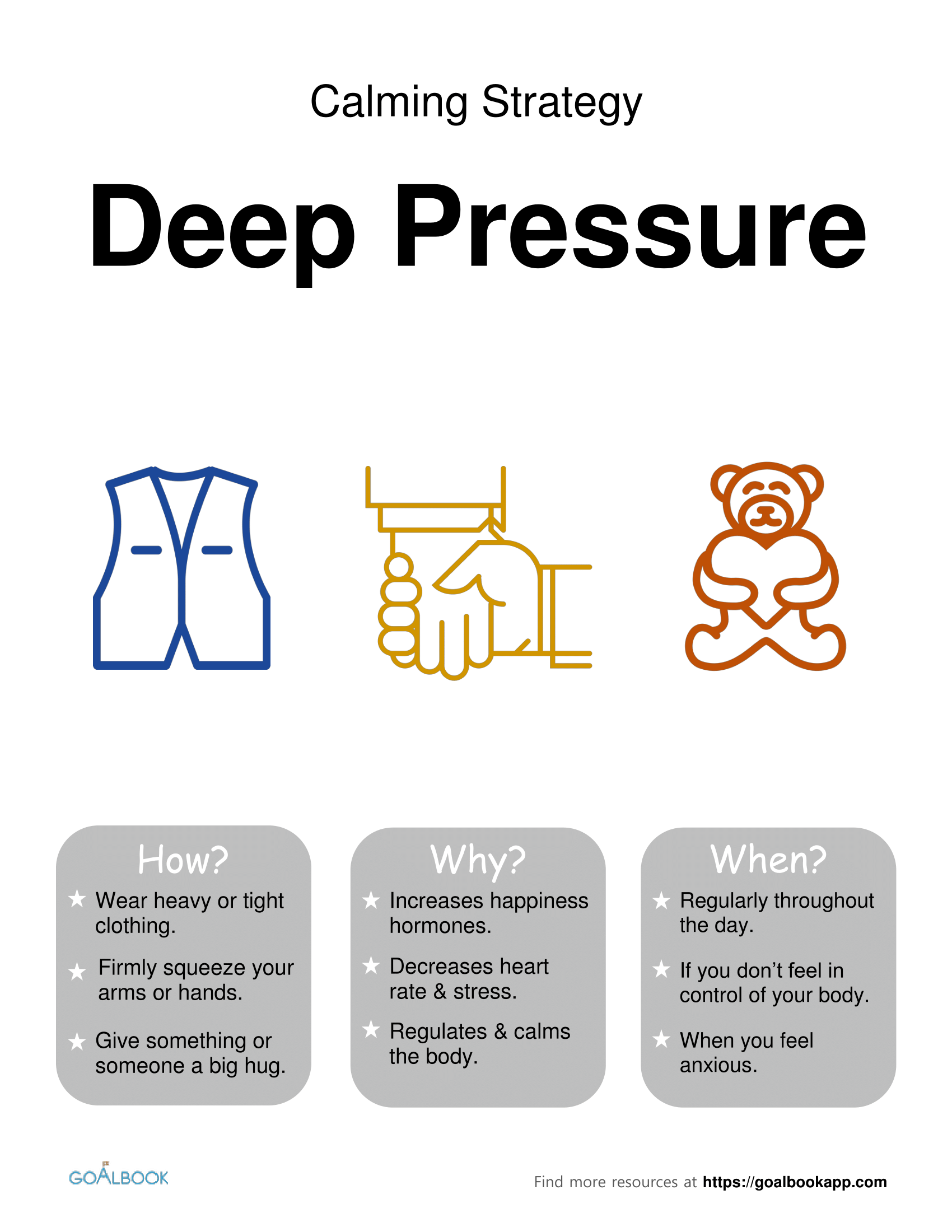 Calming strategies
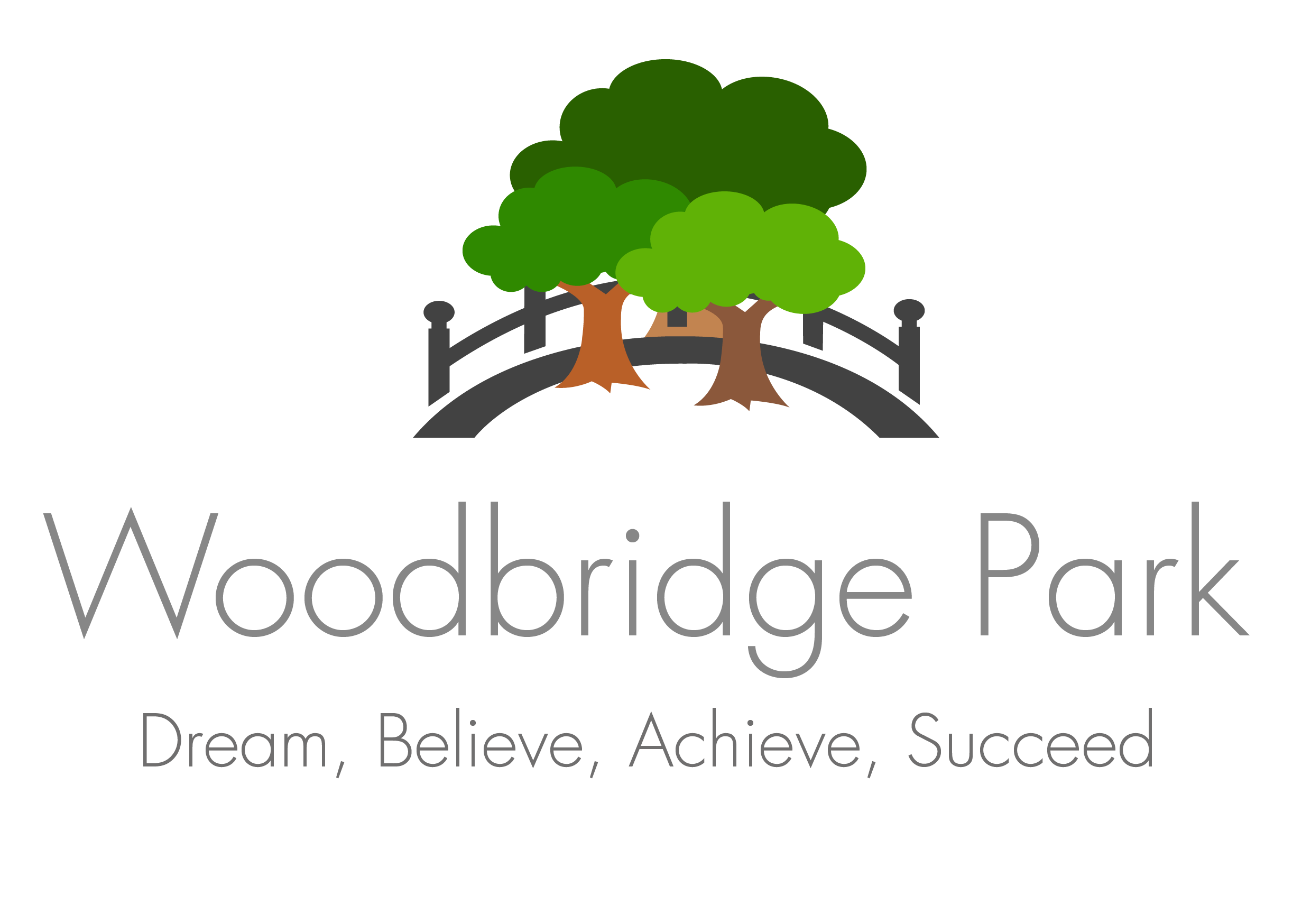 Managing my feelings
A feeling is a reaction to something. Usually a feeling comes from a thought. We think something as a reaction to something witnessed, said or done to us or around us.
Change your thoughts – change your feelings.
You get to choose the thoughts in your head!
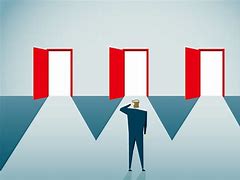 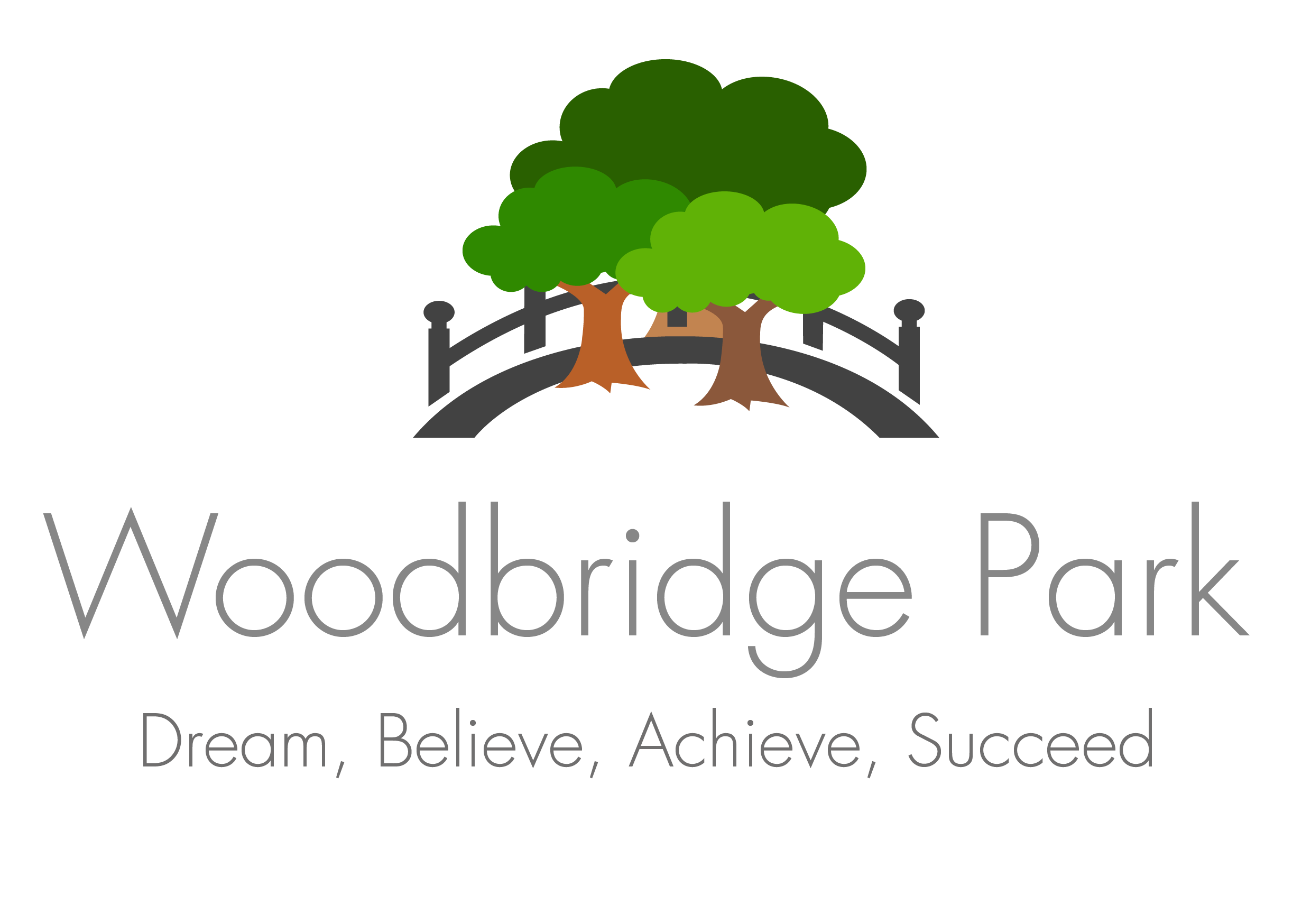 Managing my feelings
How are you going to make sure that negative thoughts don’t cause negative feelings?
How are you going to control your feelings so that you don’t get wound up and explode with anger?
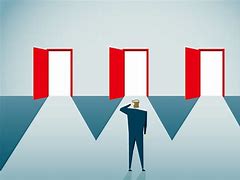 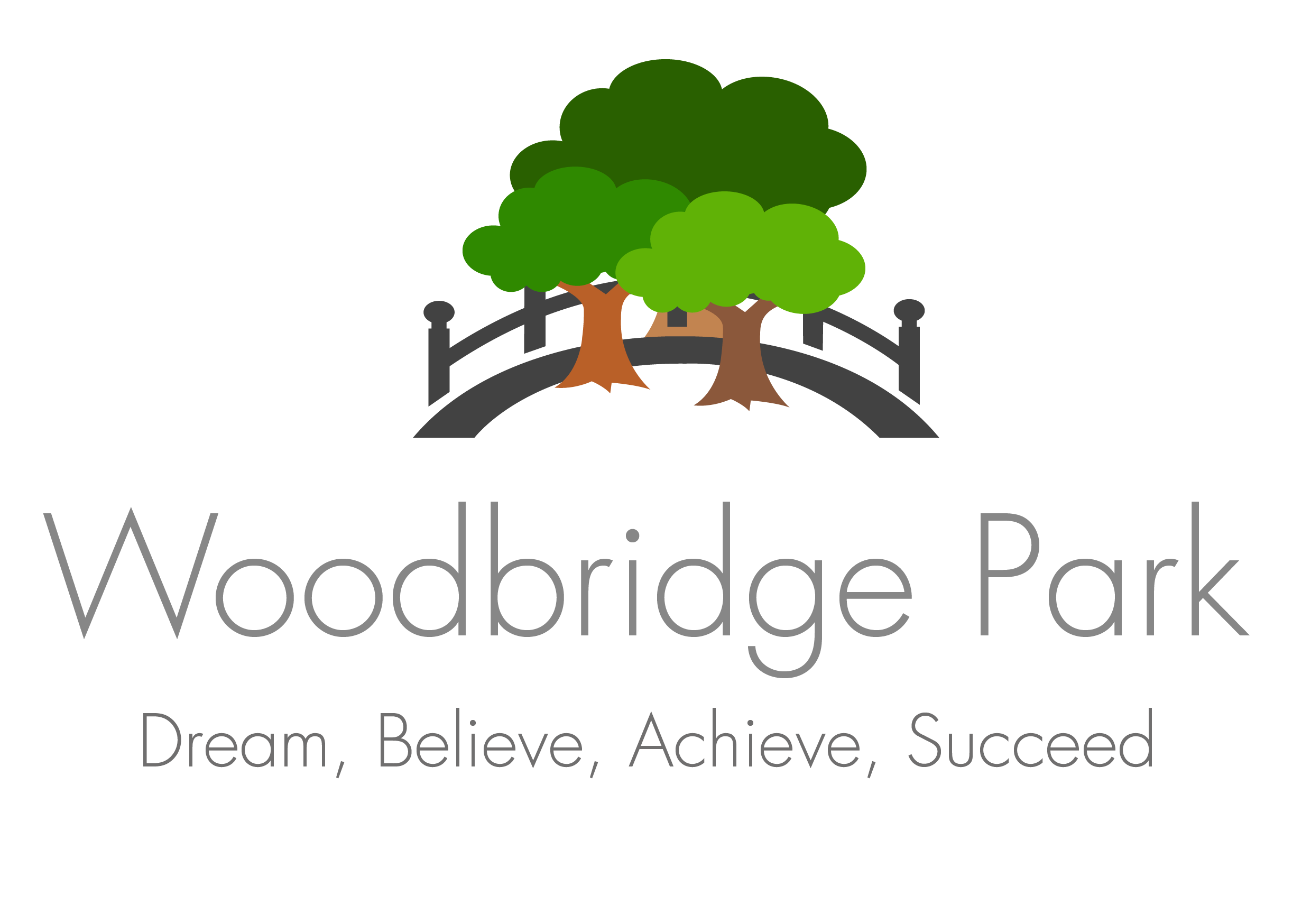 Managing my feelings
You need to focus on the ‘trigger’ and ‘escalation’ zones of the anger cycle:
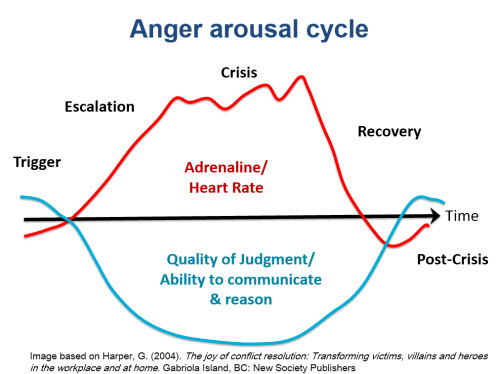 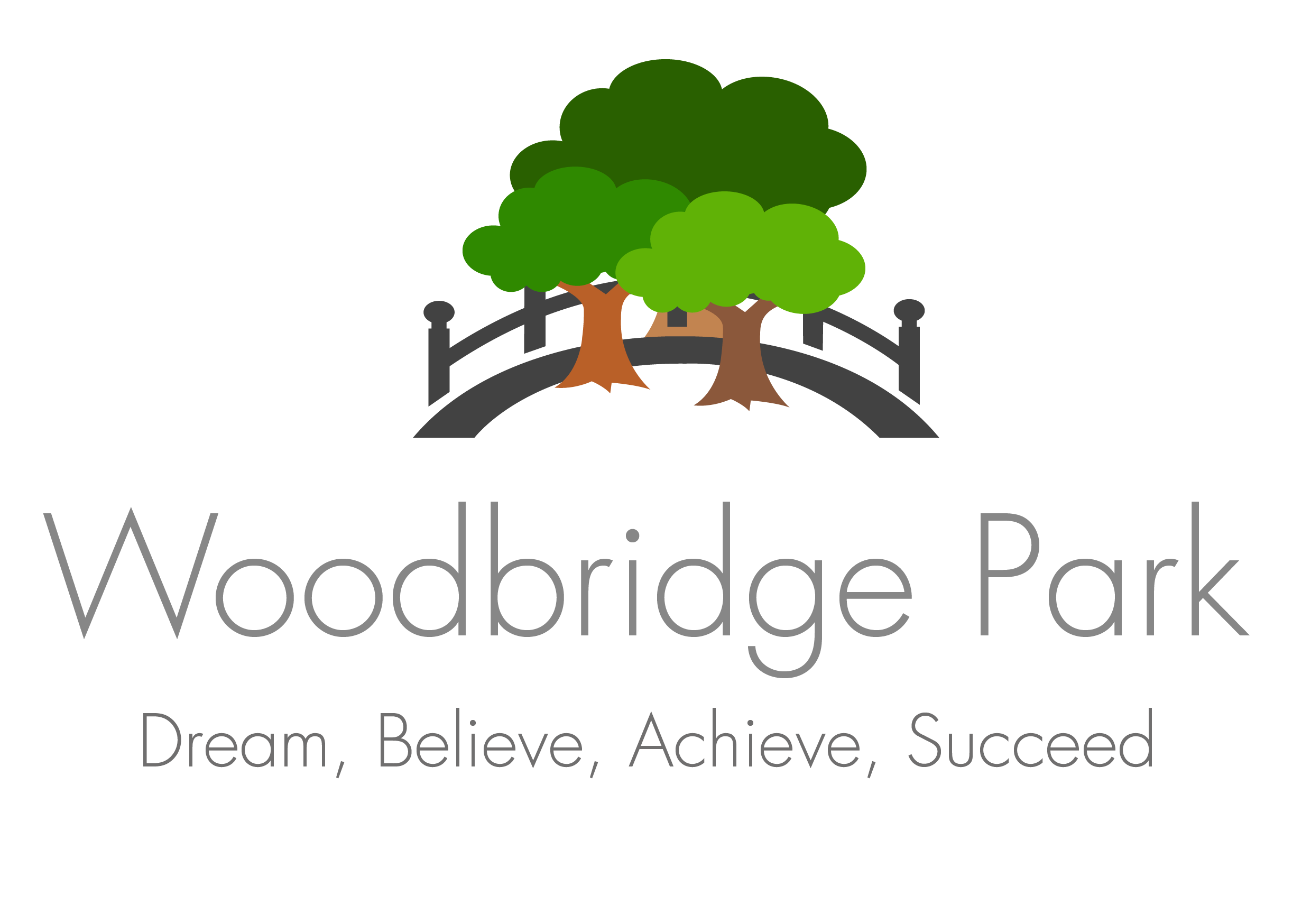 Managing my feelings
What are you going to do here to stop losing your cool?
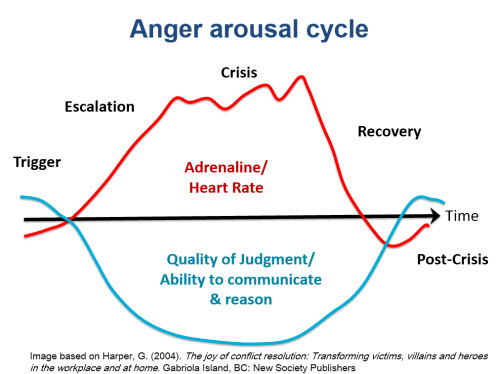 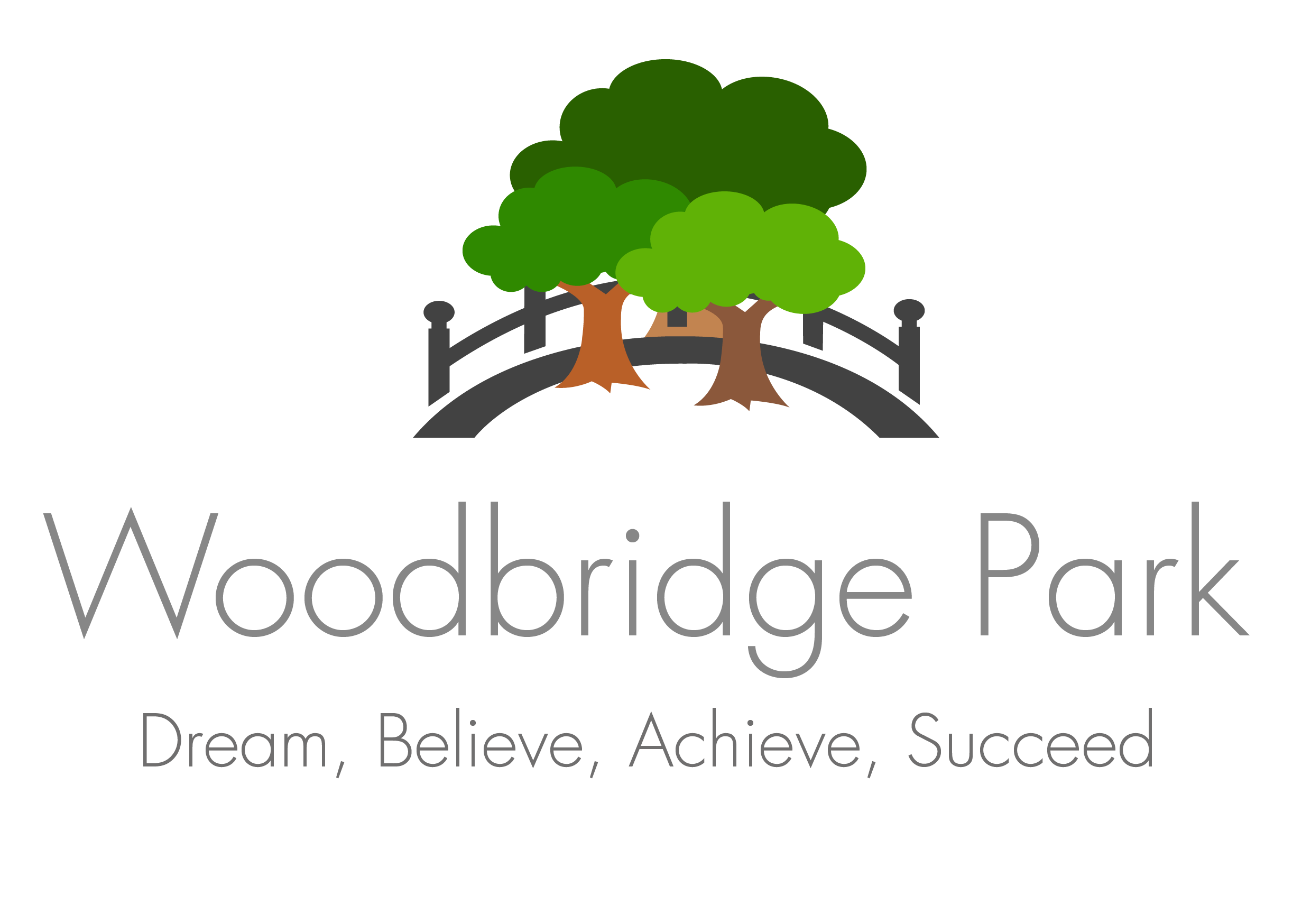 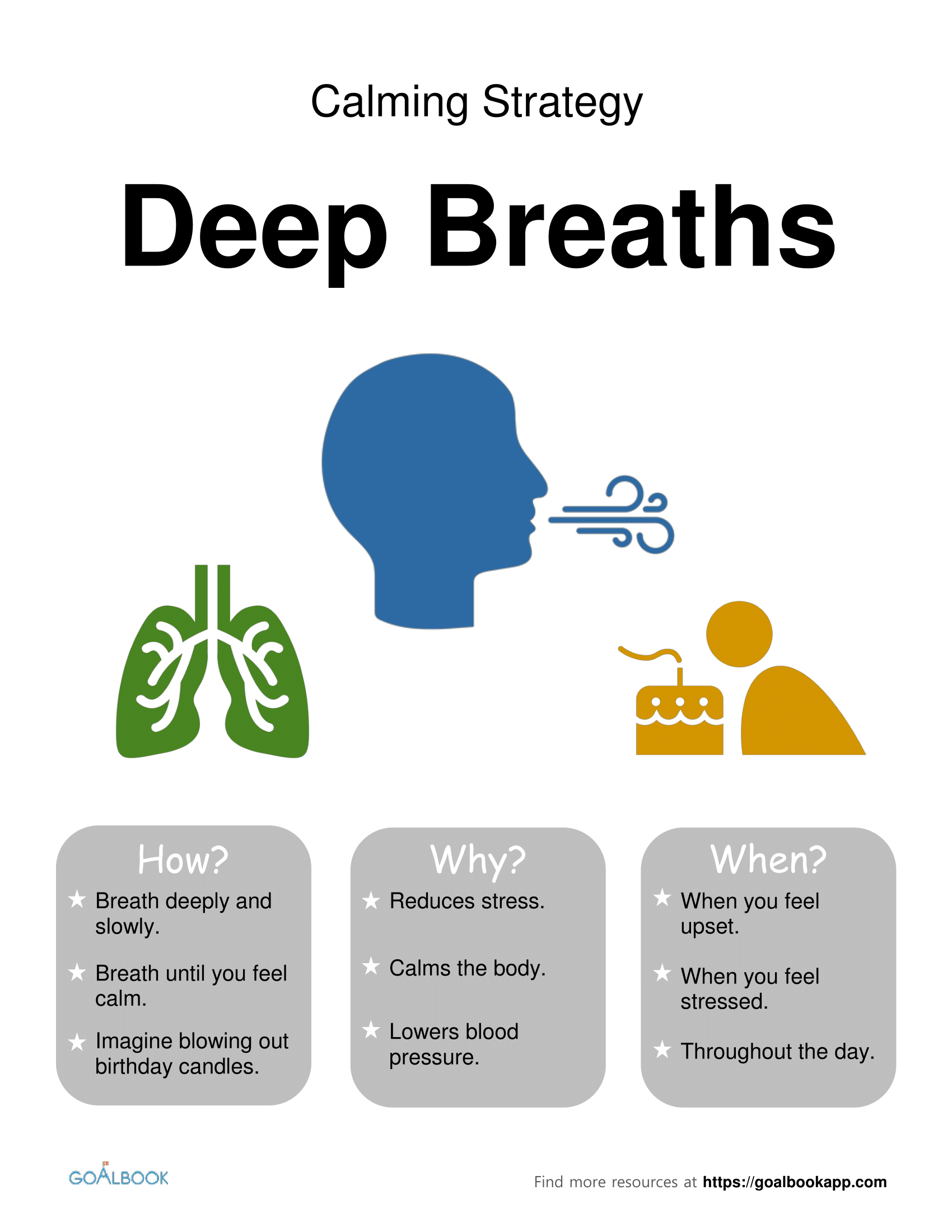 Calming strategies
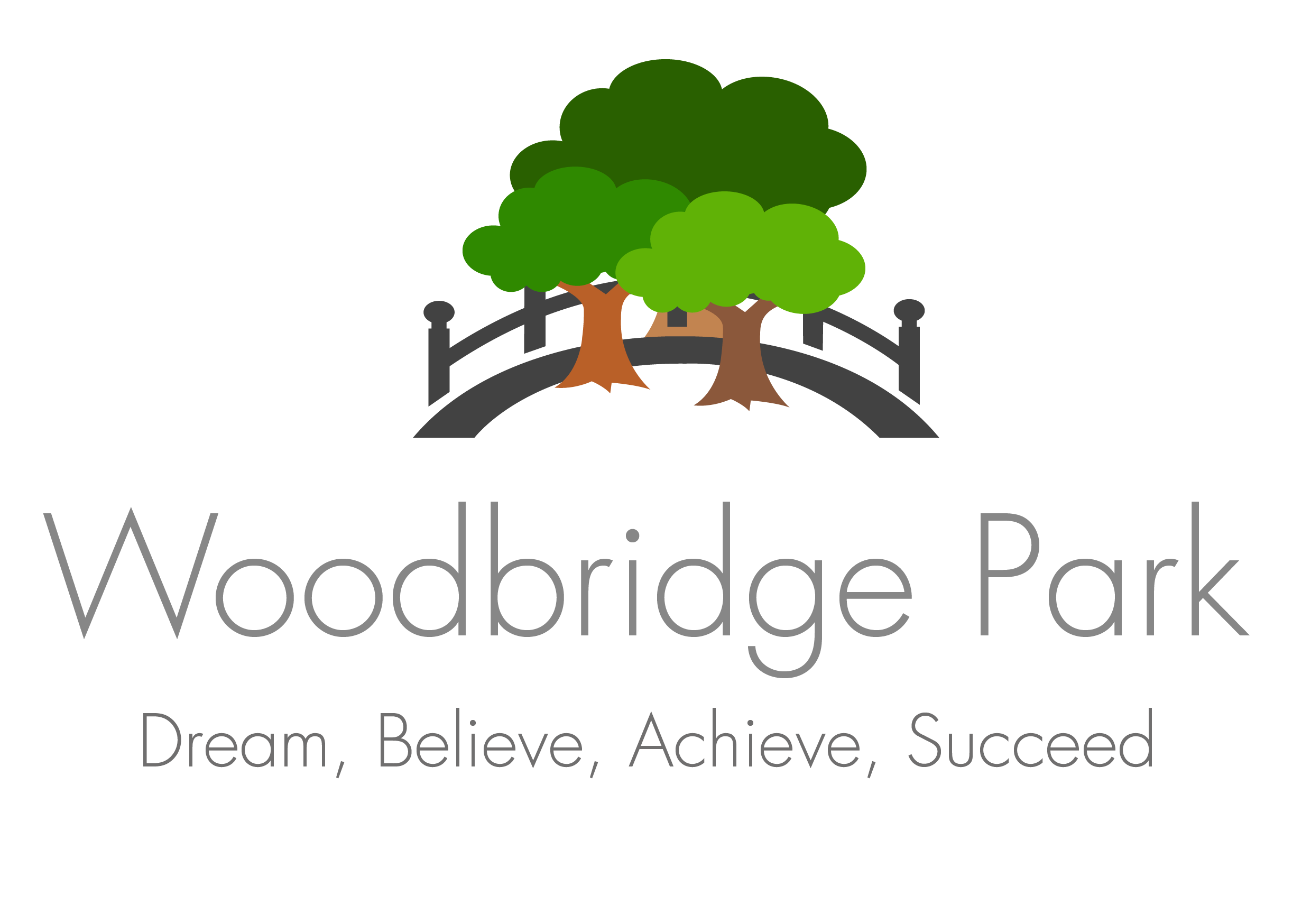 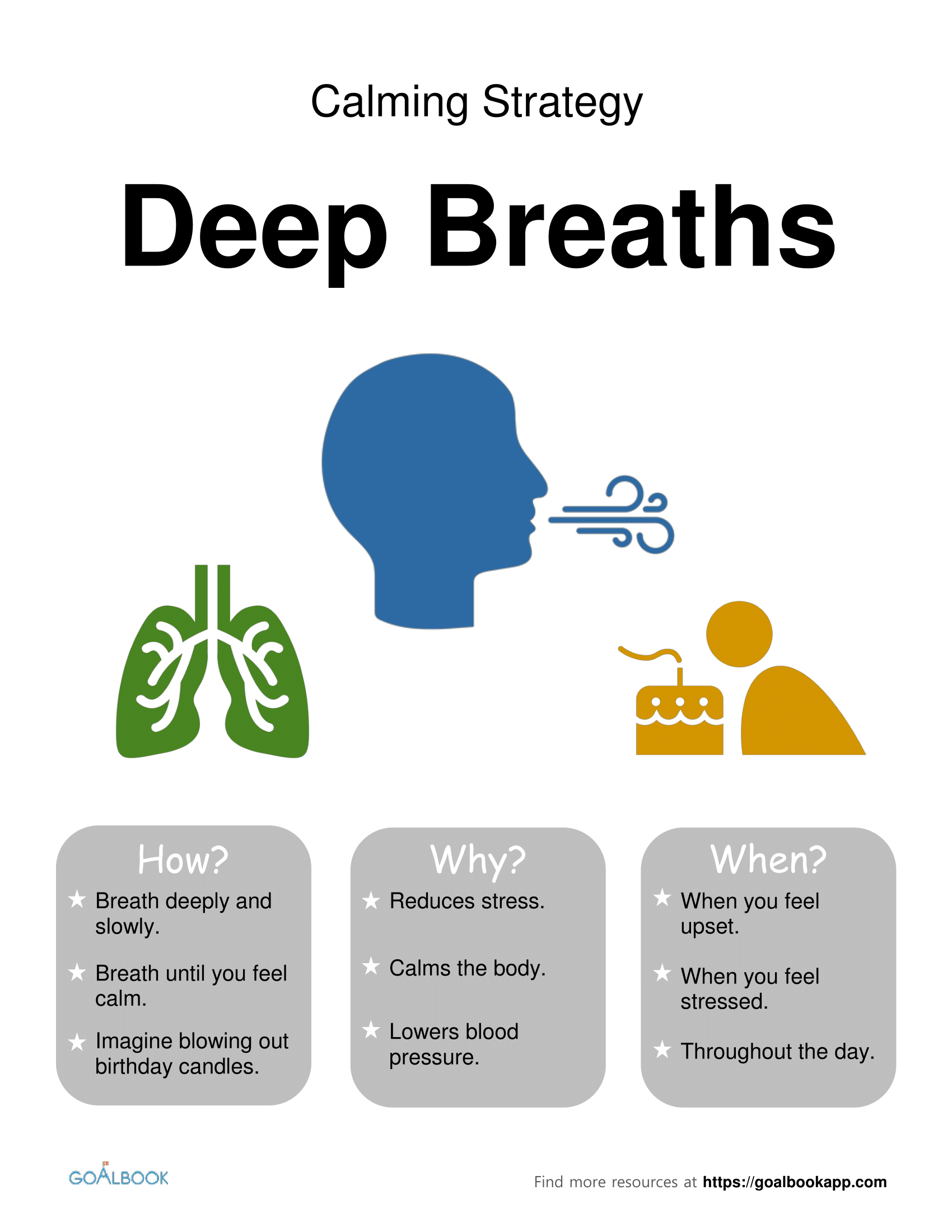 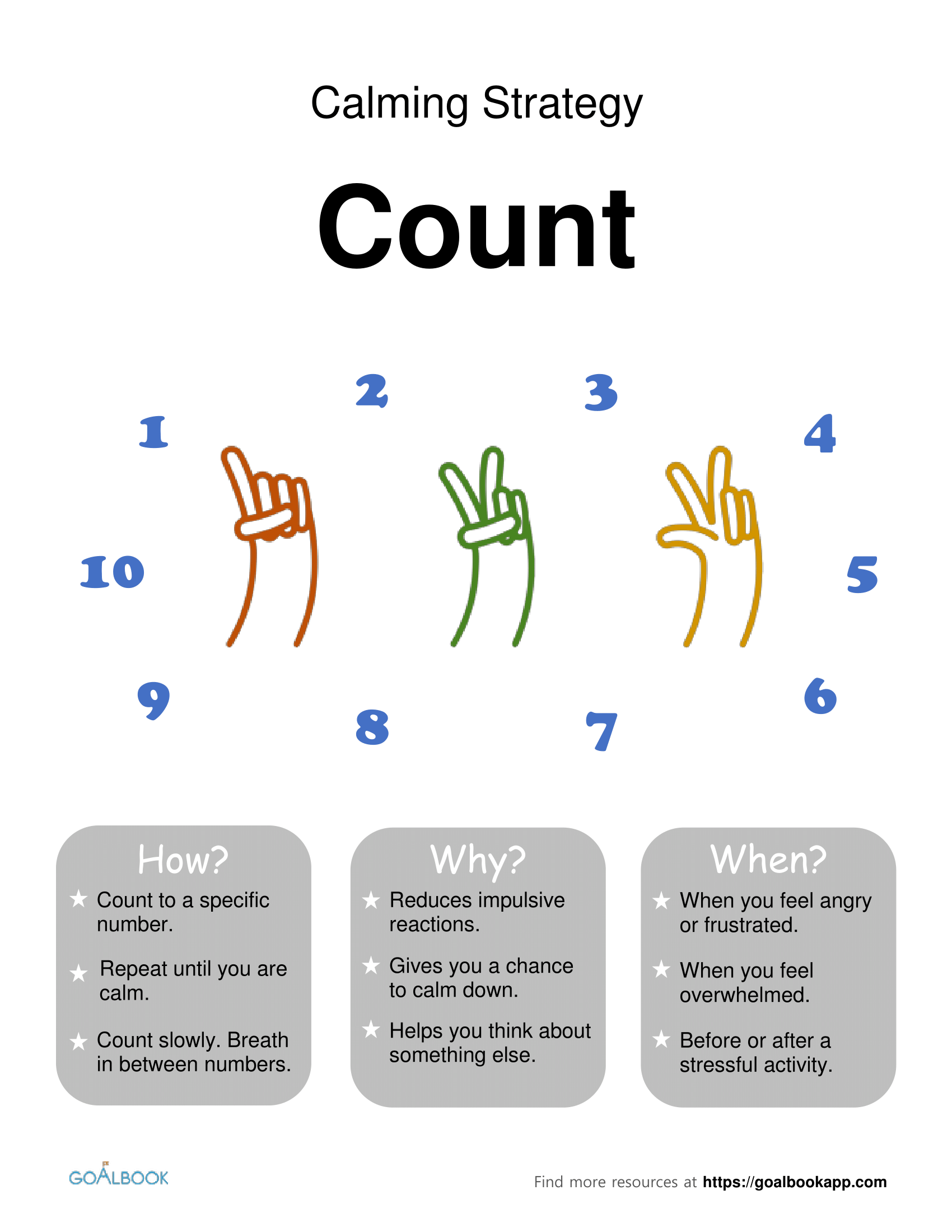 Calming strategies
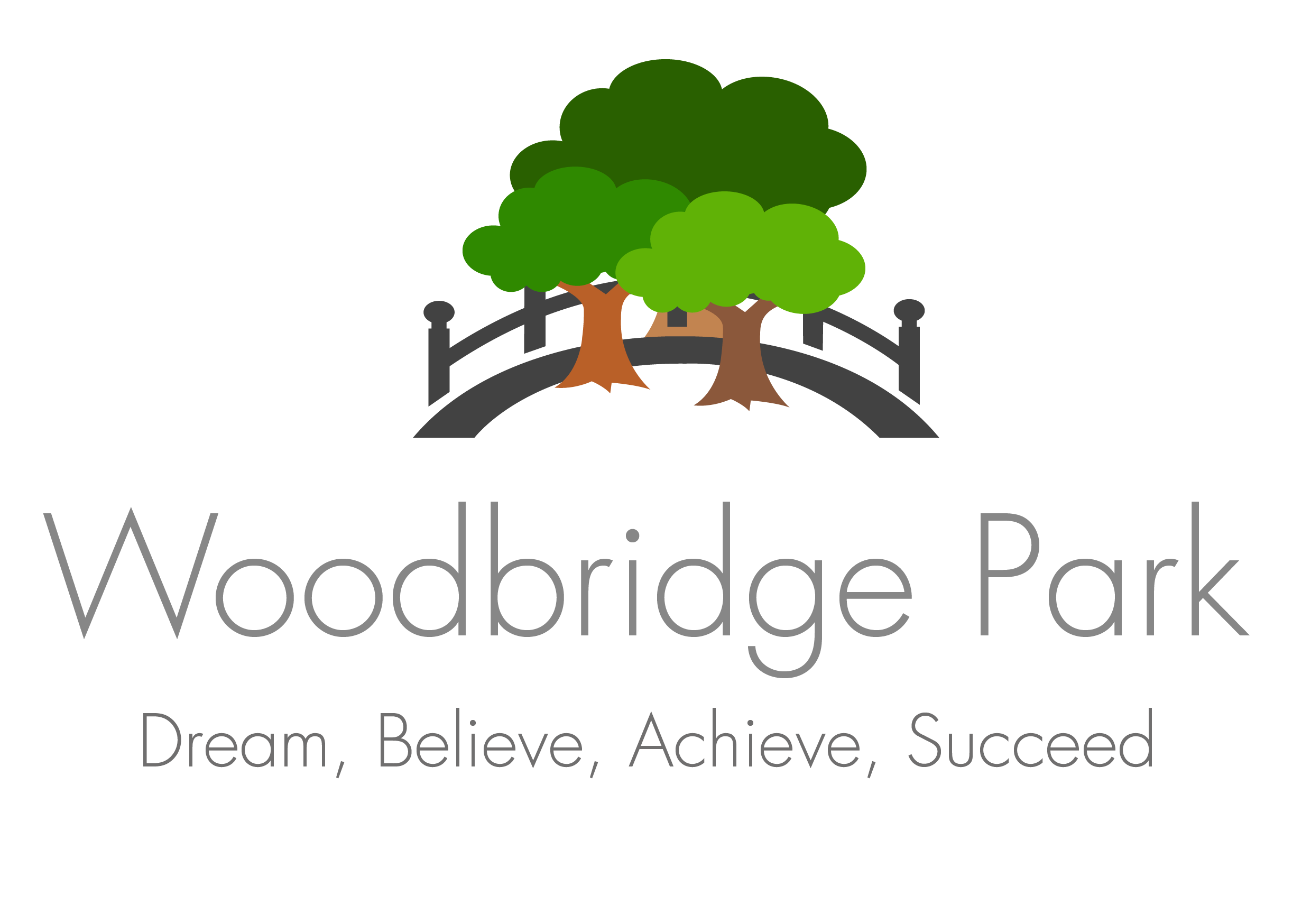 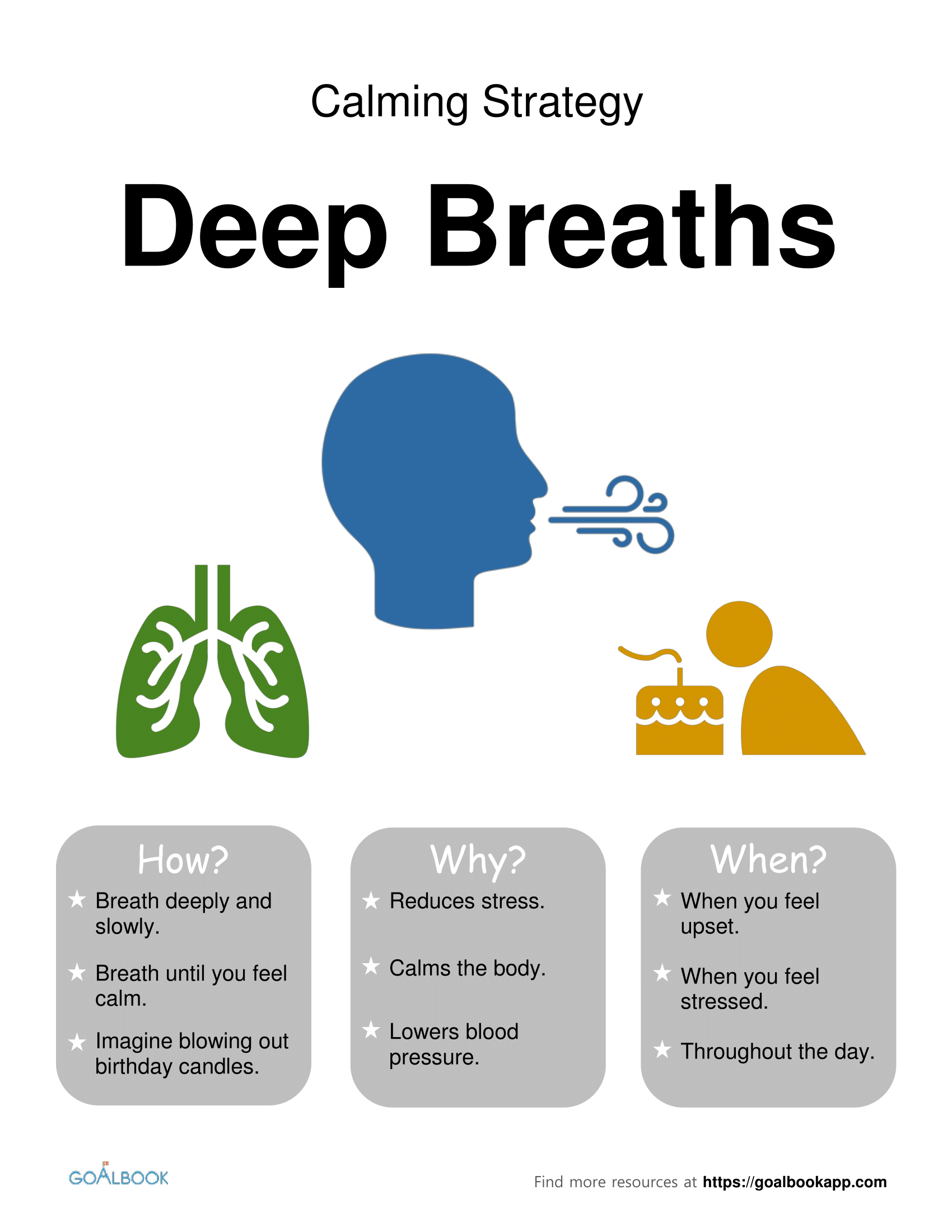 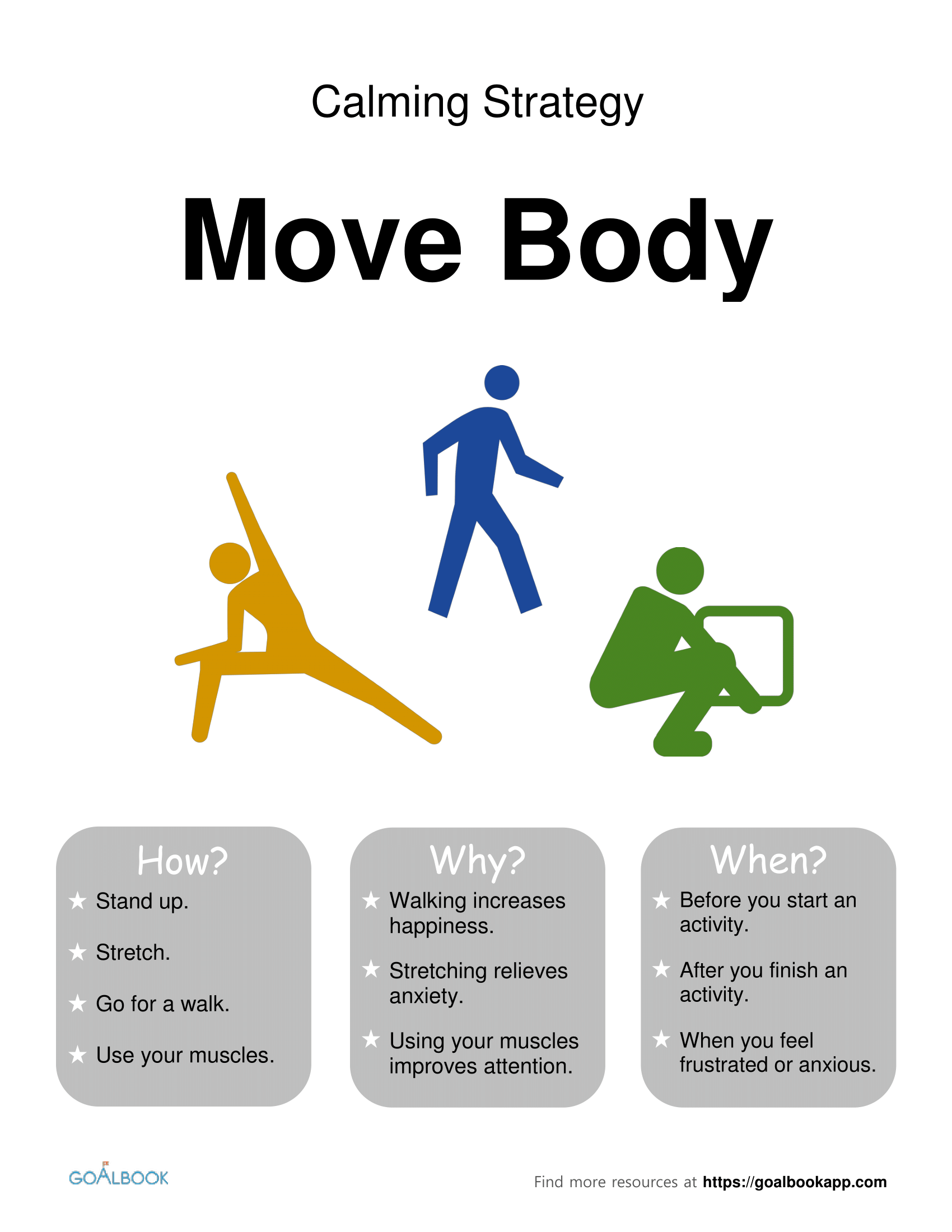 Calming strategies
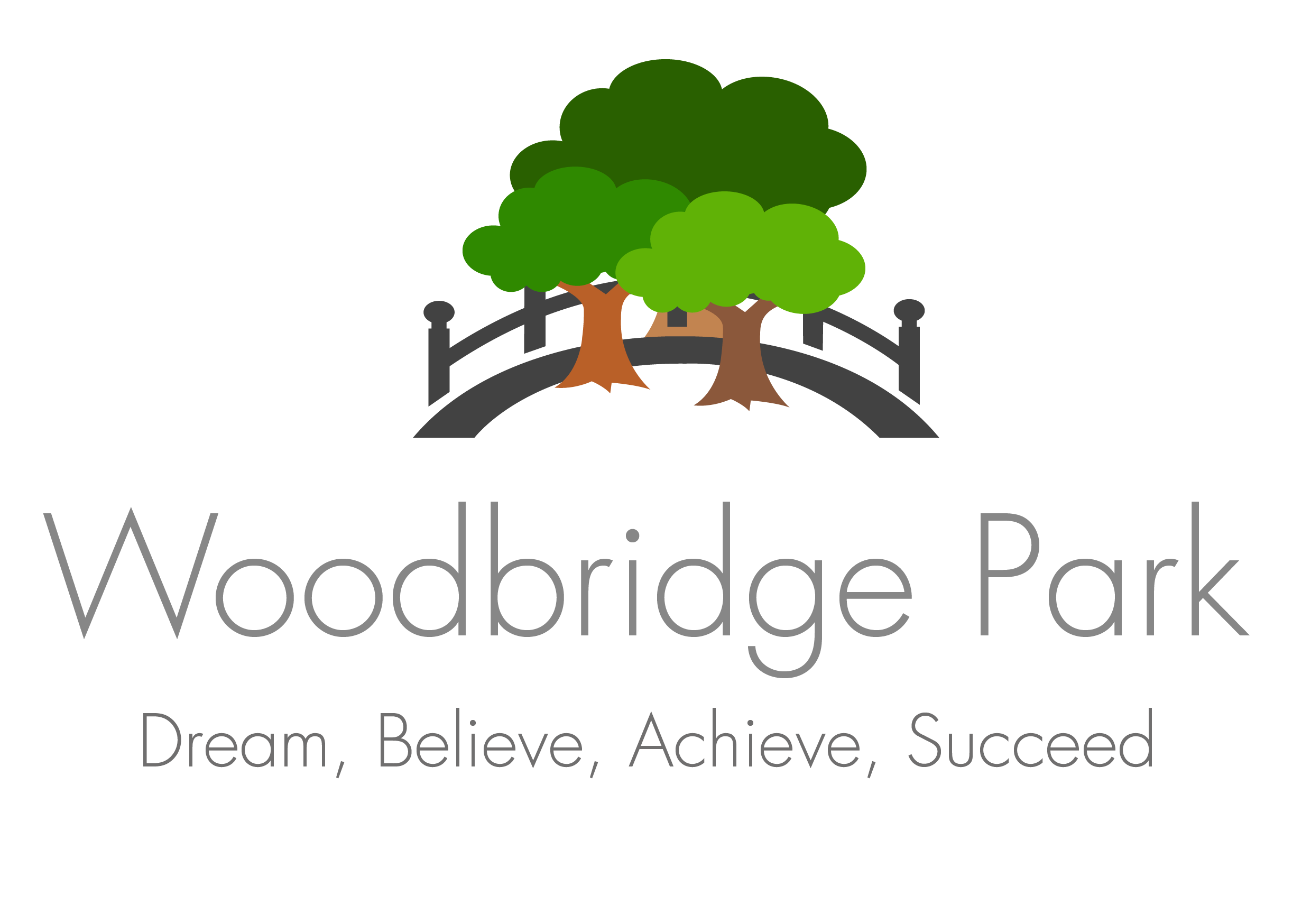 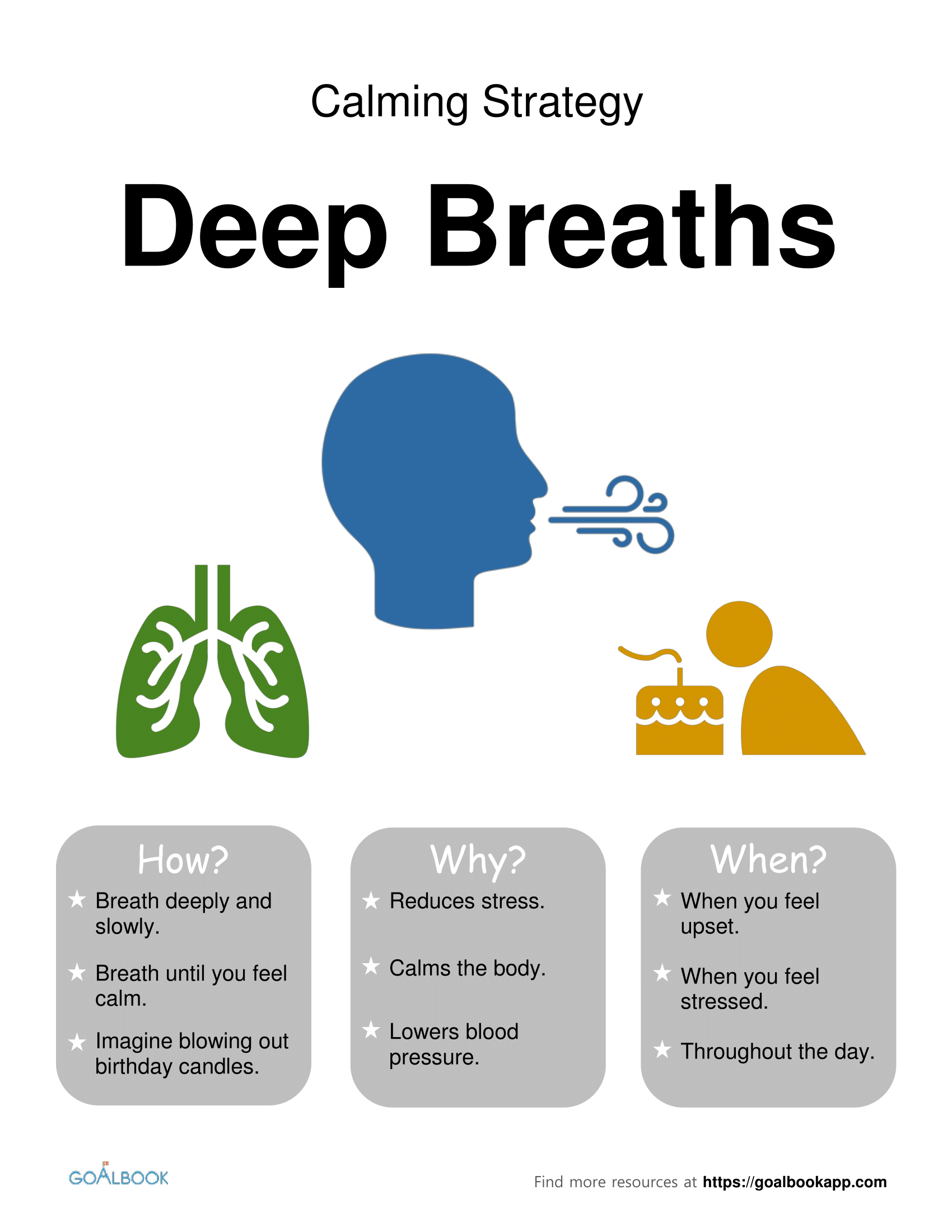 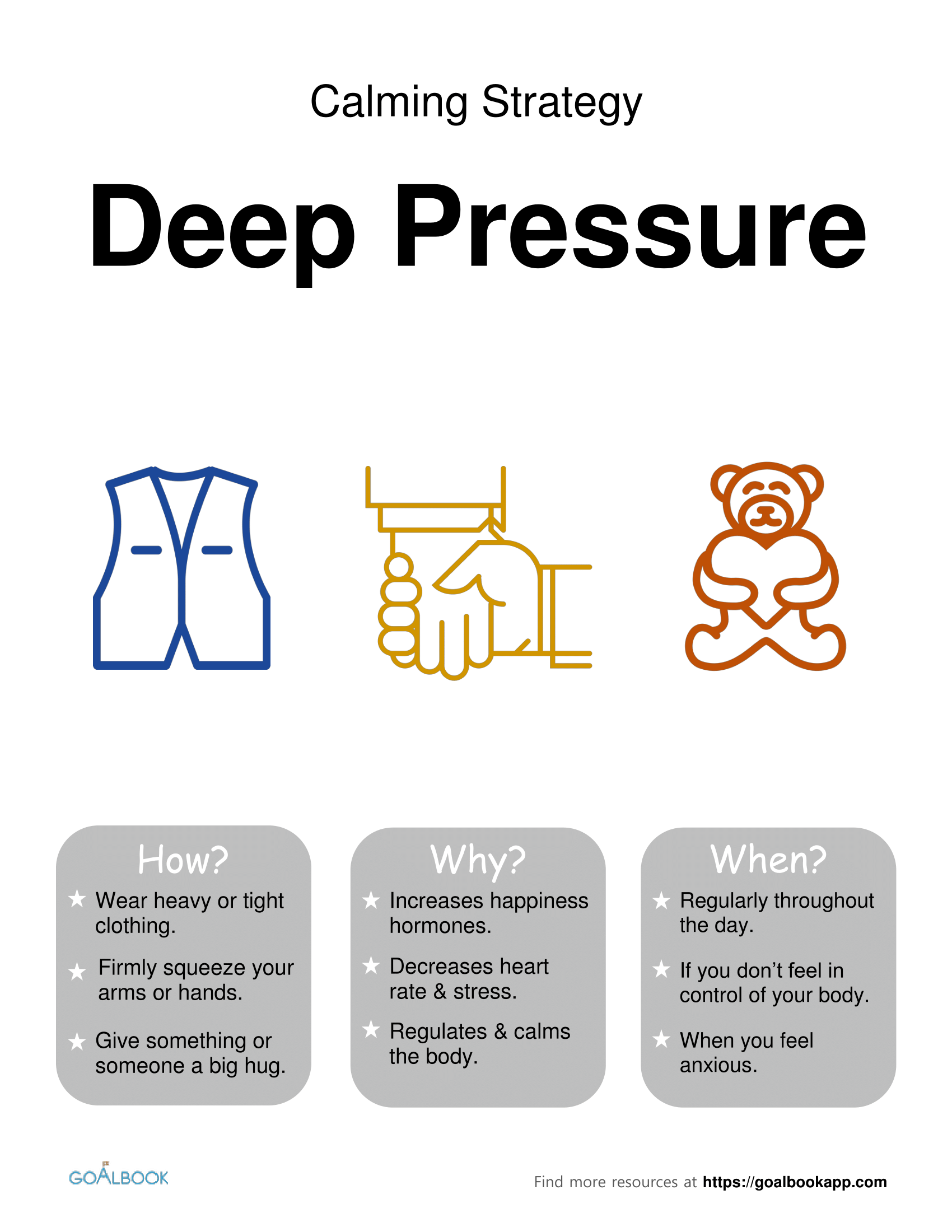 Calming strategies
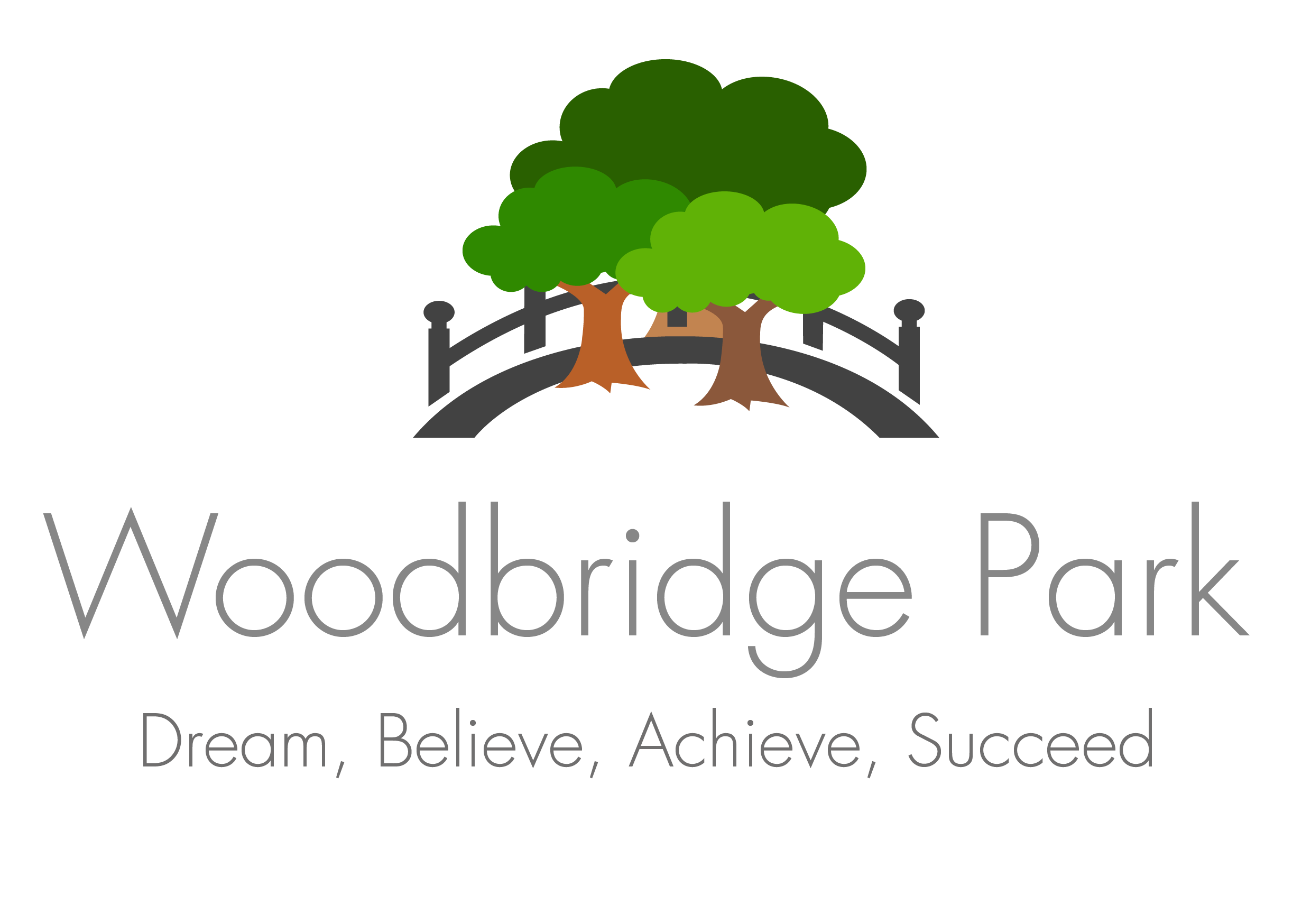 Understanding the brain
Helps you problem solve, think things through before you react, be logical, be rational
Pre-frontal cortex
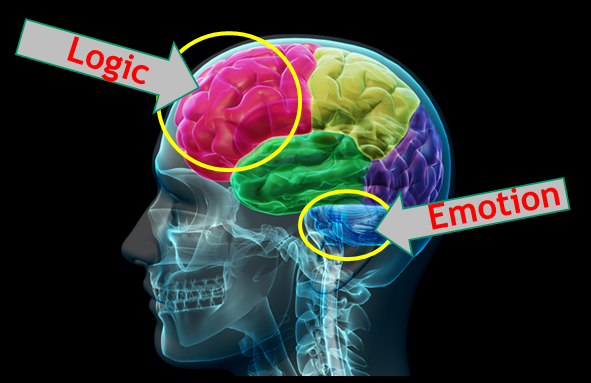 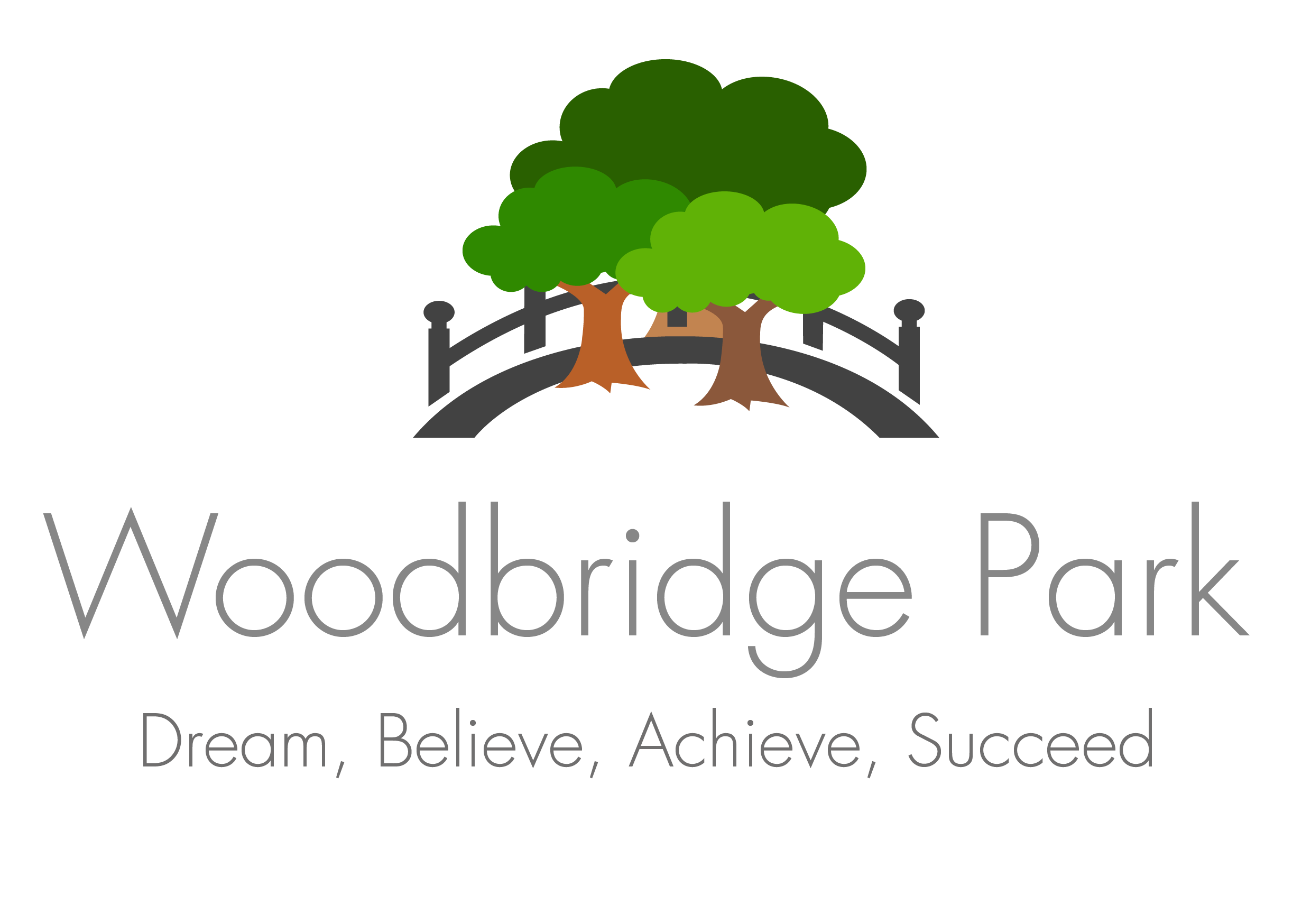 Flight or flight – fear response – physical reaction to strong feelings
amygdala
Amygdala Hijacking
This part of the brain is not activated first, so the person does not have time to think things through or plan how to react – there can be no regulation.
Pre-frontal cortex
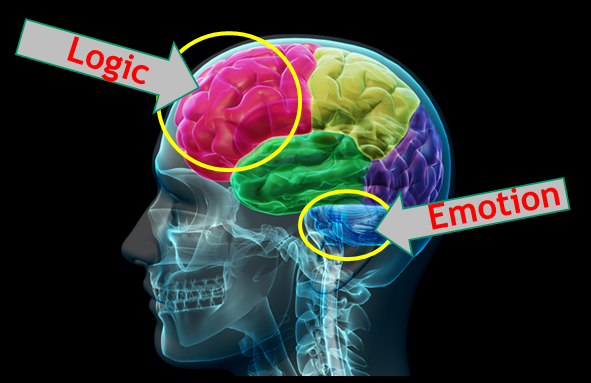 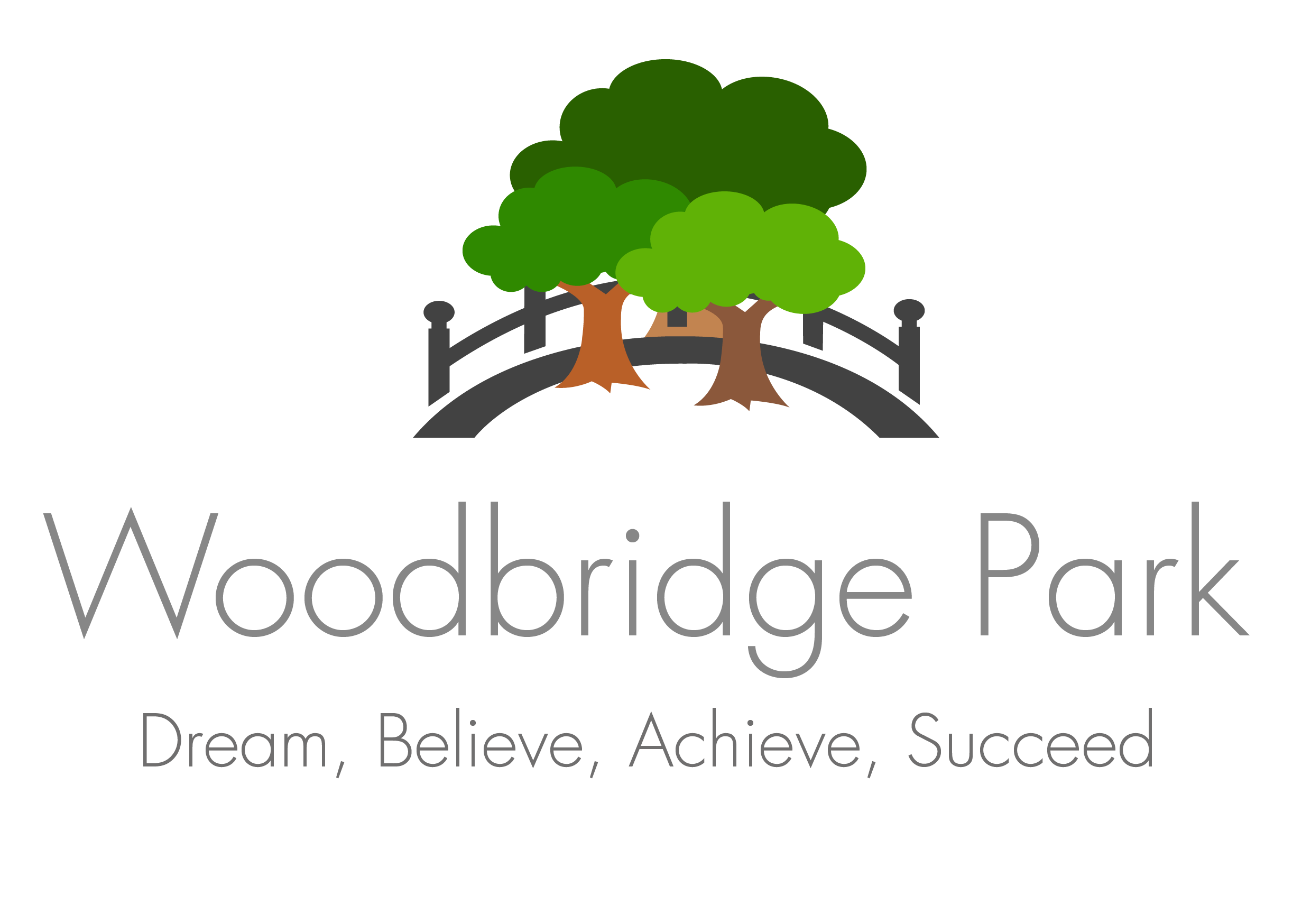 A problem / issue triggers a reaction here first – leading to fight, flight or freeze.
amygdala
When does your amygdala hijack you?
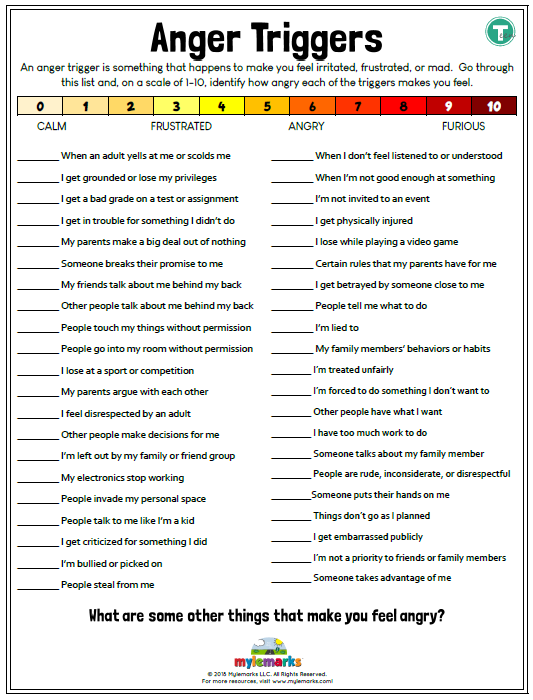 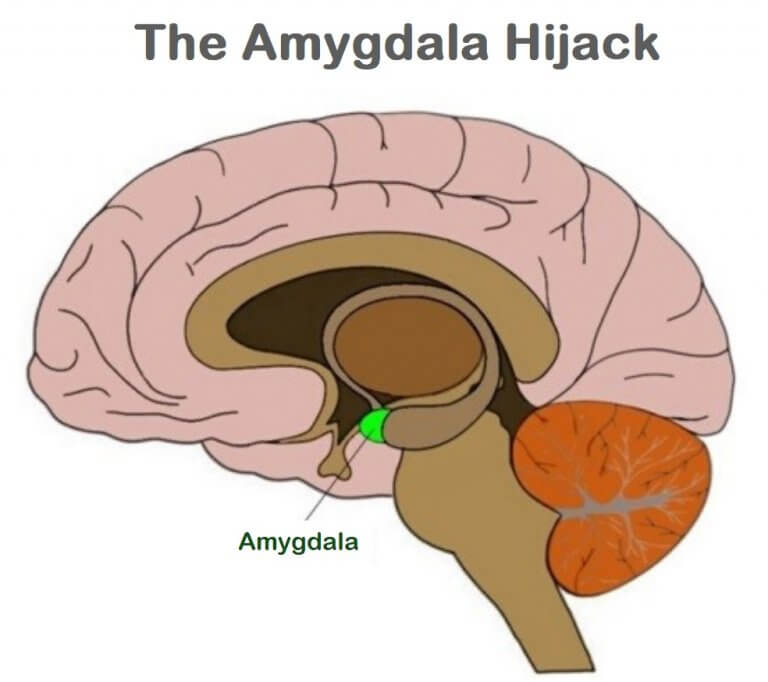 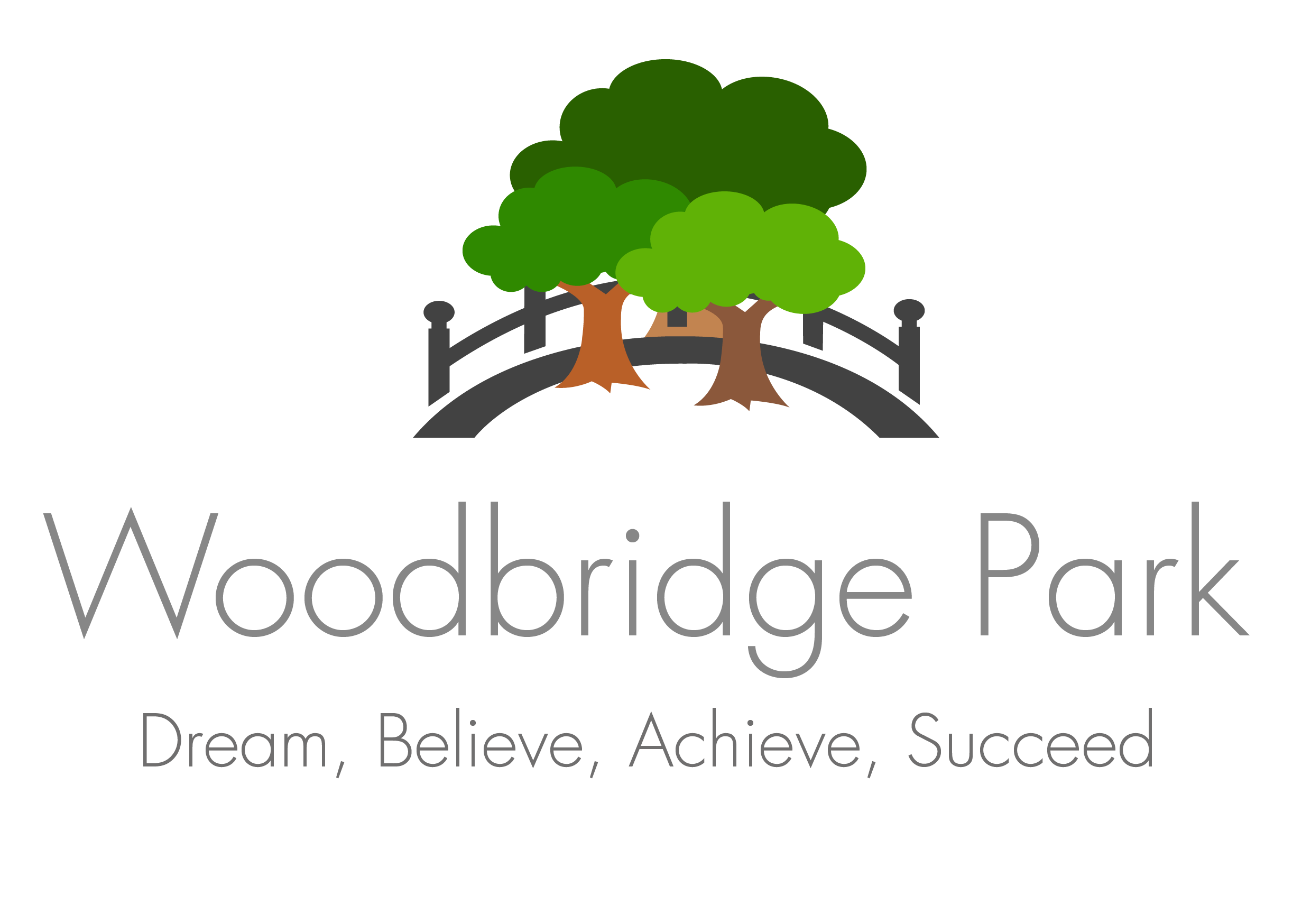 What is my negative behaviour really all about?
As we grow up, things happen in our lives that can affect the way our brain reacts to future events. If lots of bad things happen, this can lead to problem behaviours at school.

Watch the video clips – can you think why the boy has so much anger inside?
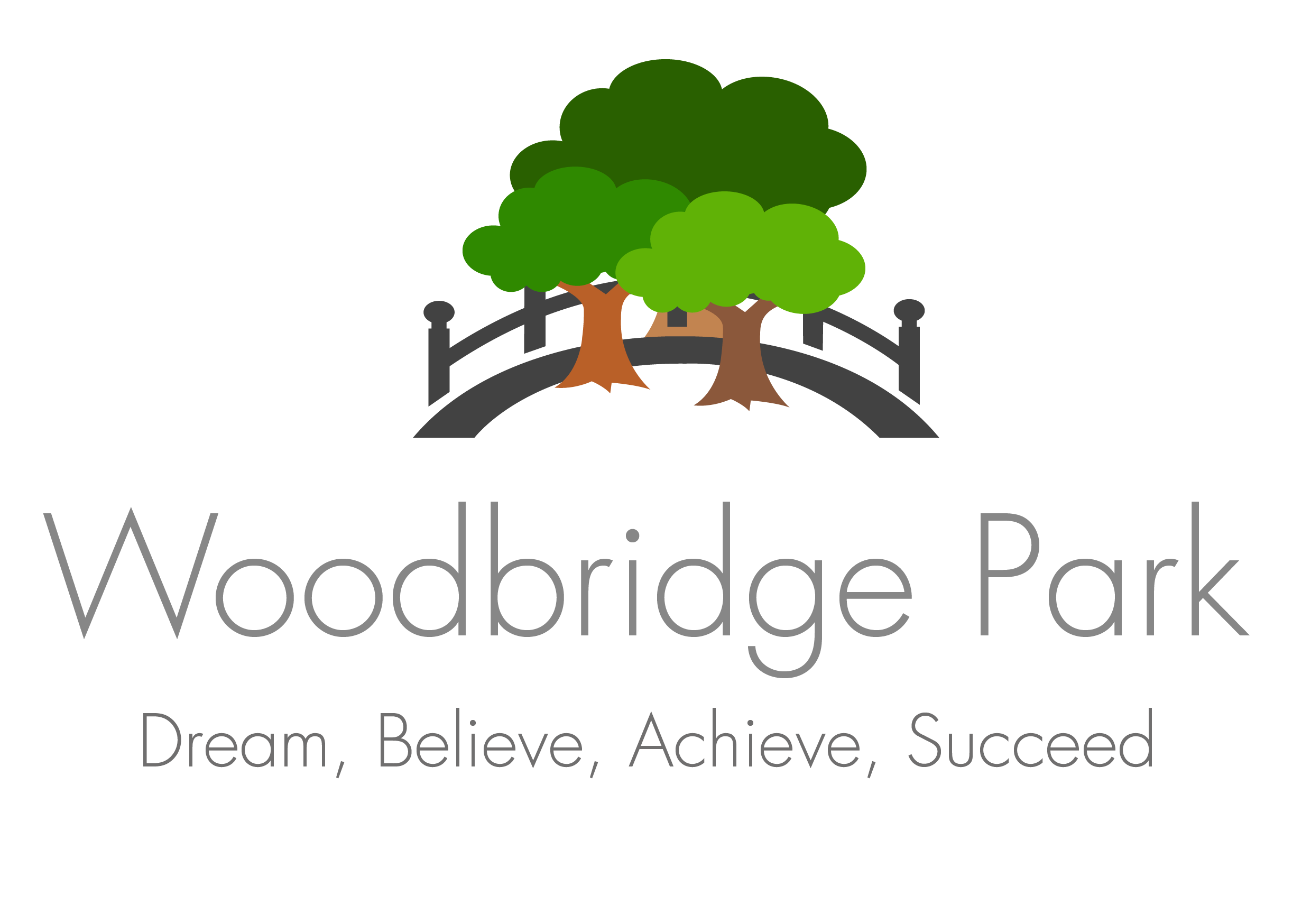 A MONSTER CALLS Clip 2 - Break the Windows – YouTube
A MONSTER CALLS Clip 4 - Lunch Room - YouTube
Managing relationships / other people
People can say and do things that can cause us upset. 

We still get to choose how we react.
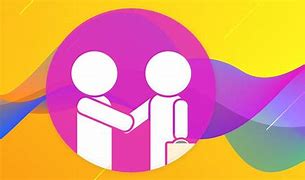 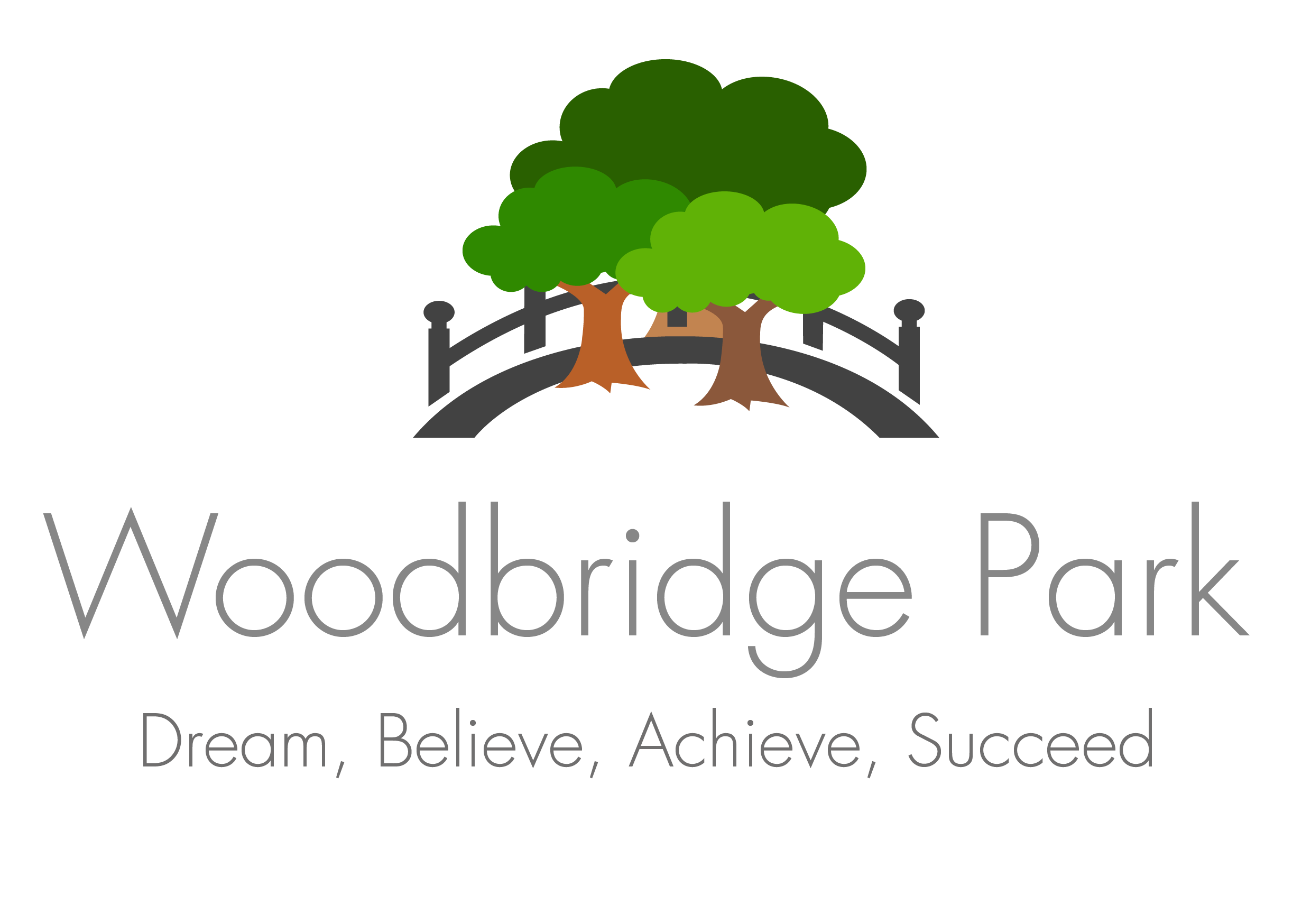 Managing relationships / other people – top tips
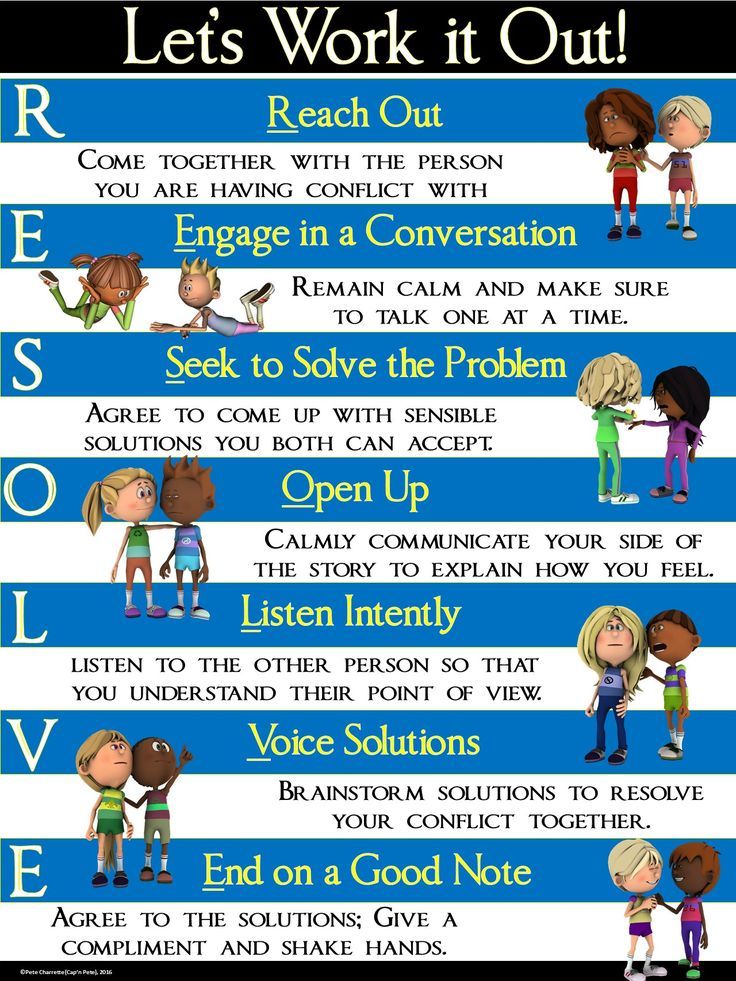 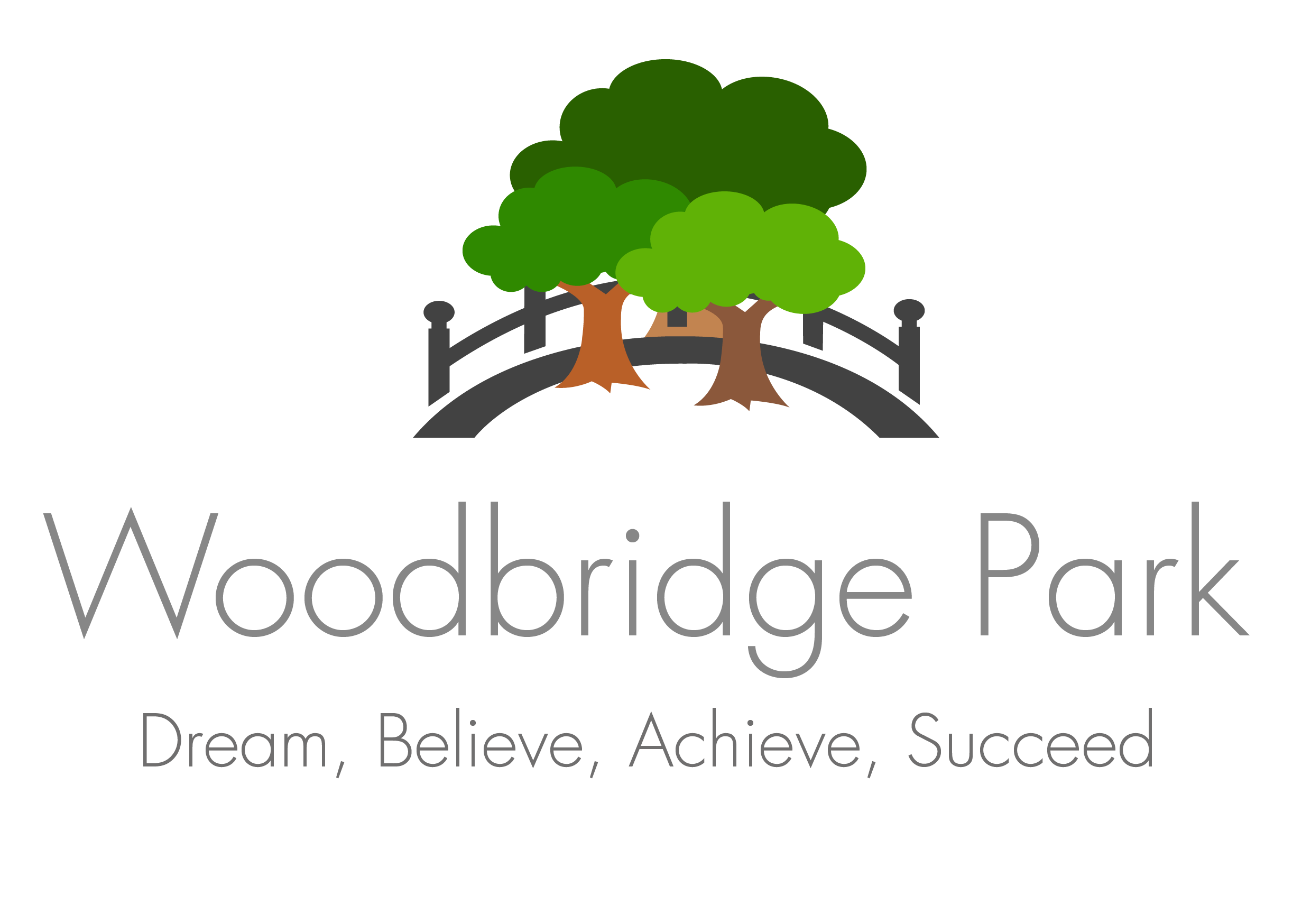 Managing relationships / other people – top tips
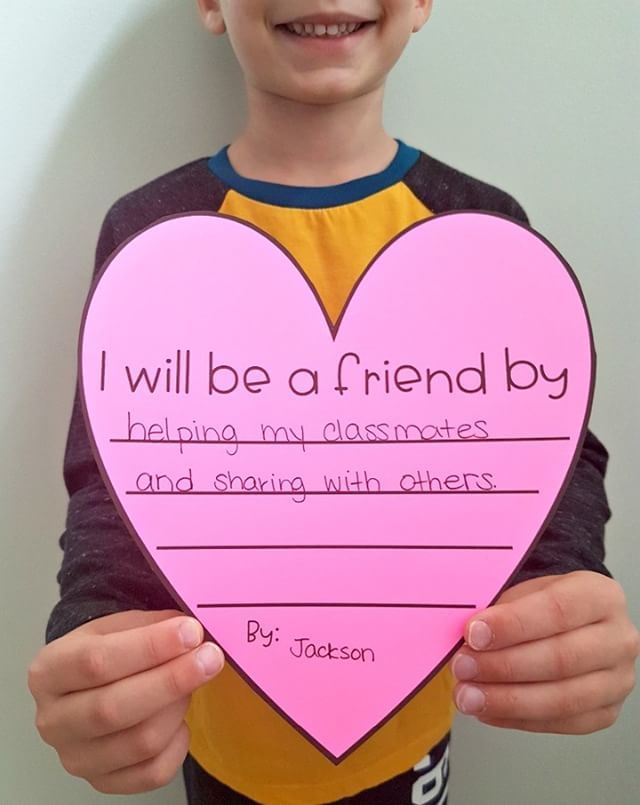 Never listen to rumours

Never believe someone who comes to tell you what someone else has said or done

Rather than fall out or row – go to a responsible adult and ask for a restorative meeting so that a problem can be solved
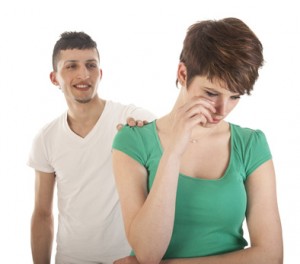 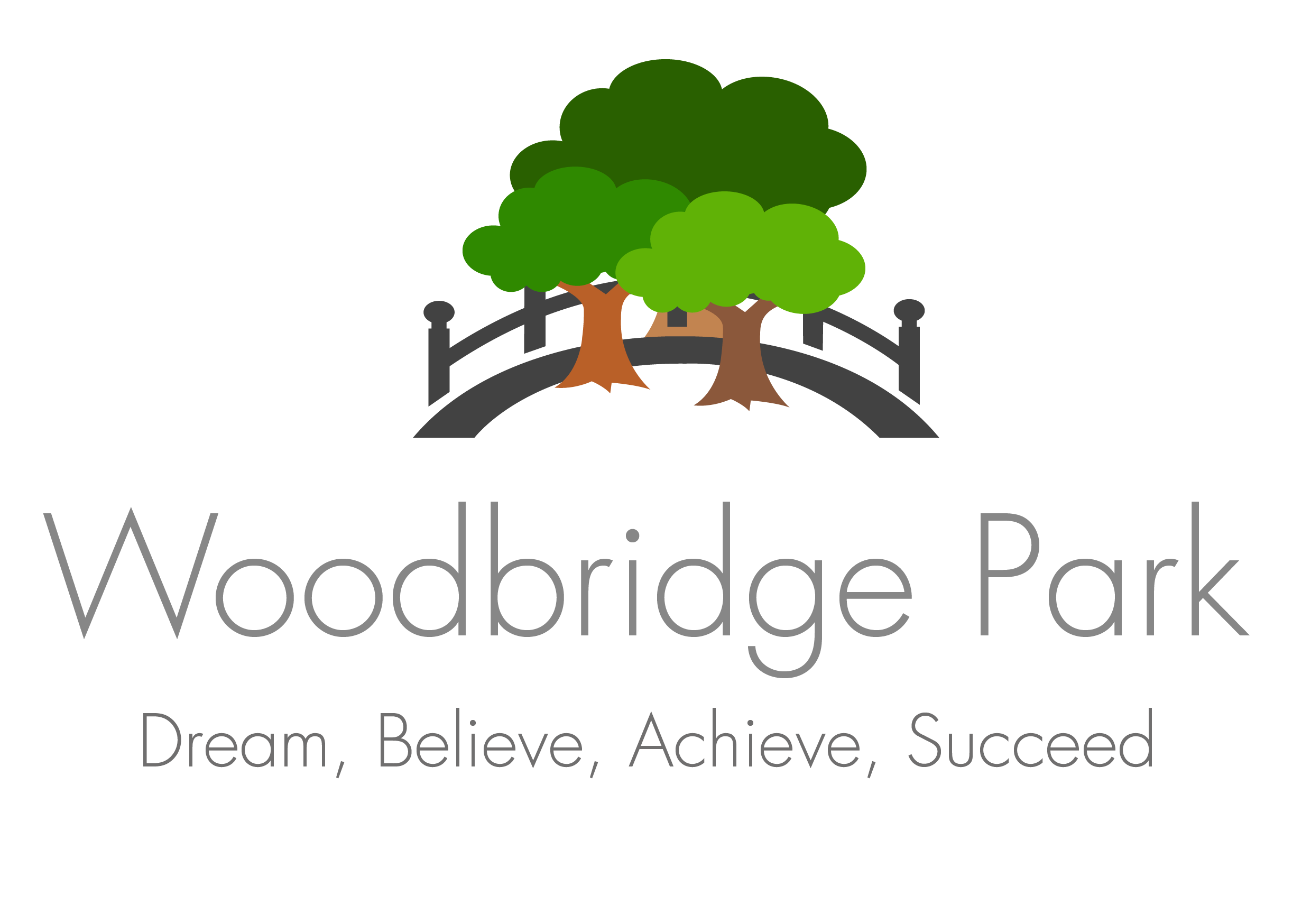 Violence is never the answer
By the time you are turning to violence as a solution – you have lost all sense of being reasonable and rational.
You will be in ‘crisis’ mode, in ‘fight’ mode and your amygdala has hijacked you!
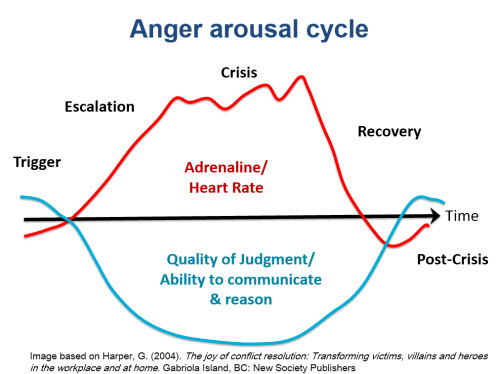 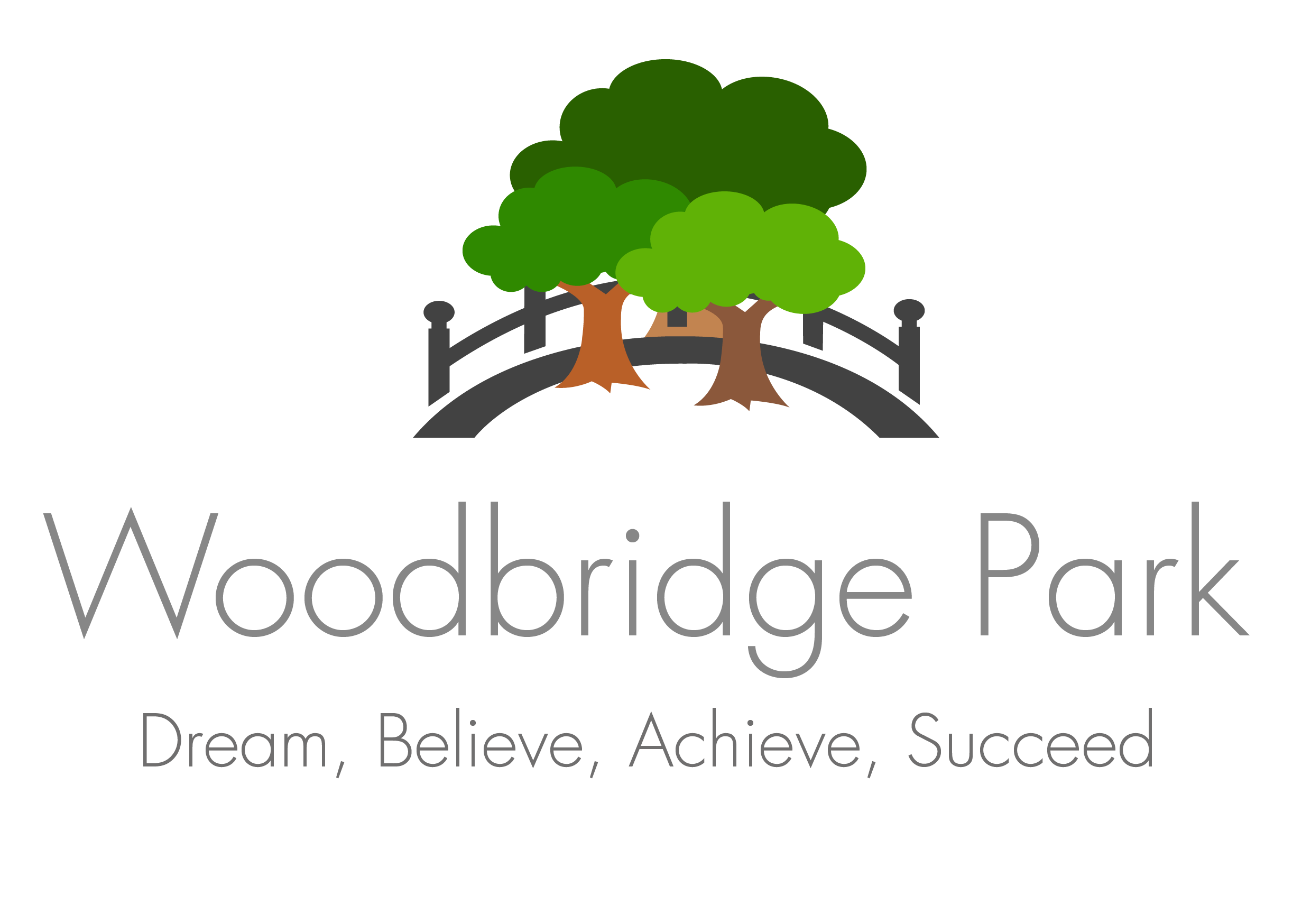 Violence is never the answer
What are you going to do here to stop losing your cool?
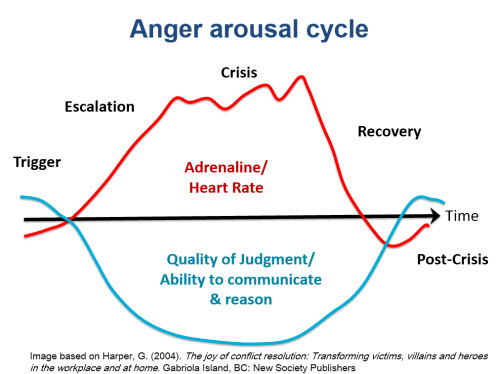 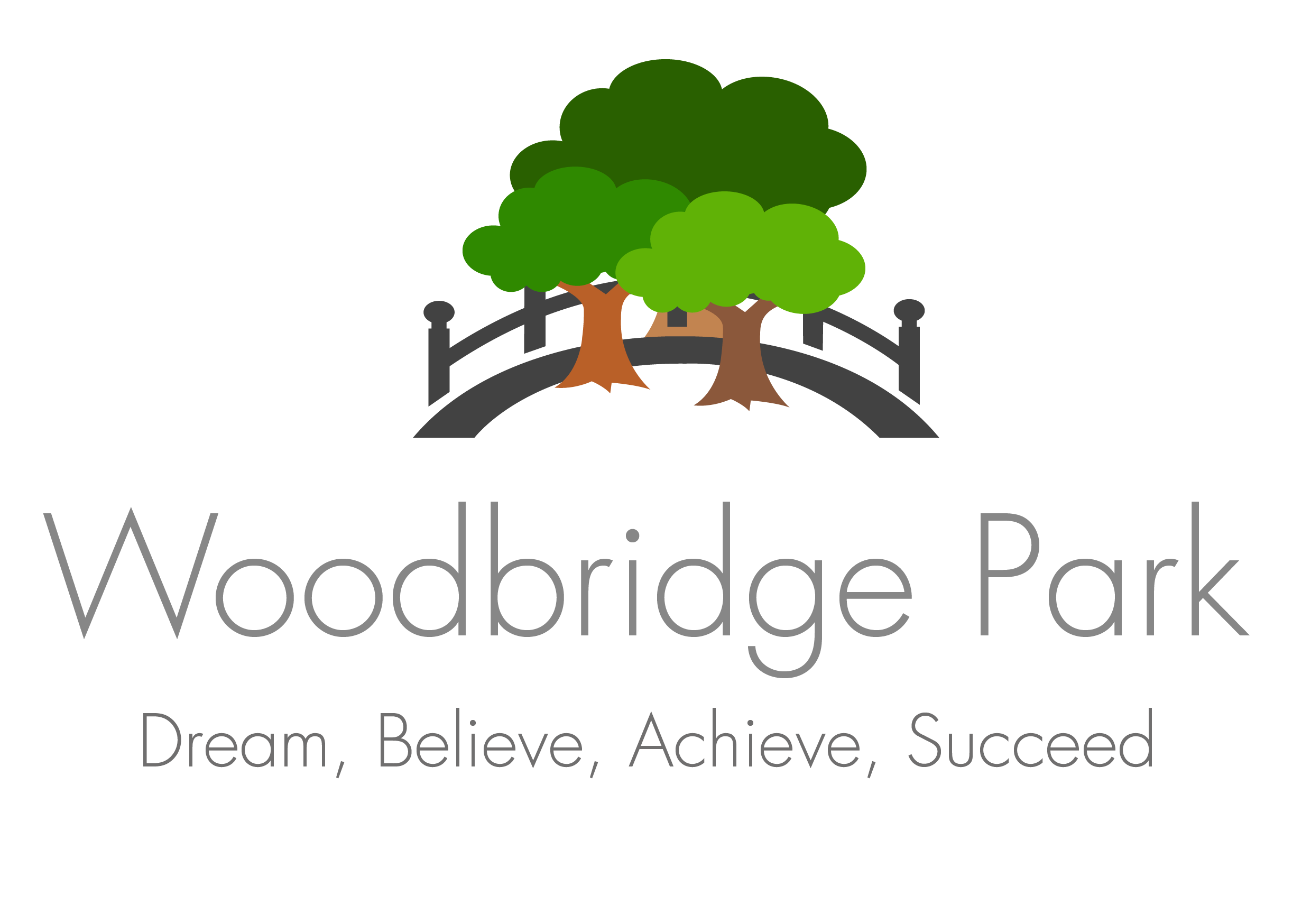 Violence is never the answer
What are you going to do here to stop losing your cool?
STOP!
THINK
WALK AWAY
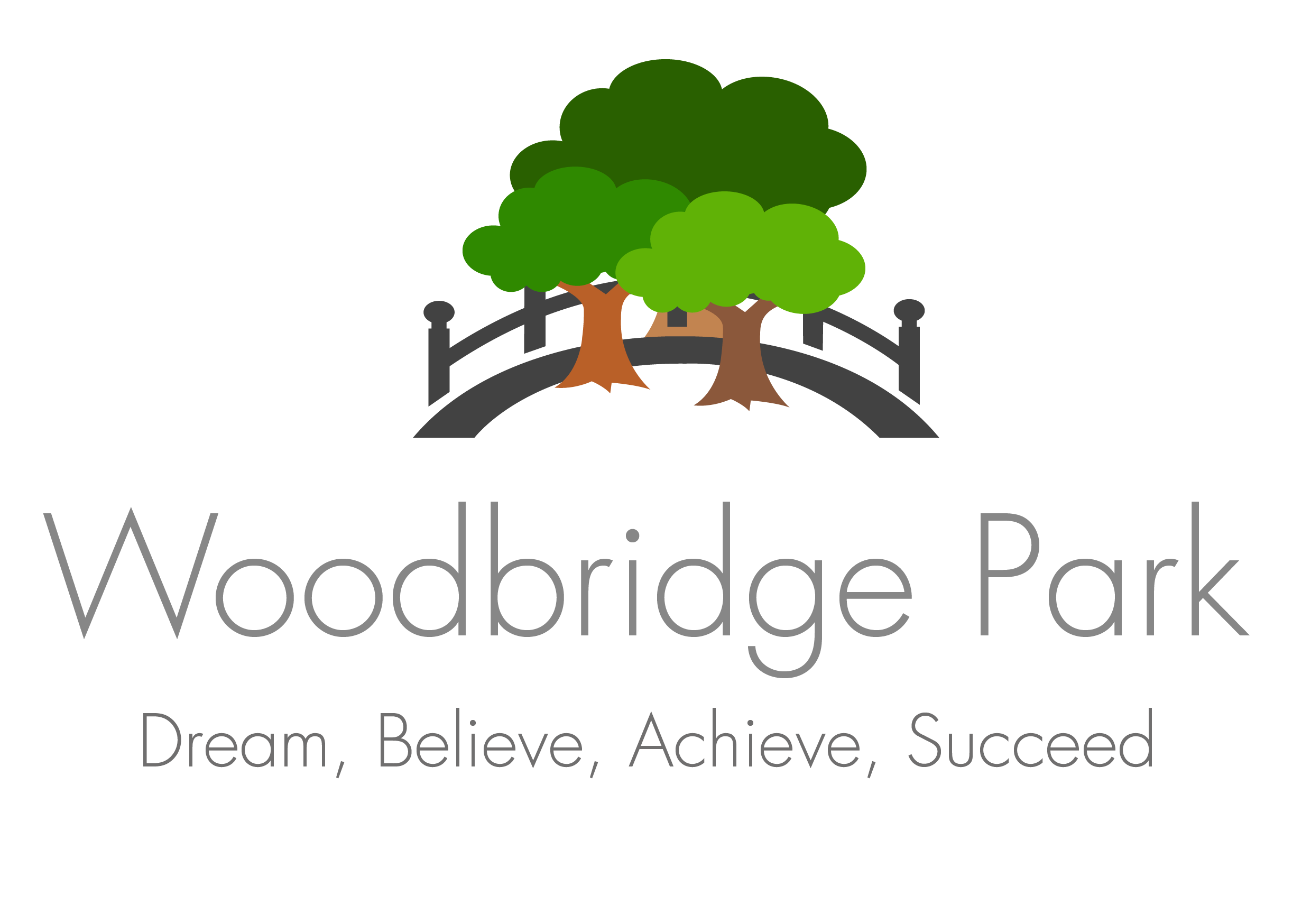 Violence is never the answer
What are you going to do here to stop losing your cool?
STOP!
Engage your pre-frontal cortex – your thinking, rational brain
THINK
WALK AWAY
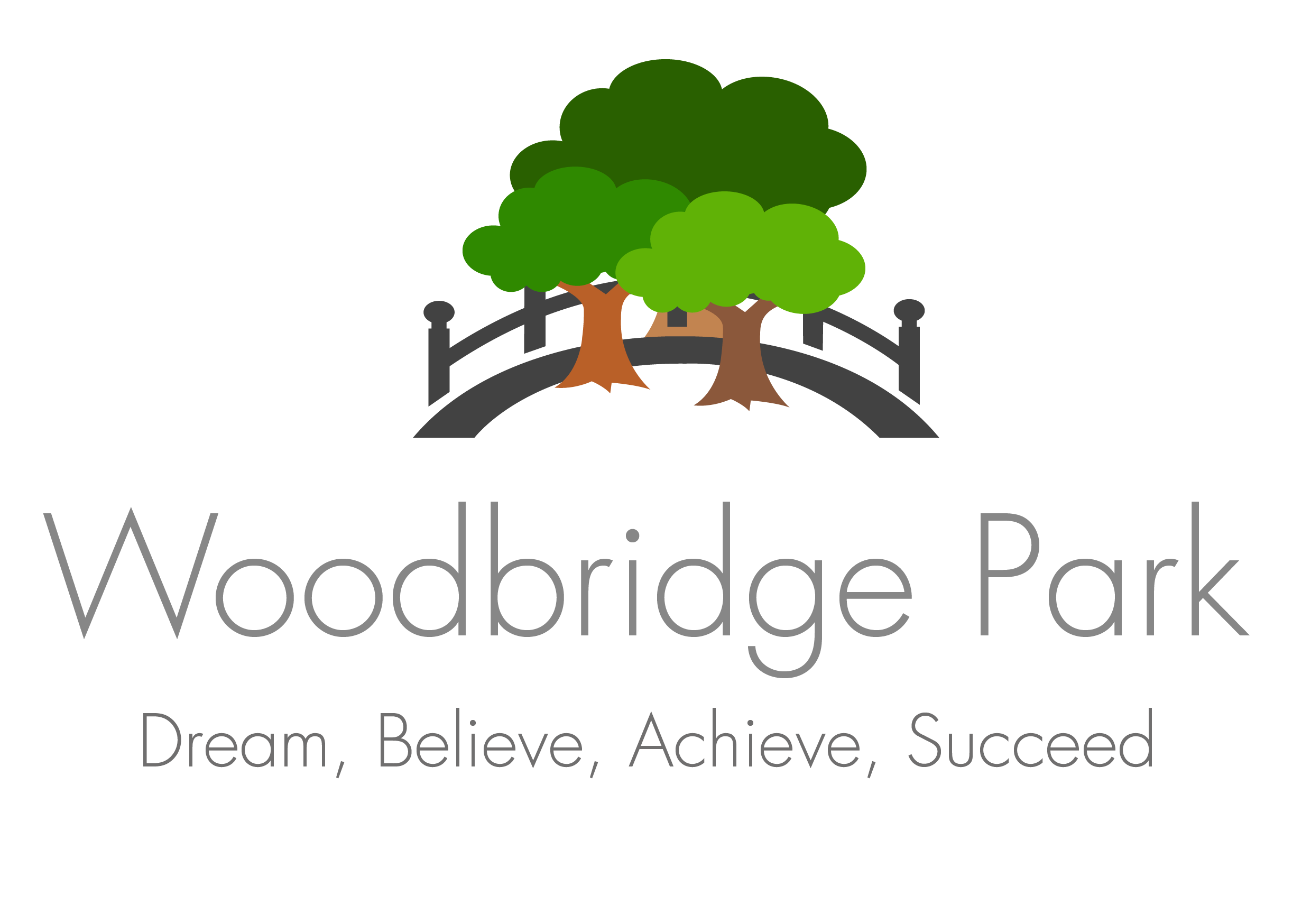 How are you going to make up for what you have done?
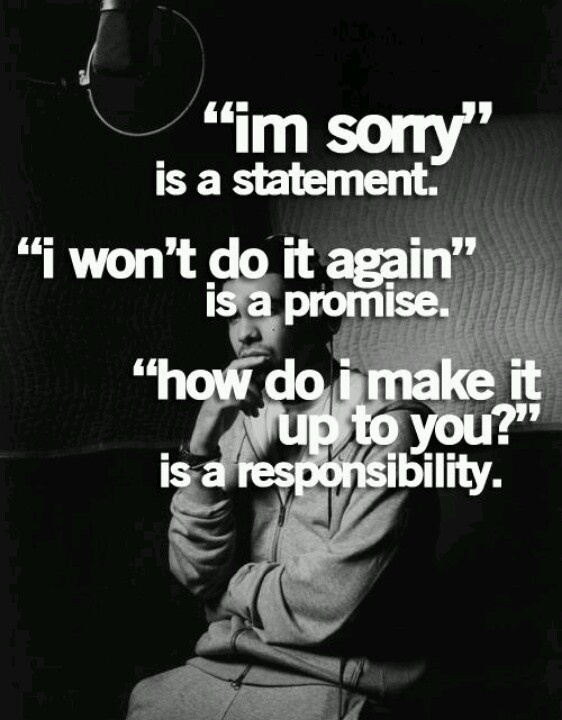 Look at the section of be Back-On-Track booklet that ask you how you will make things right – complete this and talk to your Key Worker about it.
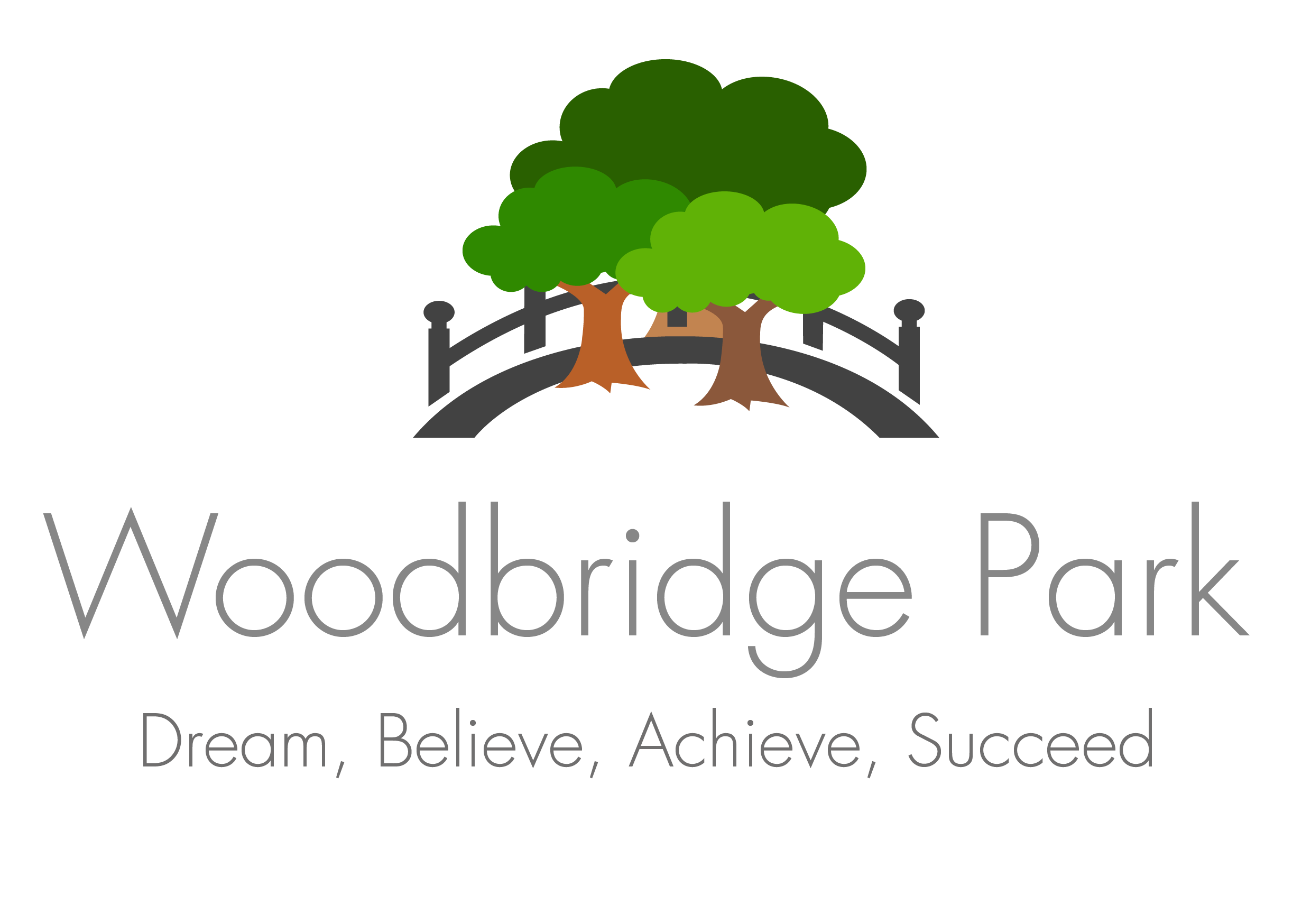 Let’s storyboard what you will do next time – on paper
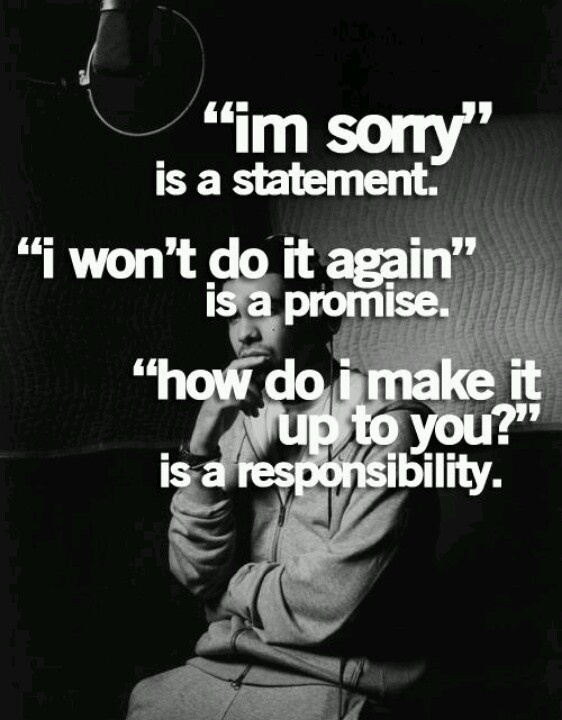 Stage 1 – it happens again
Stage 2 – my first response will be
Stage 3 – the problem doesn’t stop
Stage 4 – my second response will be
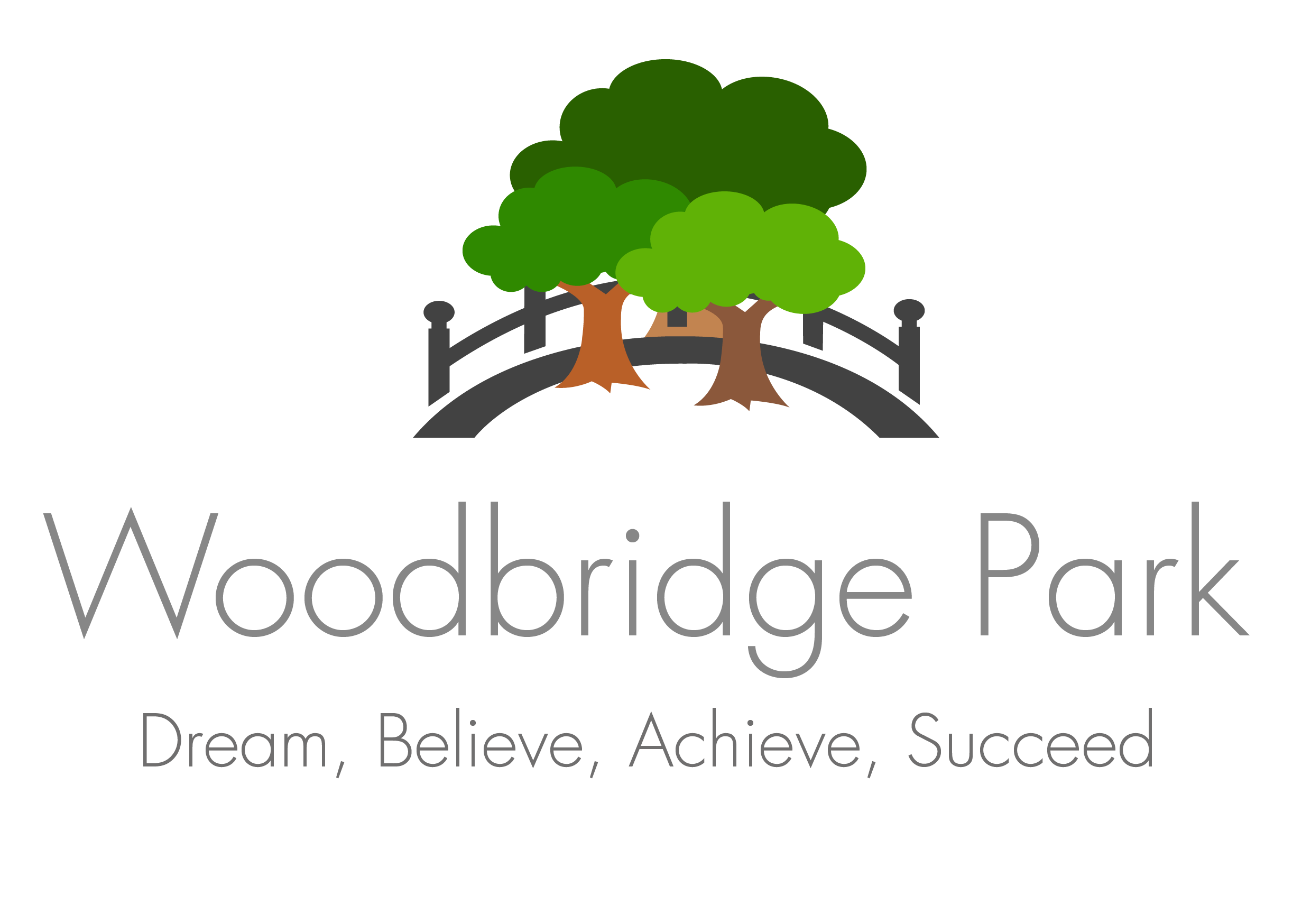 You can always ask an adult to call a restorative meeting when a problem comes up
These are formal meetings where everyone can sit down and talk things through together

They help stop an issue boiling over
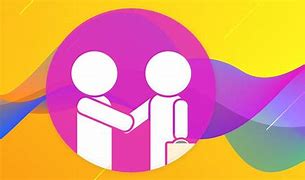 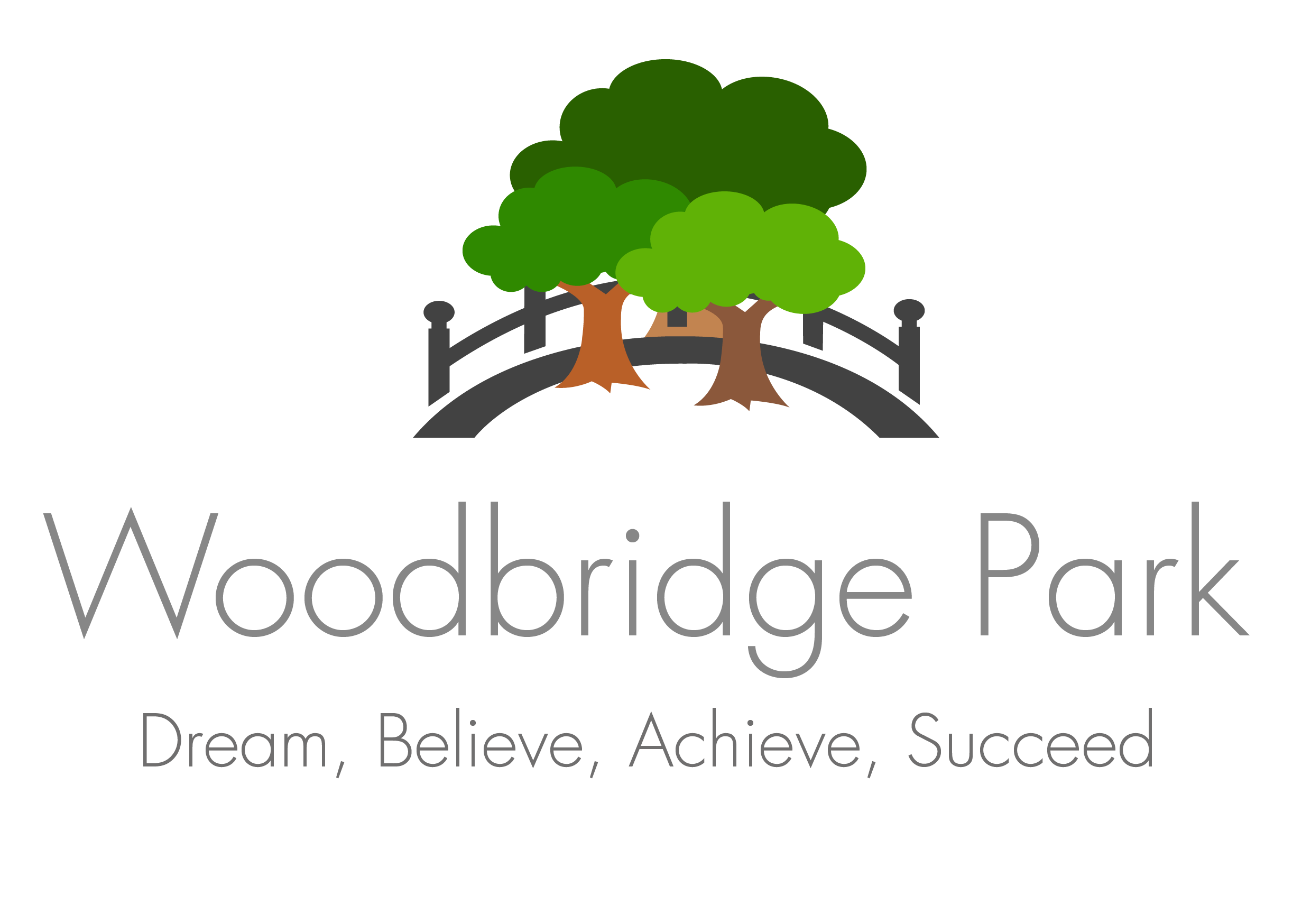 Do you think you are ready to go back to your site now?
Find adults to talk to if you start to feel angry or upset again
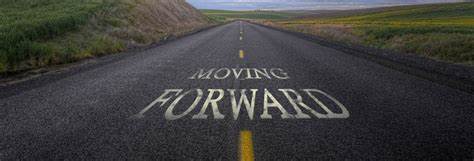 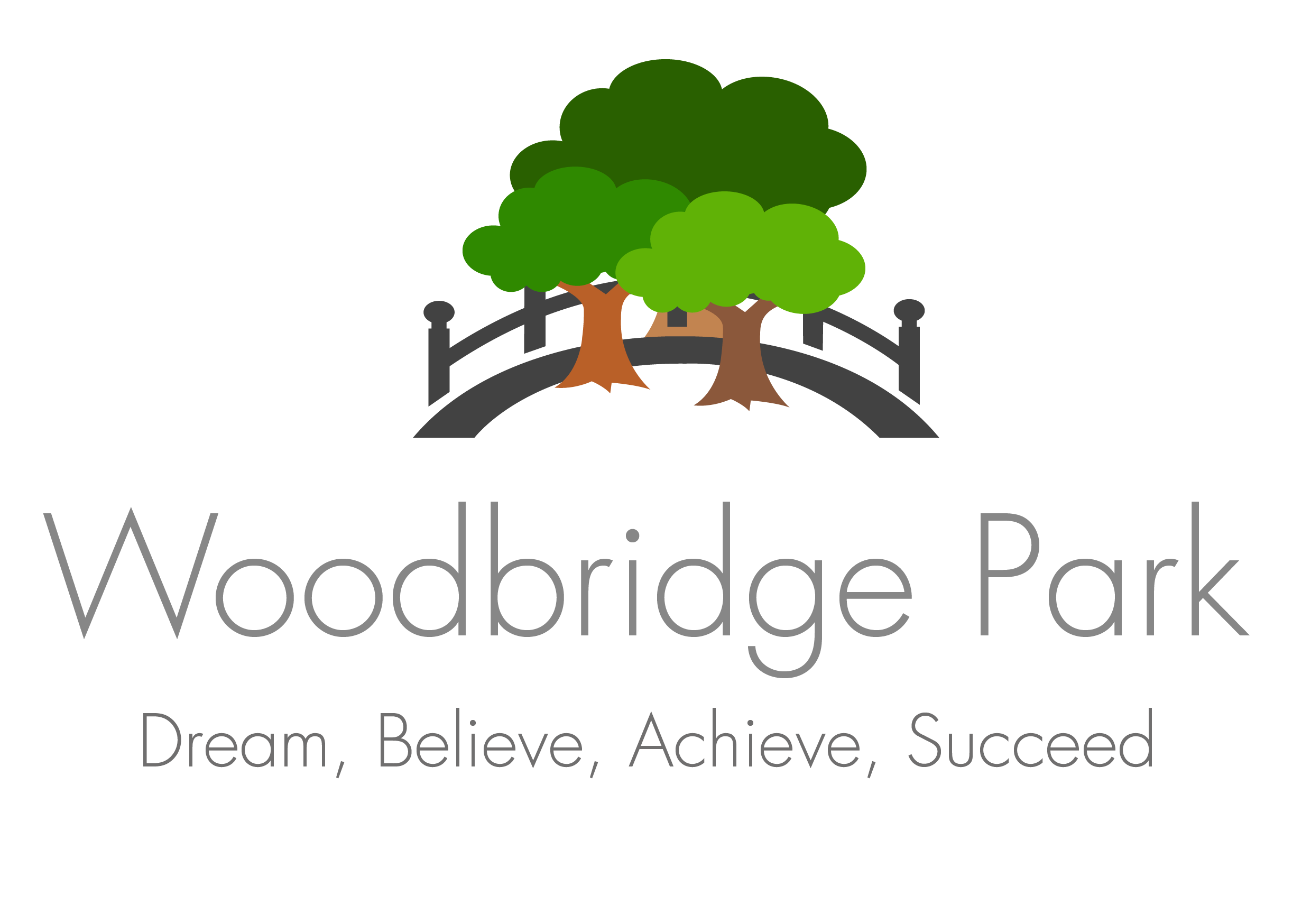